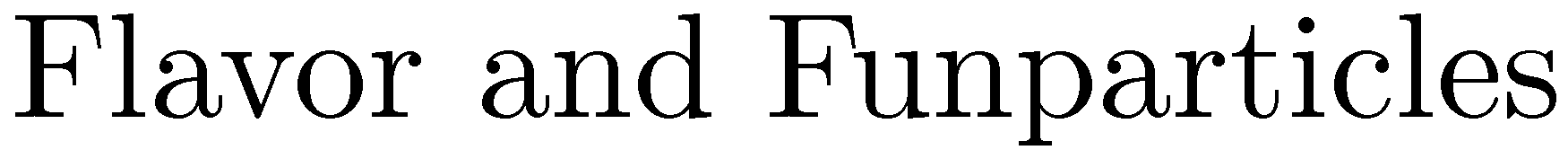 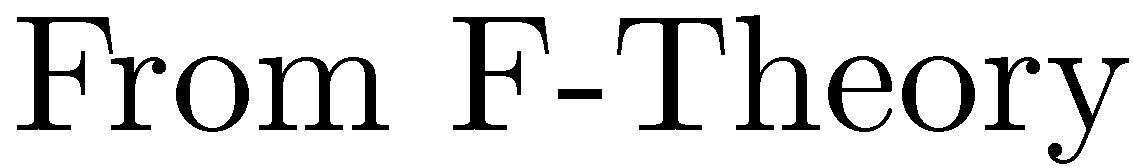 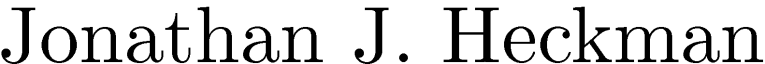 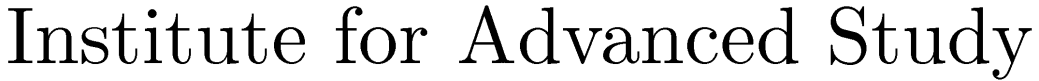 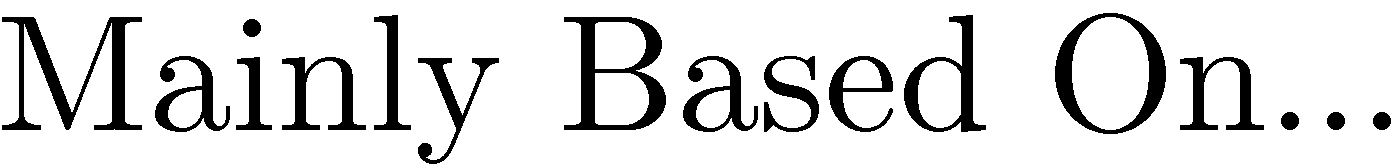 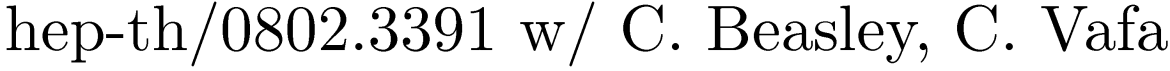 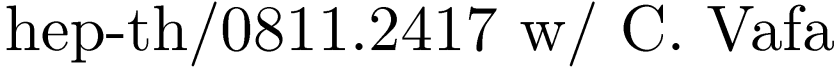 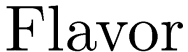 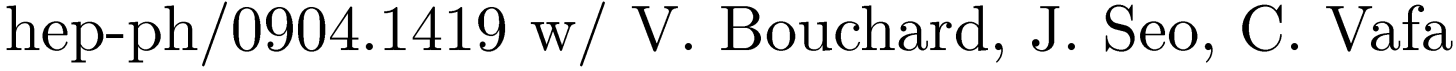 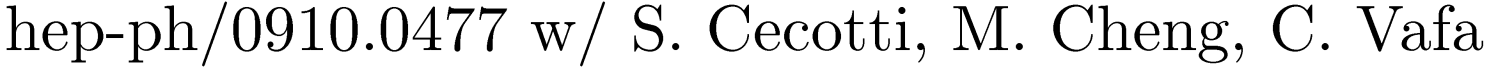 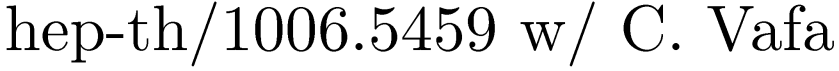 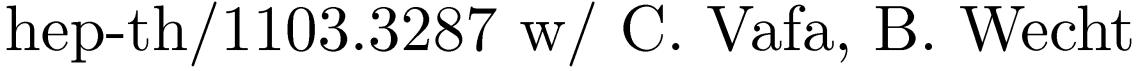 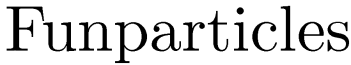 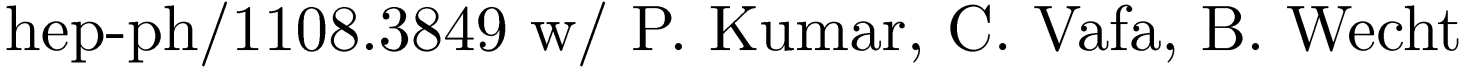 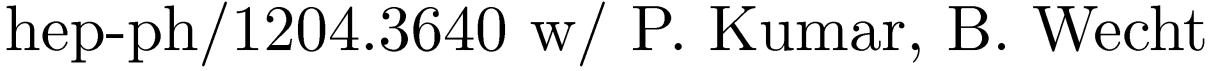 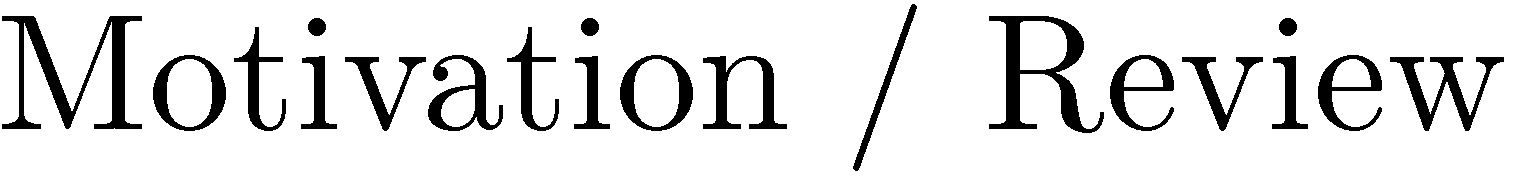 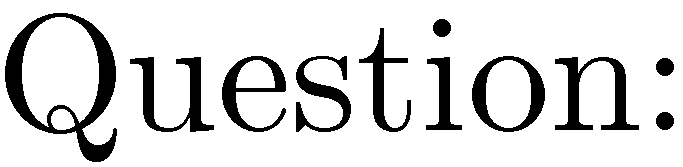 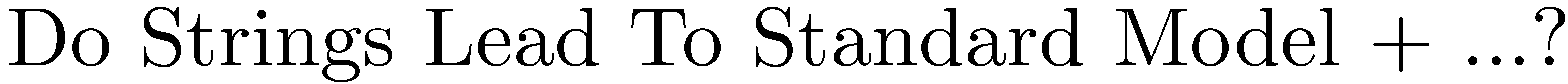 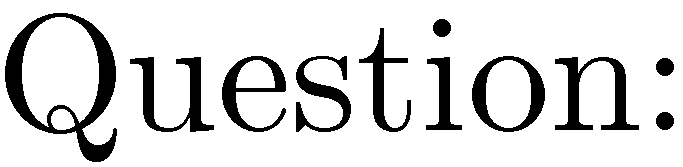 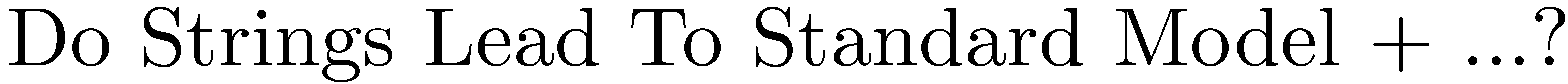 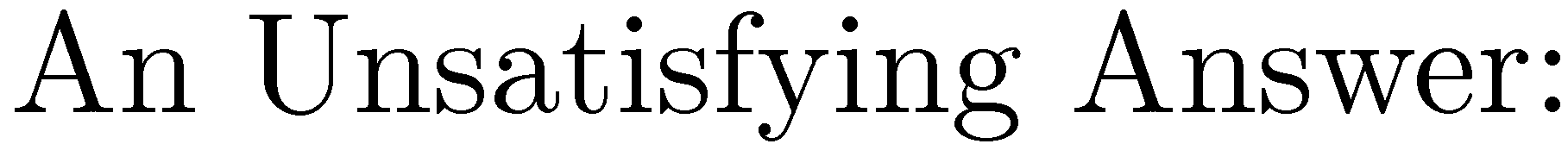 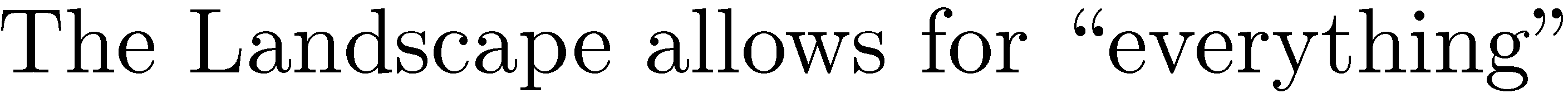 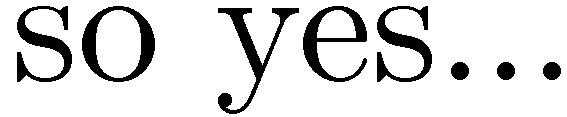 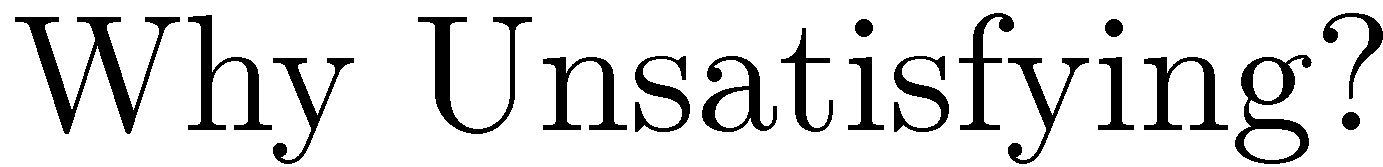 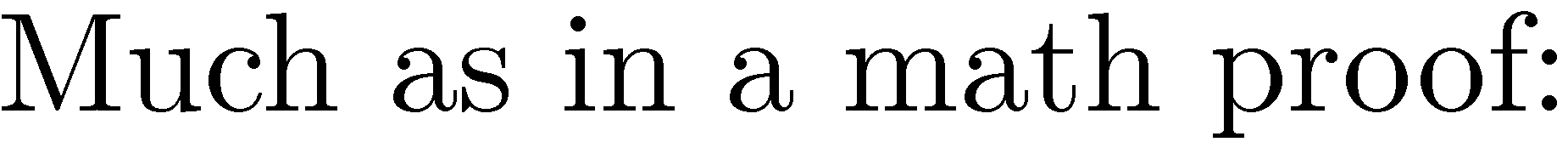 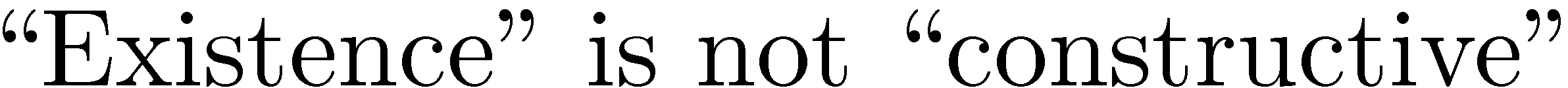 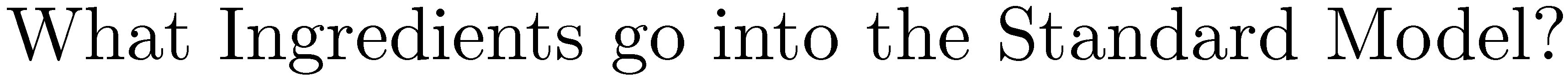 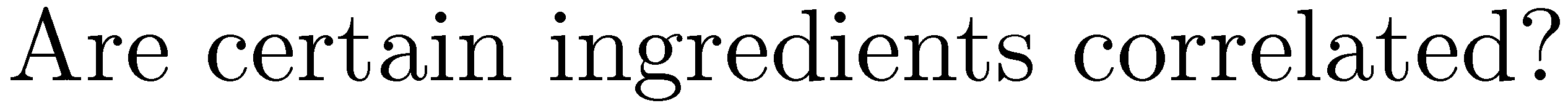 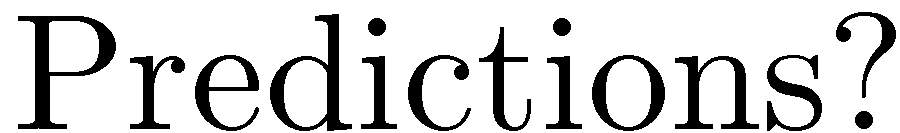 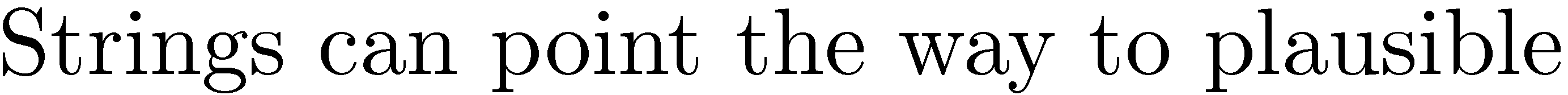 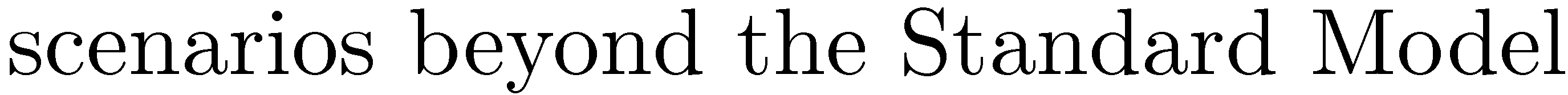 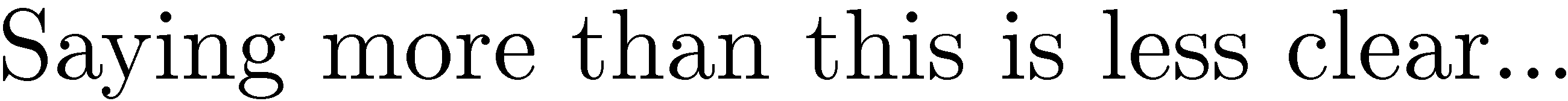 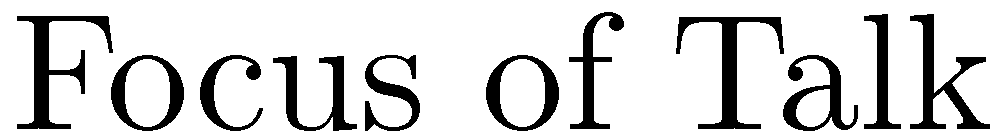 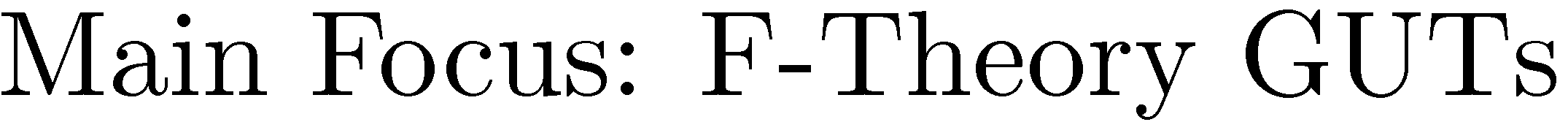 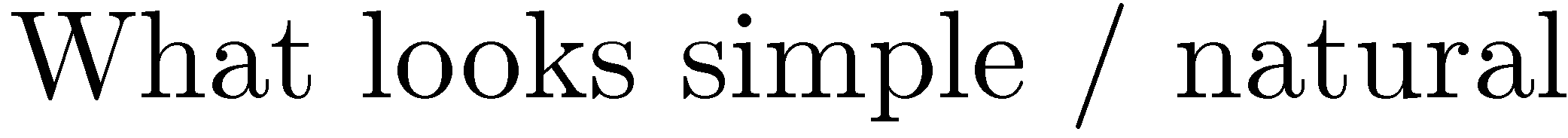 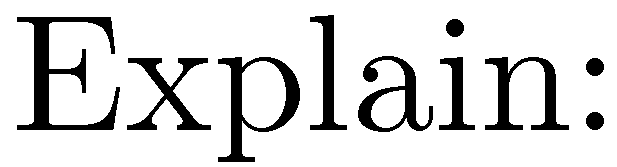 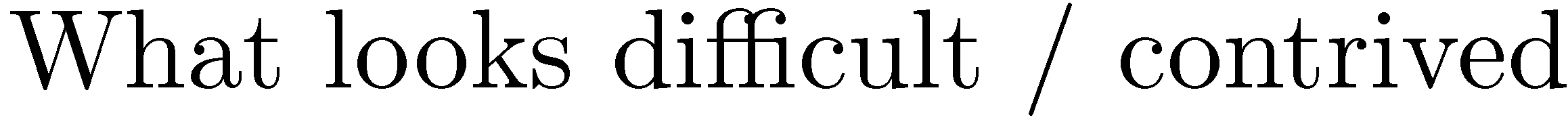 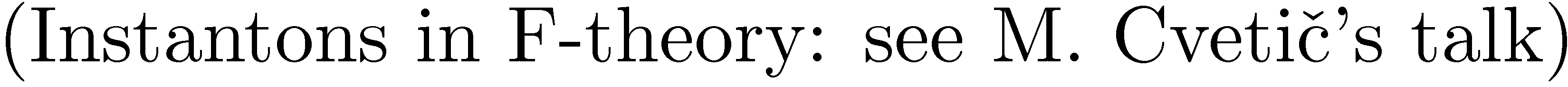 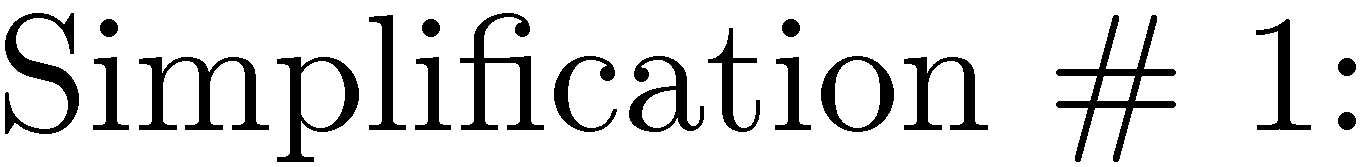 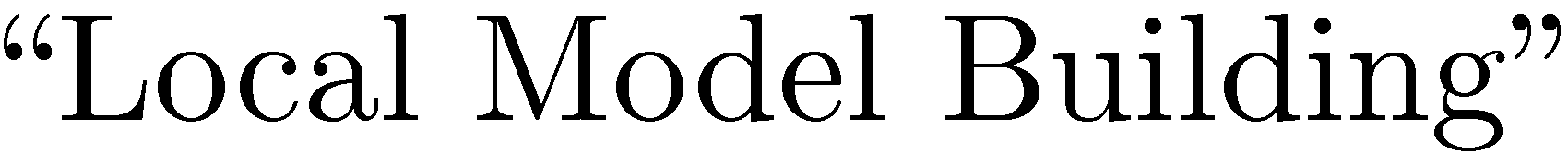 see e.g. Antoniadis, Kiritsis, Tomaras ’00
Aldazabal, Ibanez, Quevedo, Uranga ’00
Berenstein Jejjala Leigh ’01, Verlinde Wijnholt ’05
Beasley JJH Vafa ’08, Donagi Wijnholt ’08, JJH Verlinde ’10
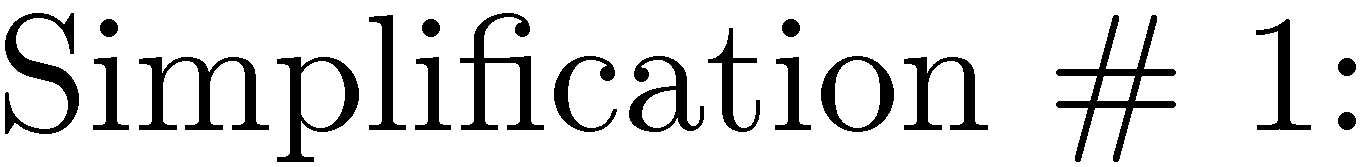 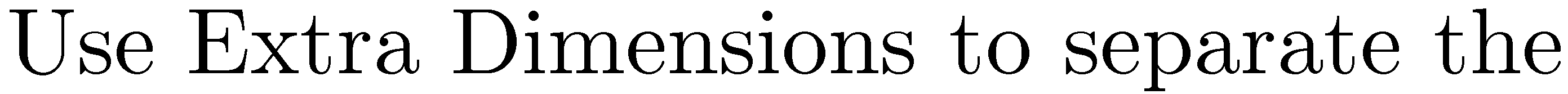 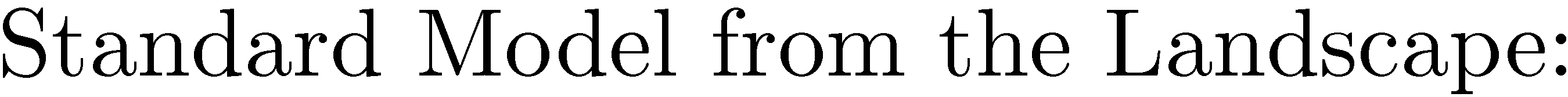 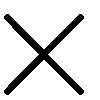 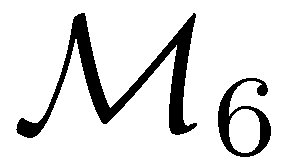 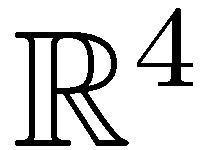 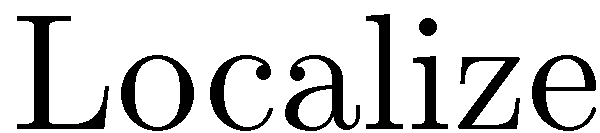 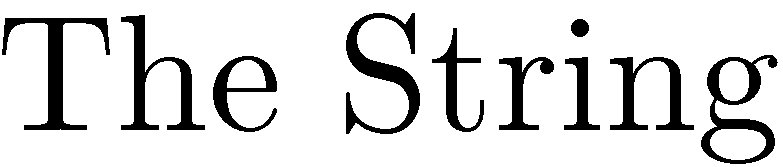 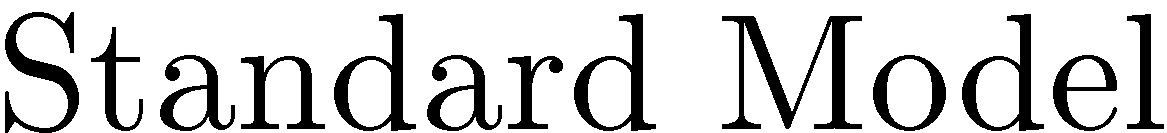 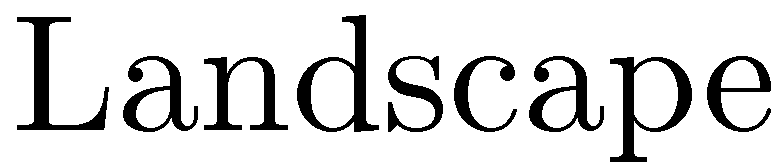 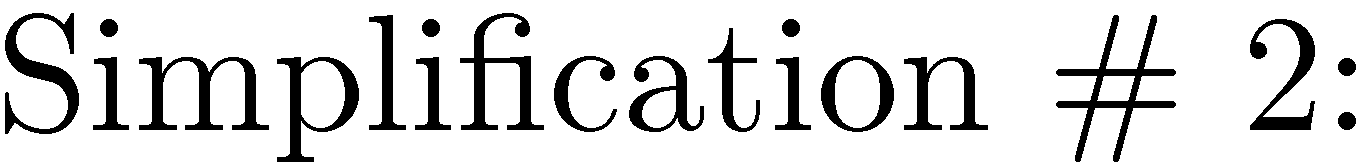 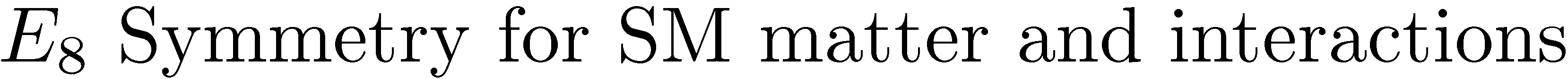 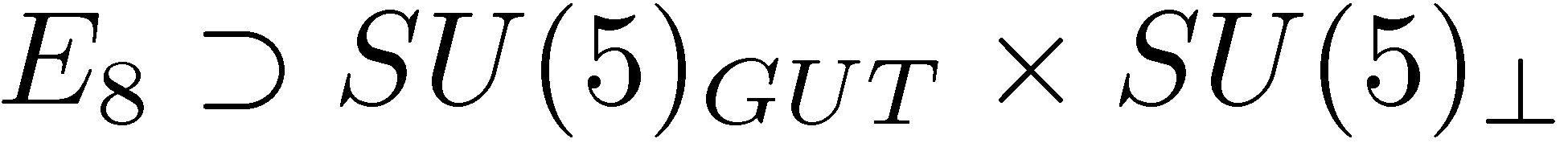 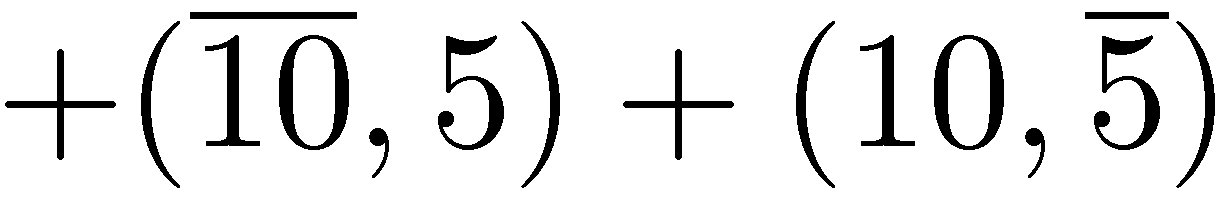 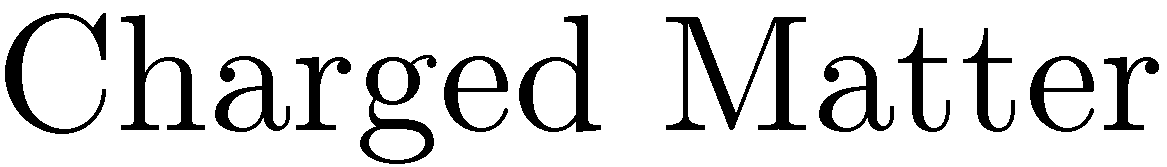 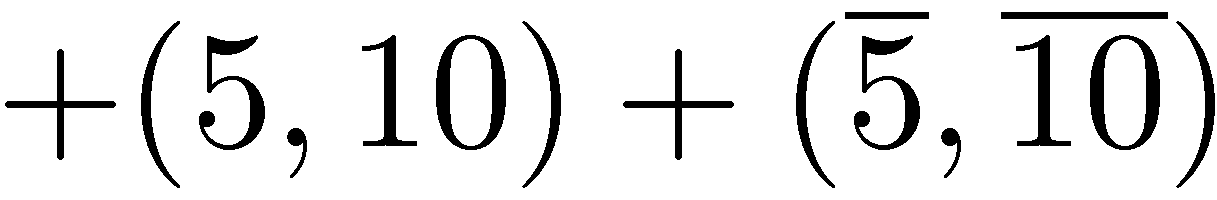 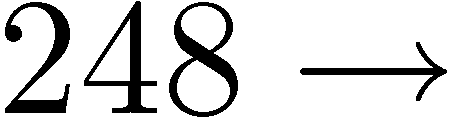 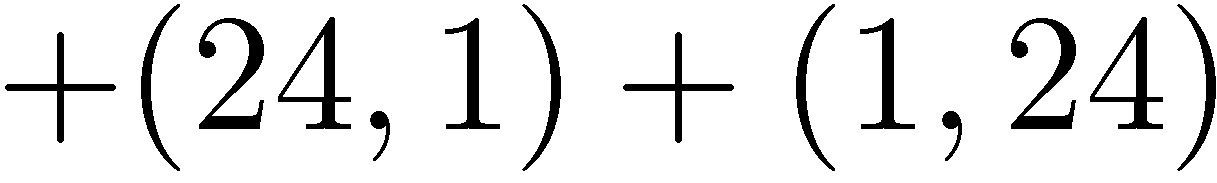 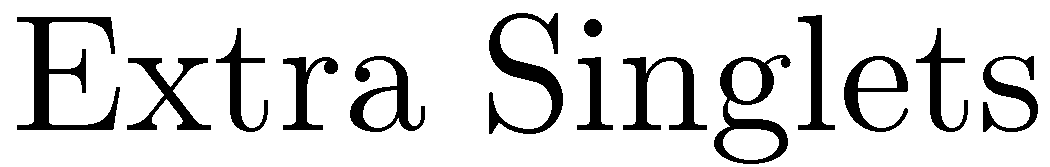 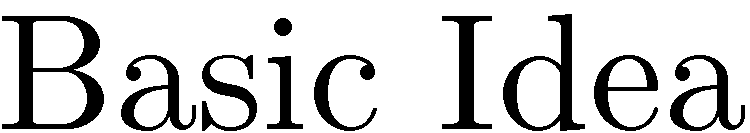 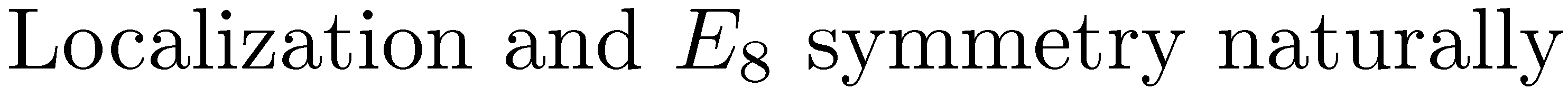 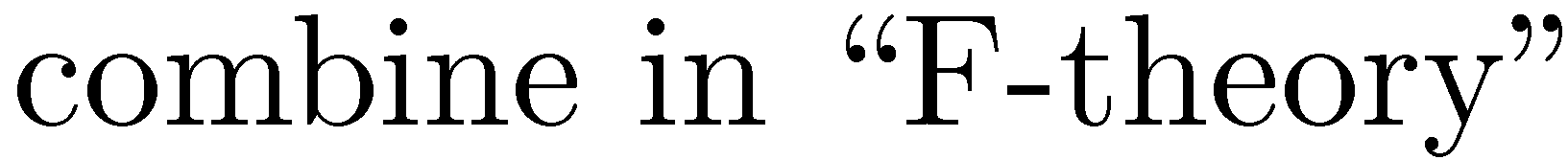 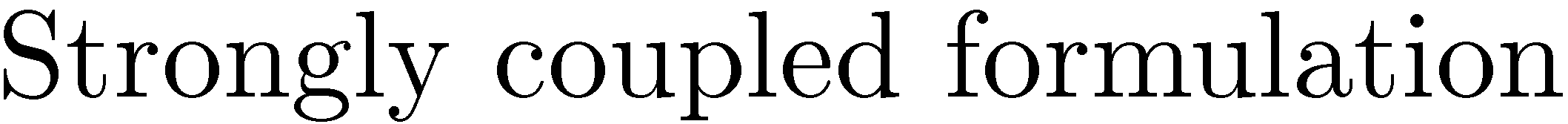 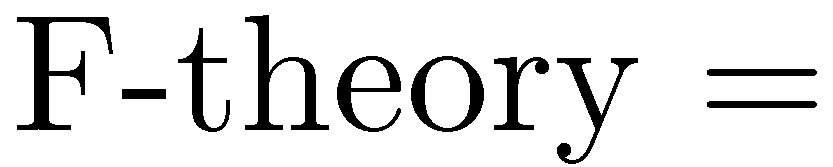 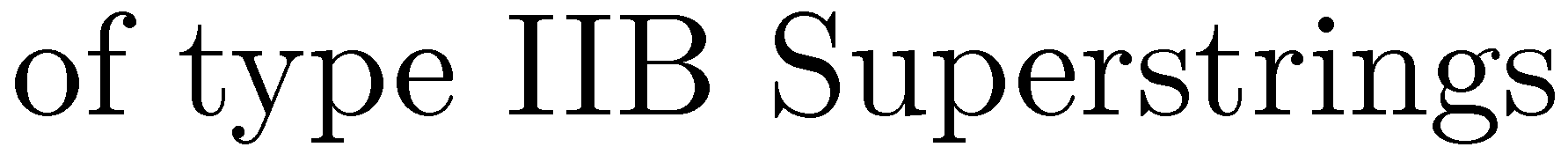 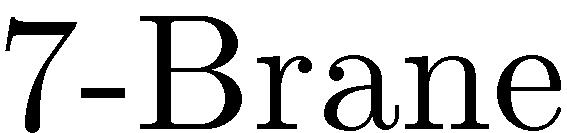 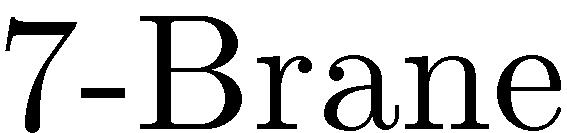 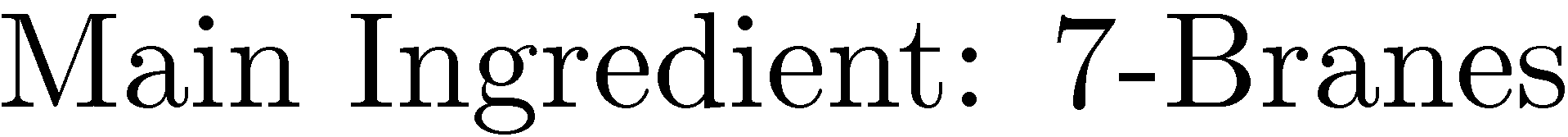 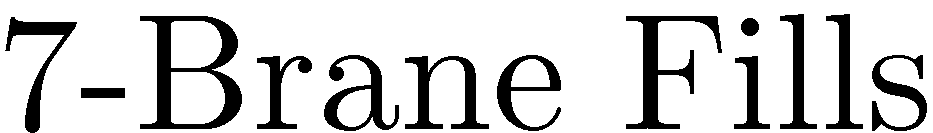 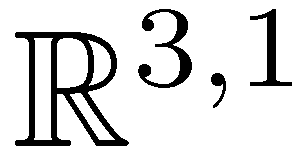 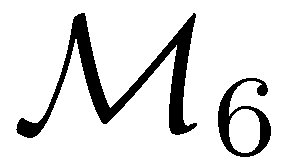 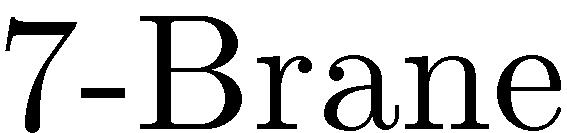 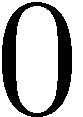 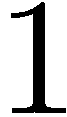 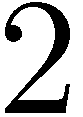 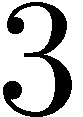 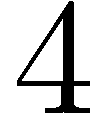 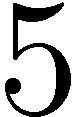 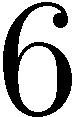 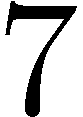 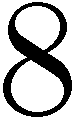 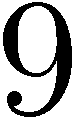 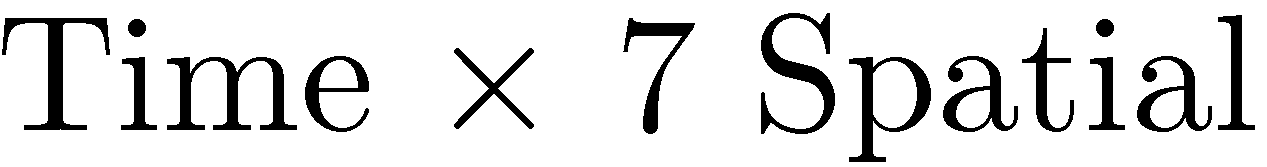 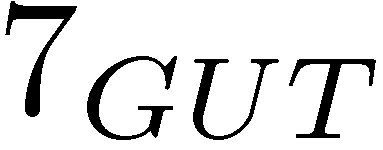 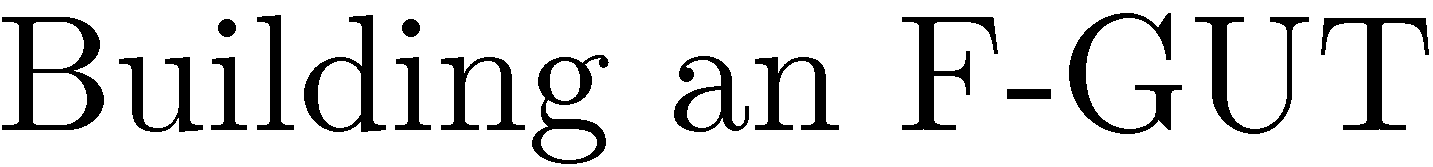 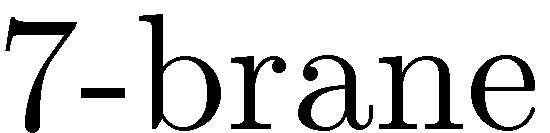 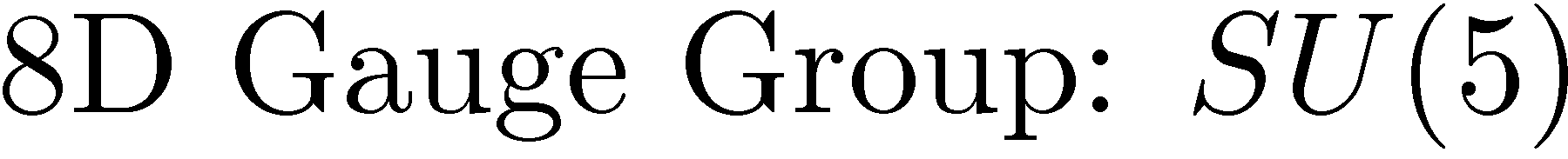 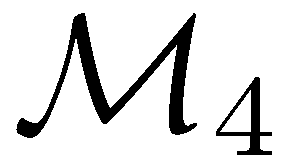 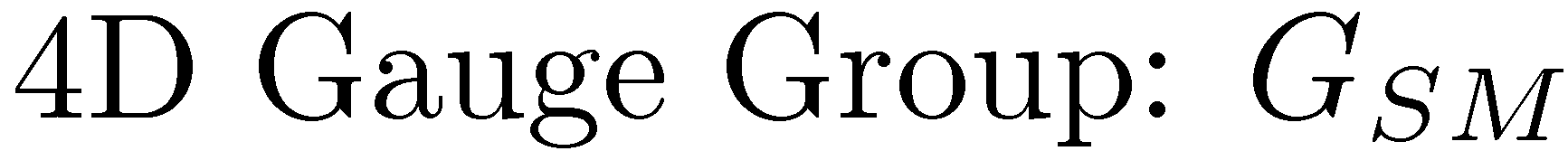 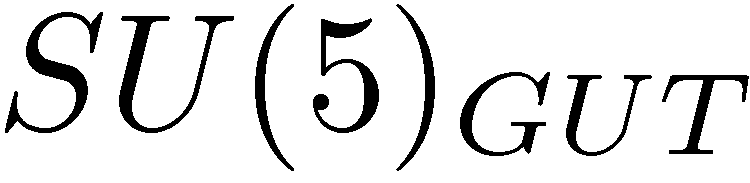 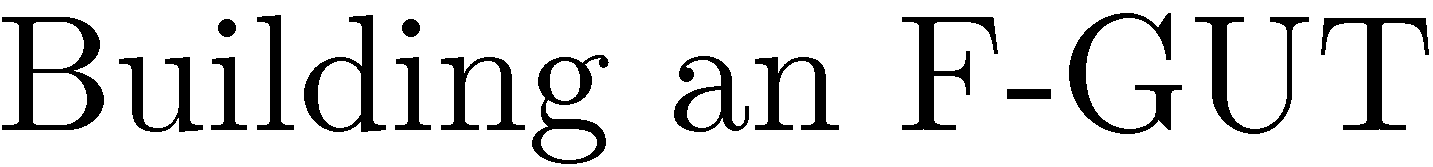 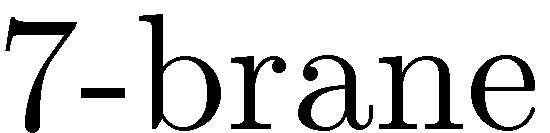 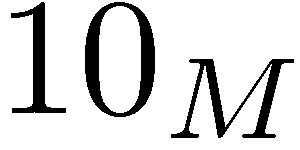 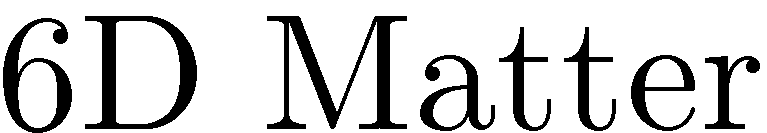 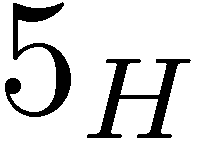 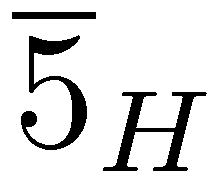 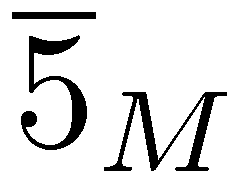 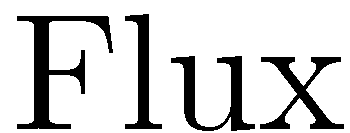 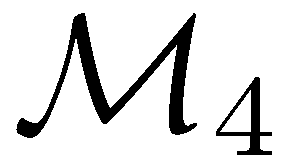 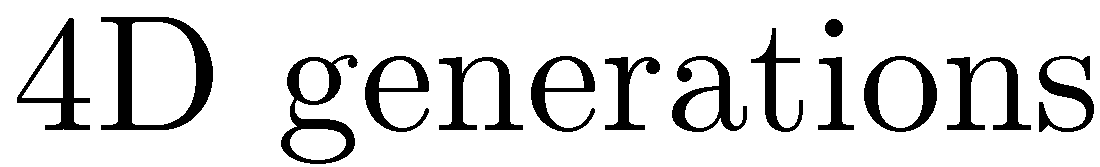 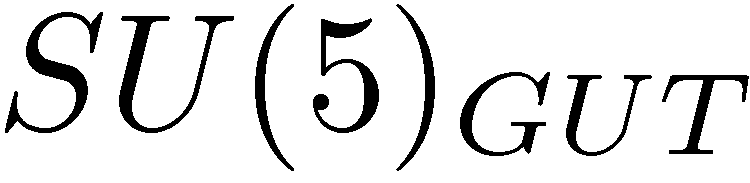 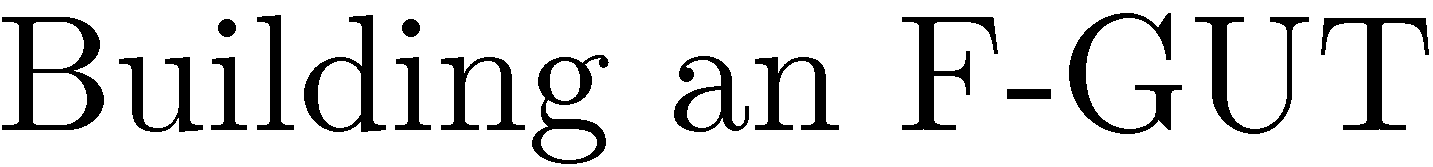 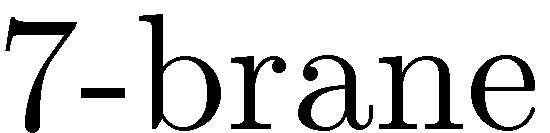 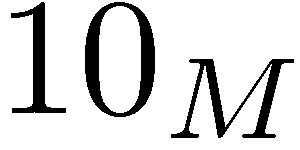 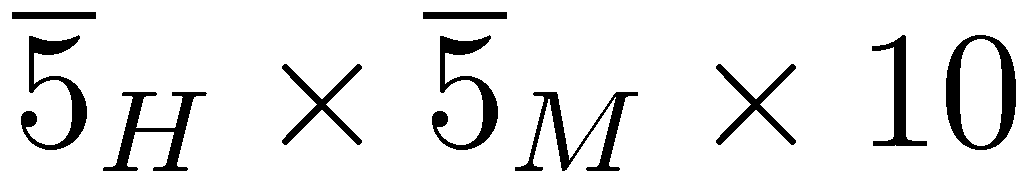 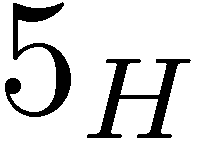 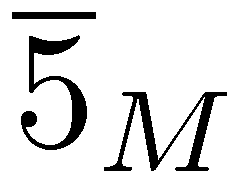 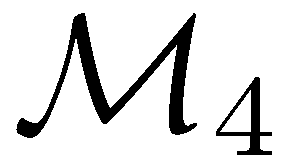 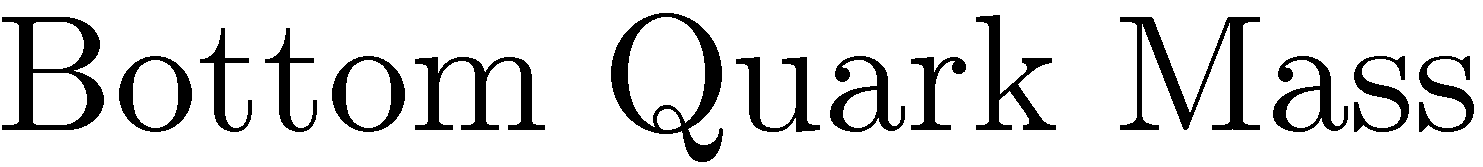 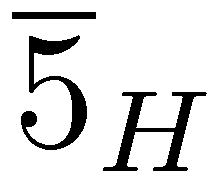 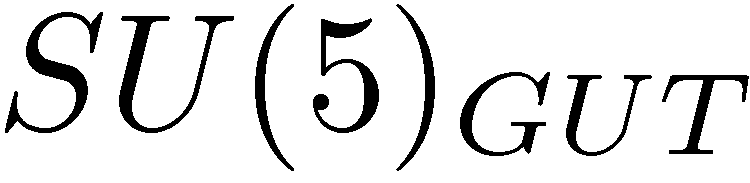 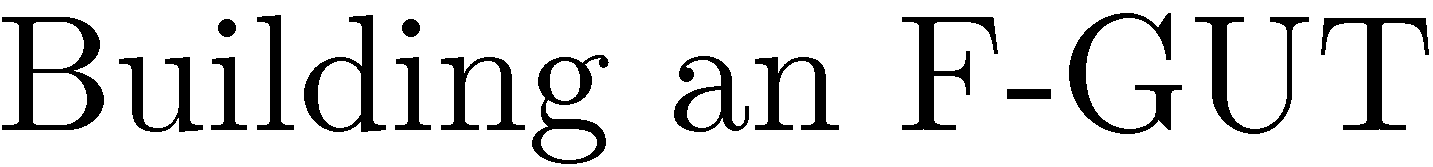 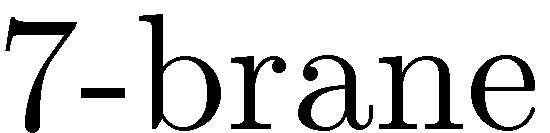 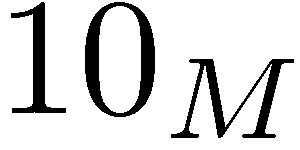 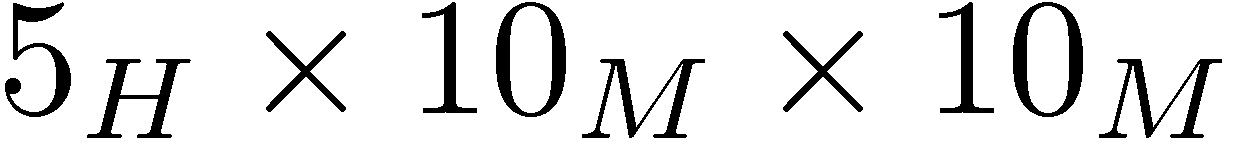 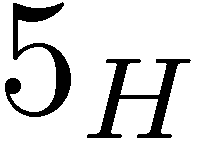 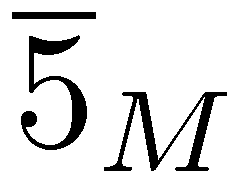 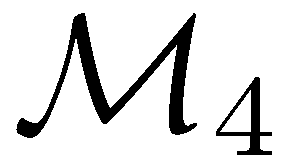 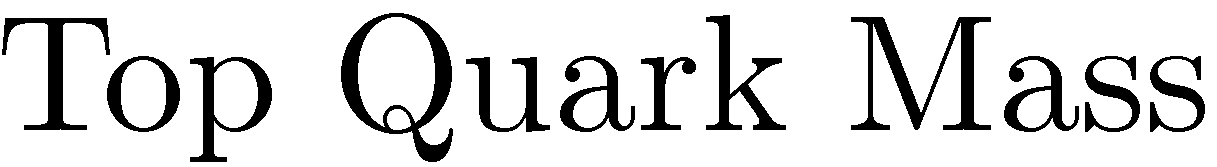 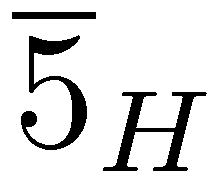 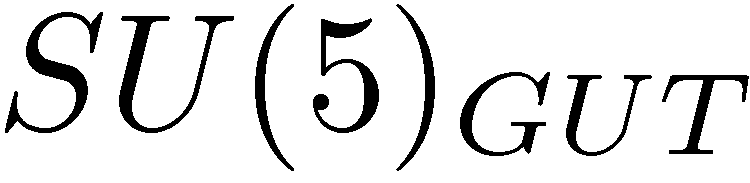 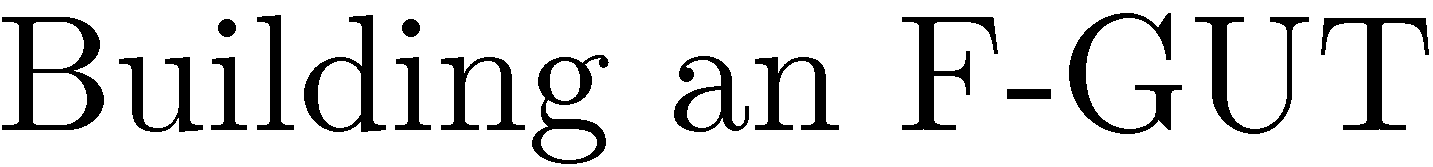 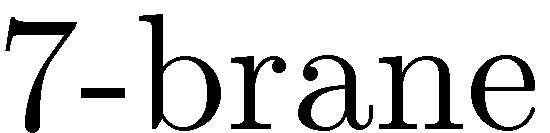 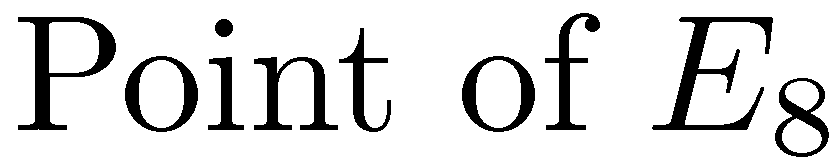 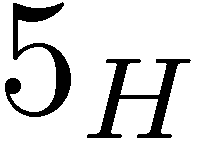 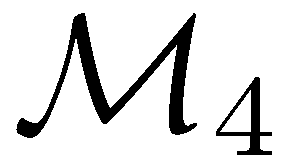 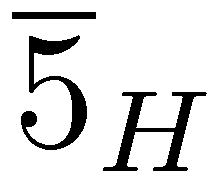 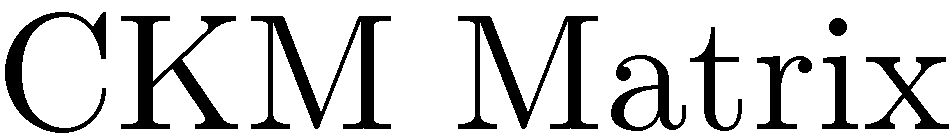 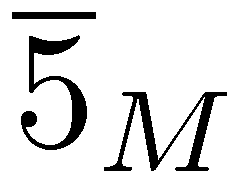 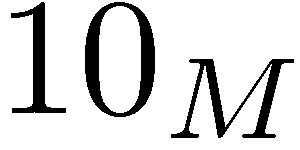 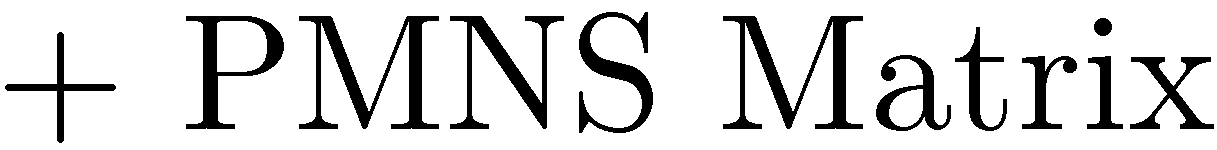 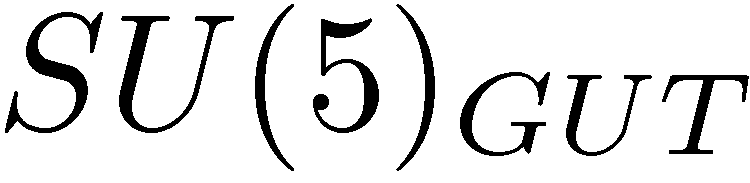 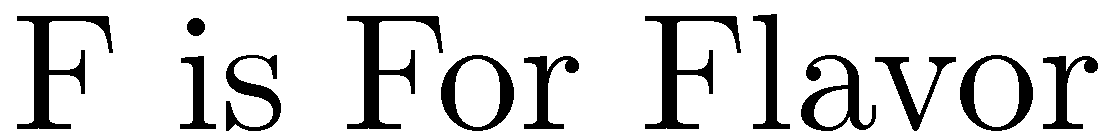 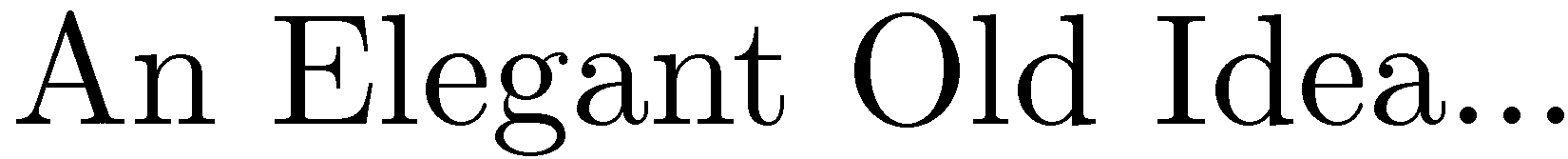 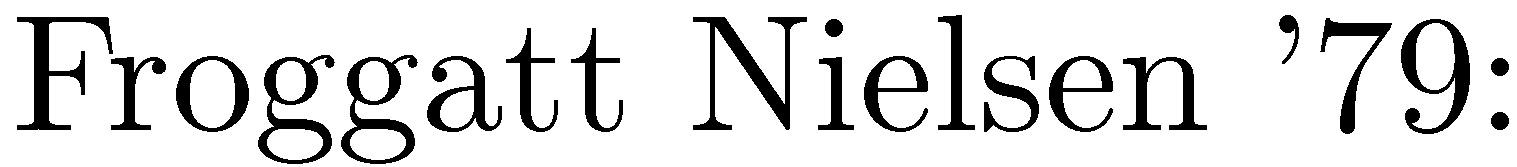 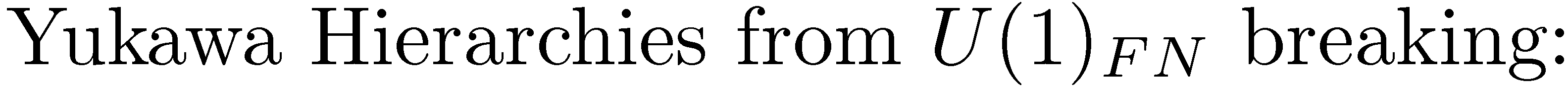 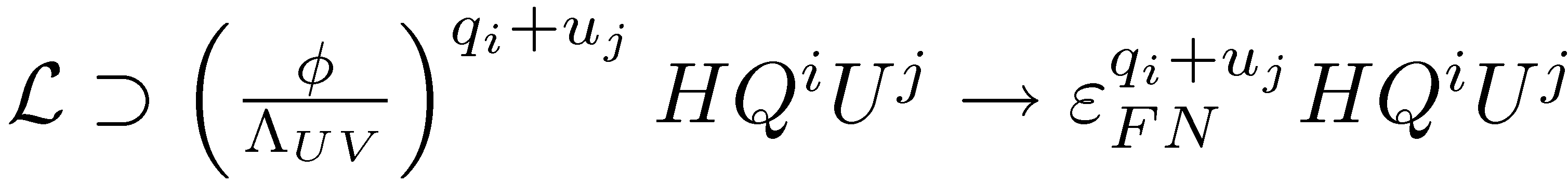 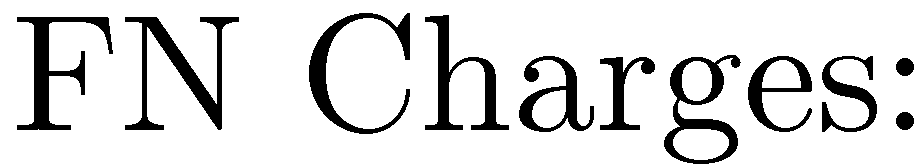 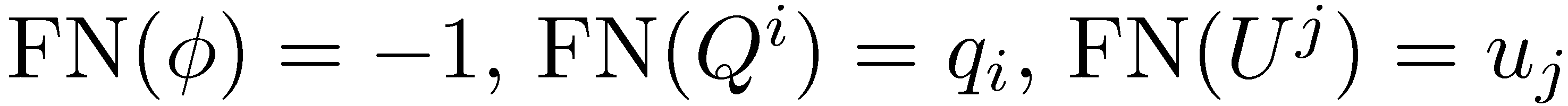 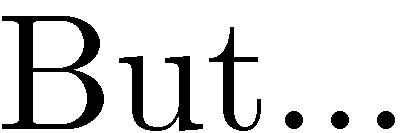 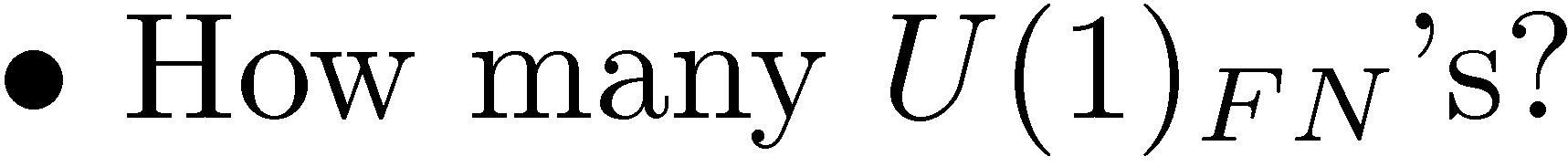 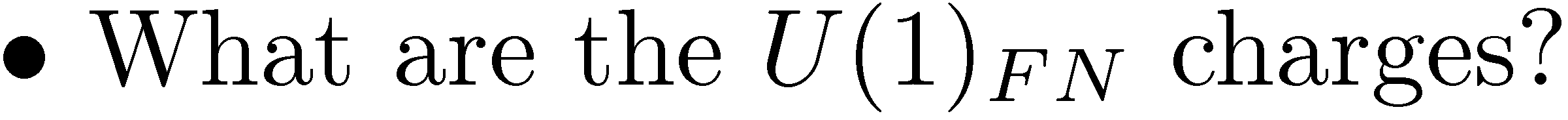 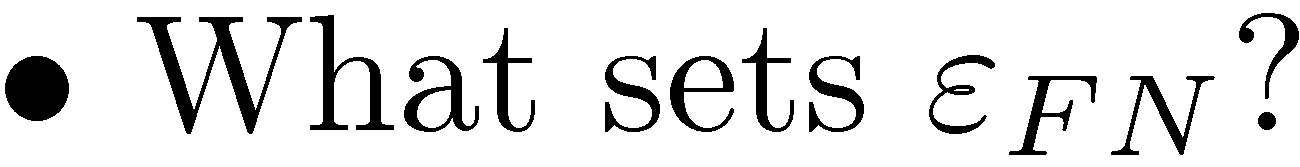 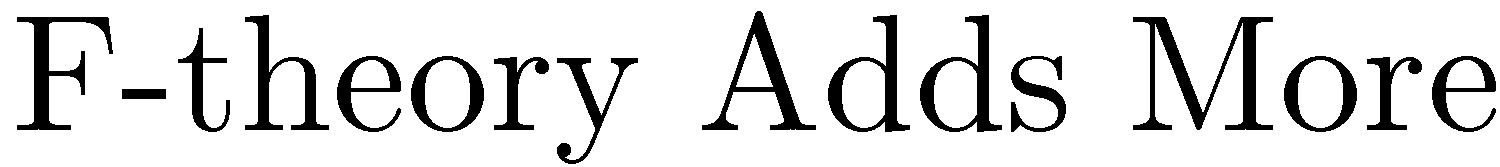 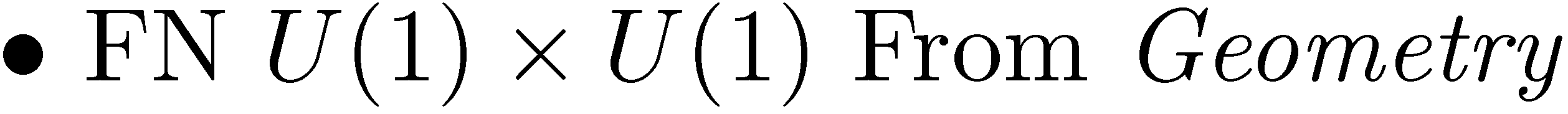 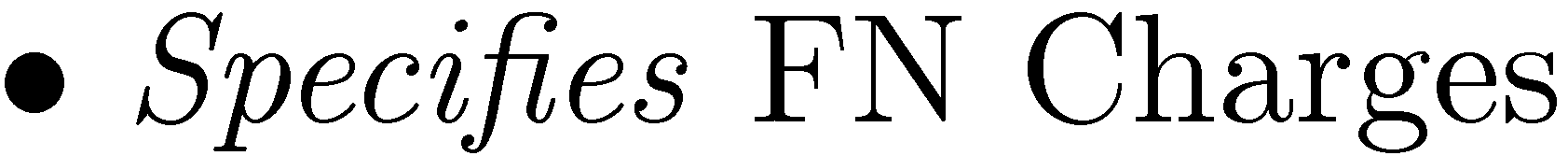 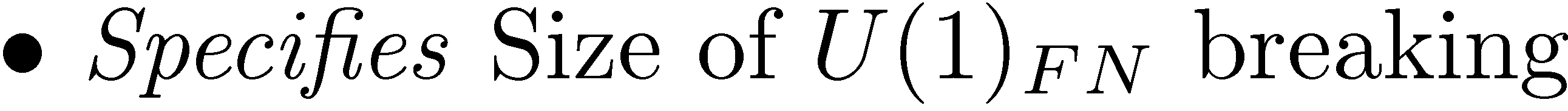 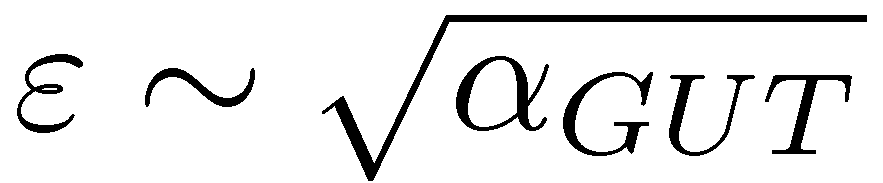 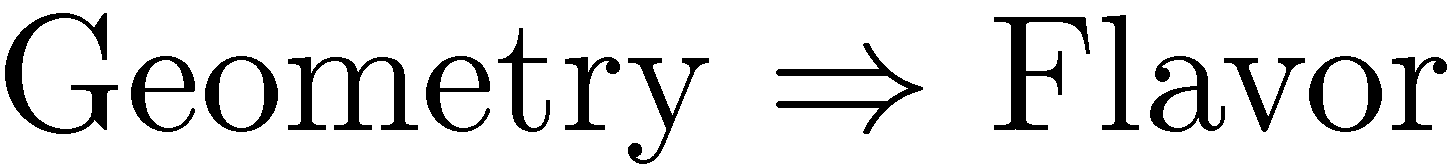 JJH, Vafa ’08, Cecotti, Cheng, JJH Vafa ’09
Bouchard, JJH, Seo, Vafa ’09
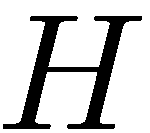 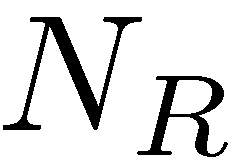 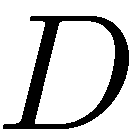 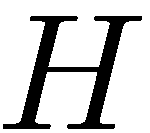 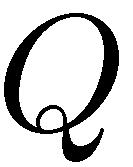 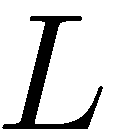 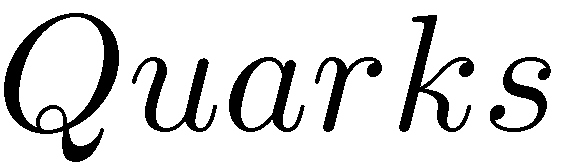 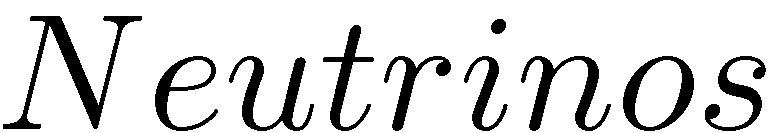 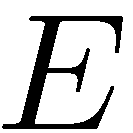 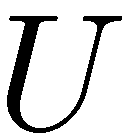 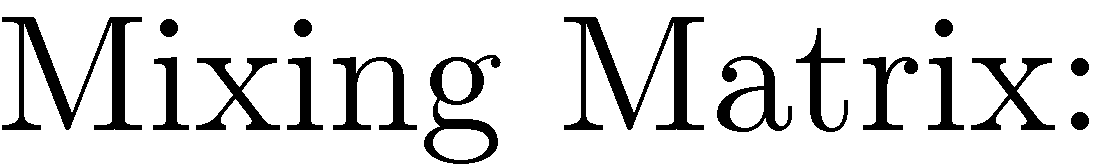 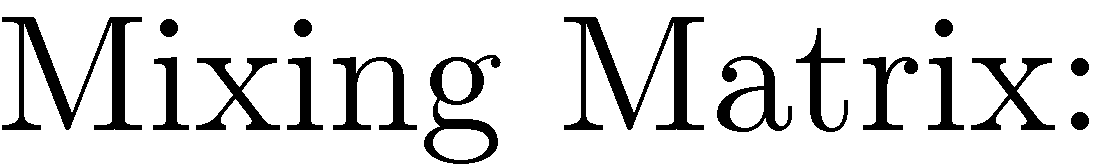 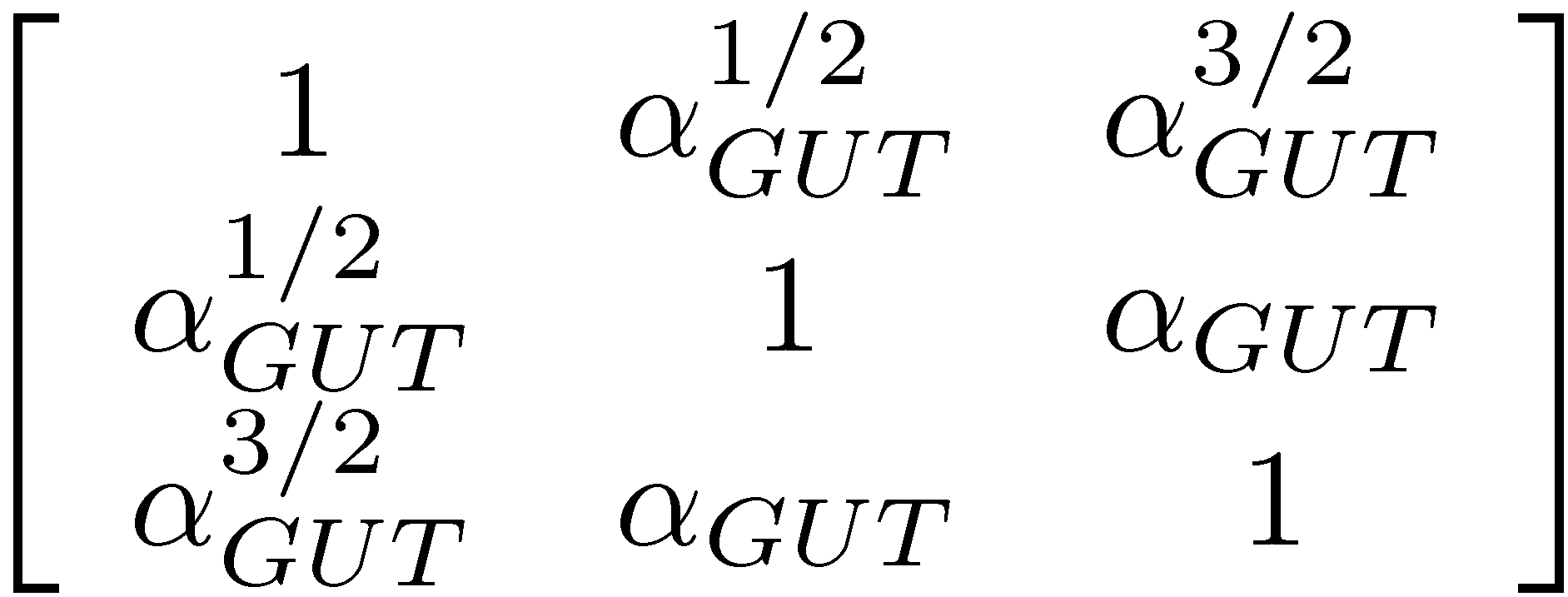 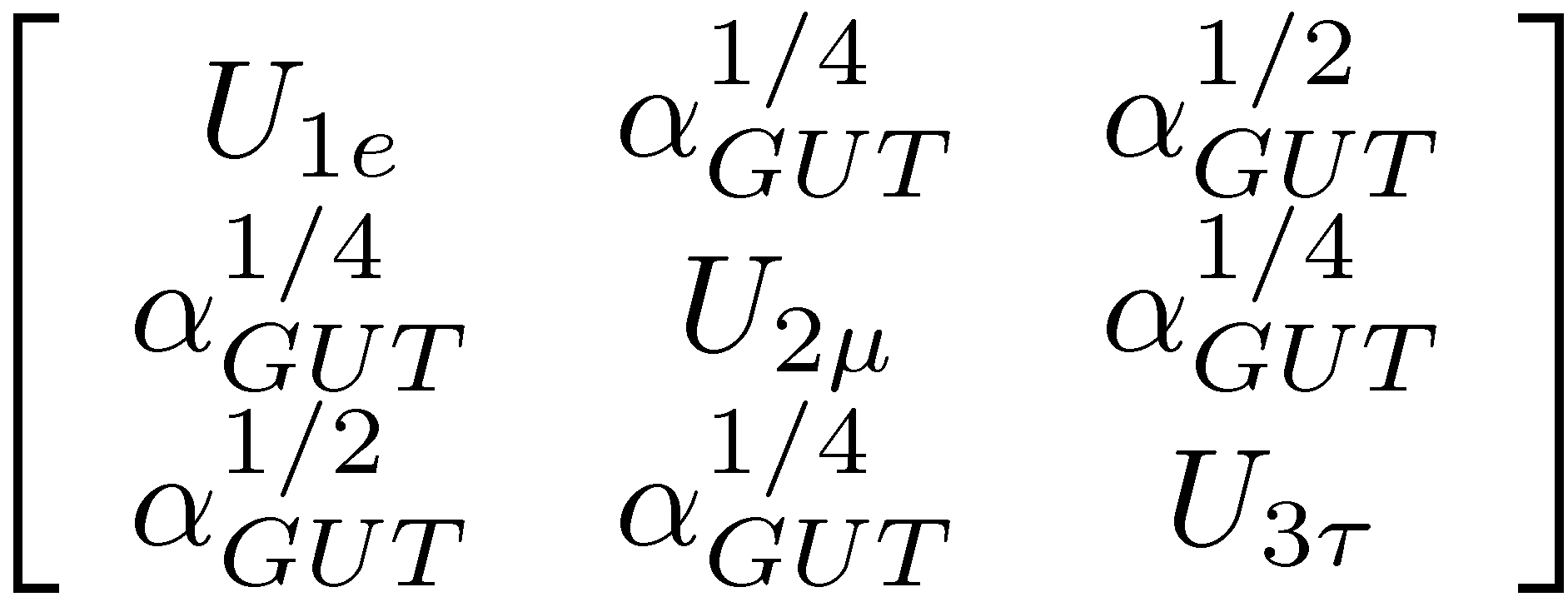 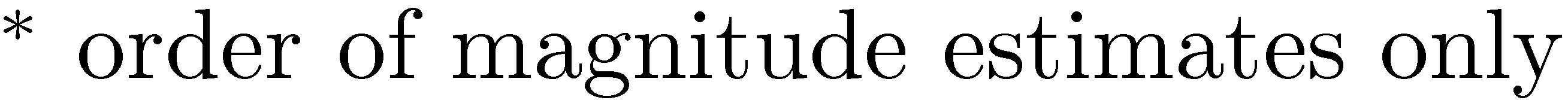 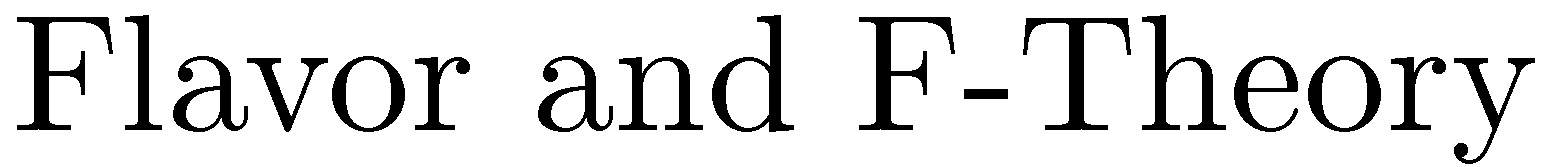 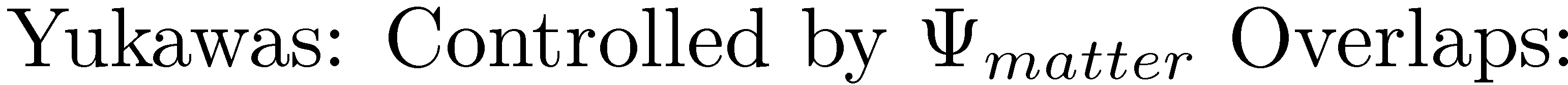 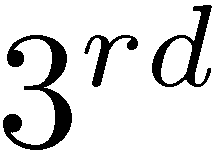 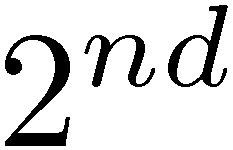 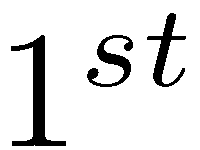 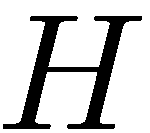 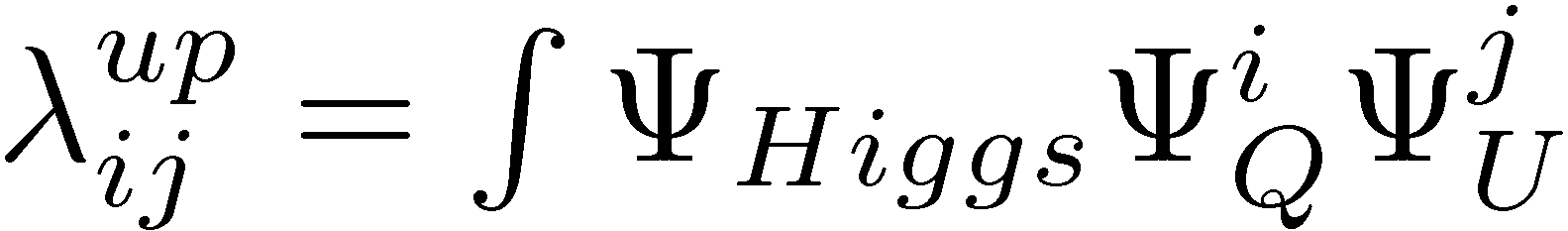 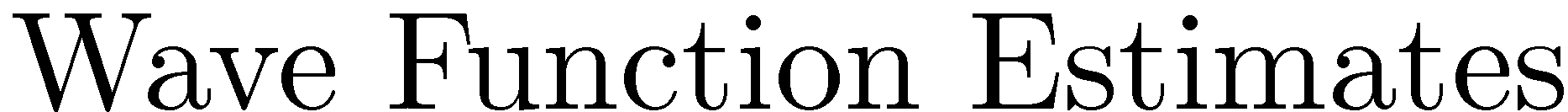 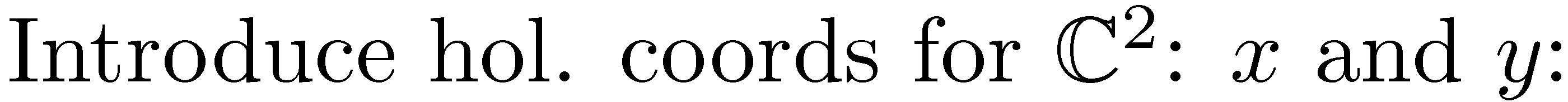 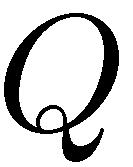 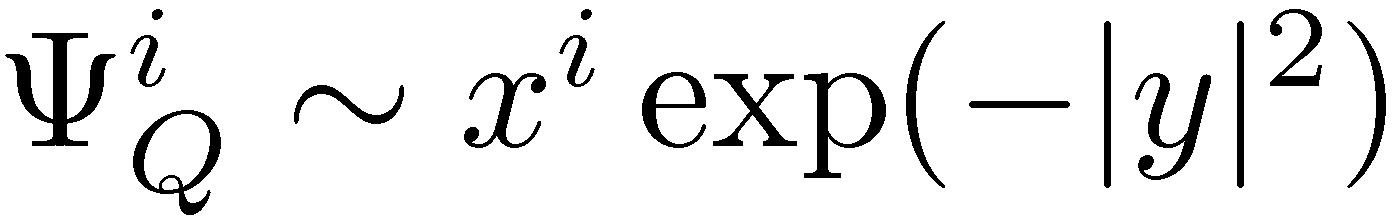 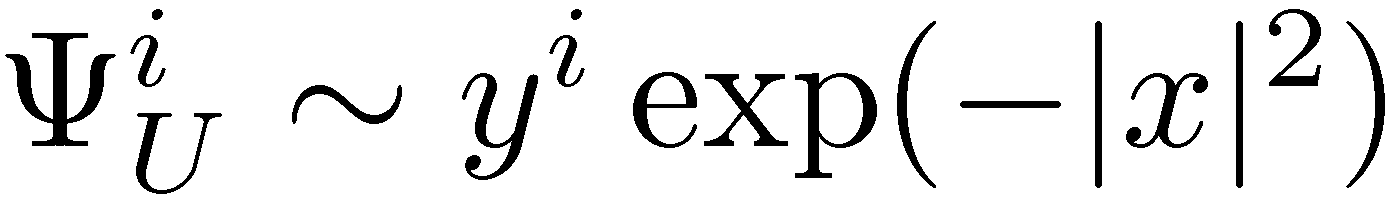 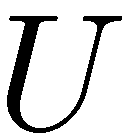 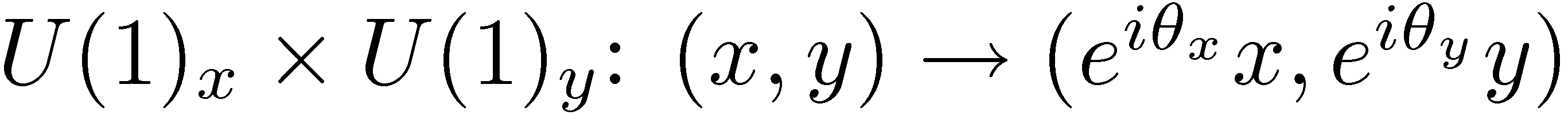 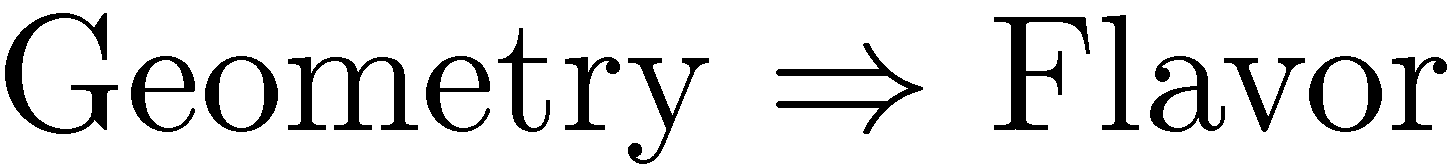 JJH, Vafa ’08, Cecotti, Cheng, JJH Vafa ’09
Bouchard, JJH, Seo, Vafa ’09
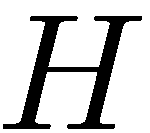 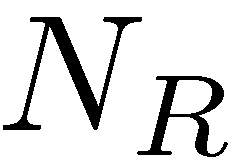 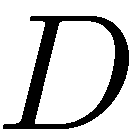 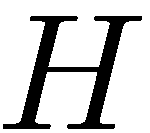 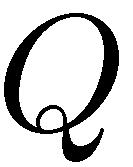 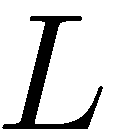 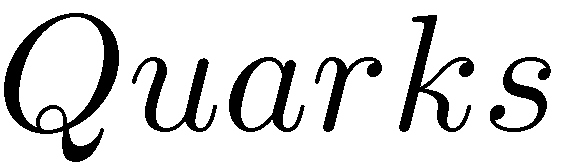 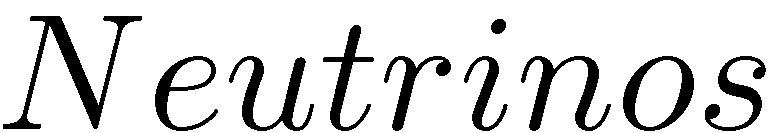 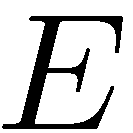 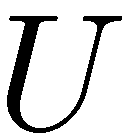 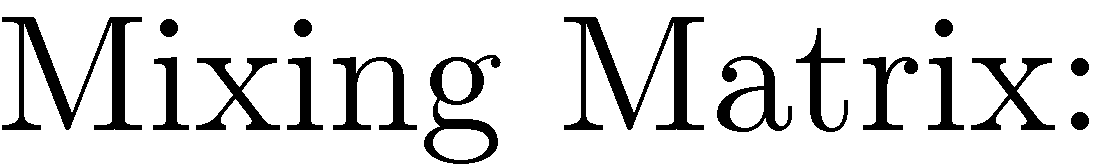 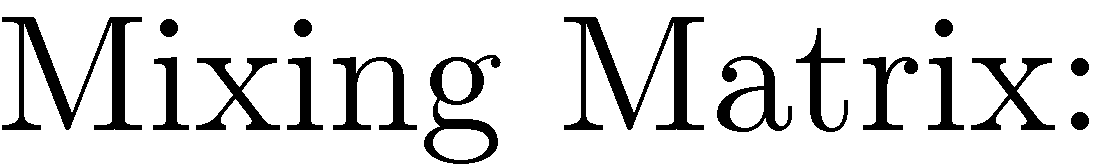 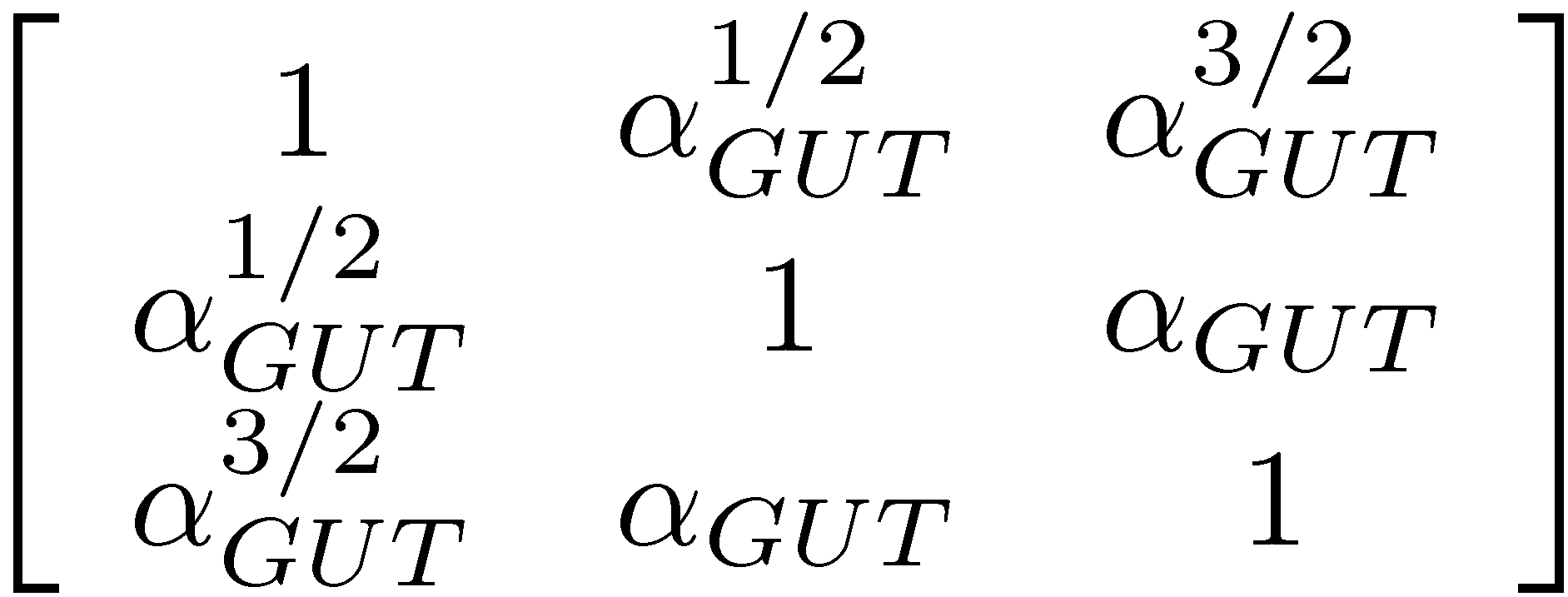 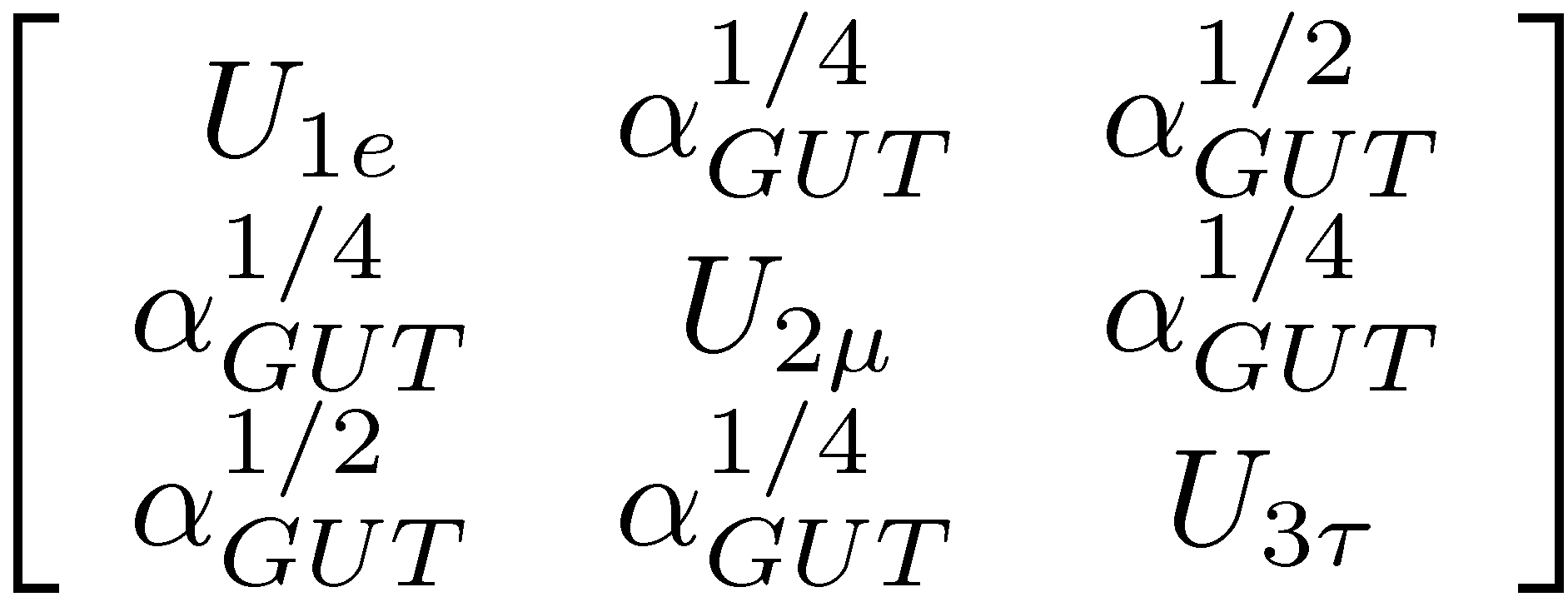 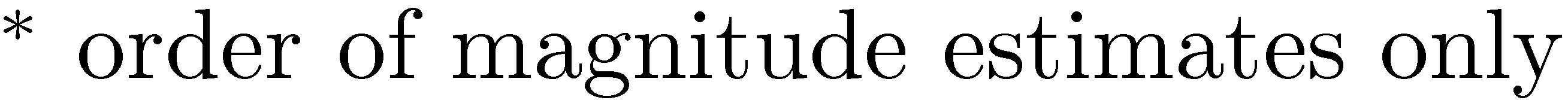 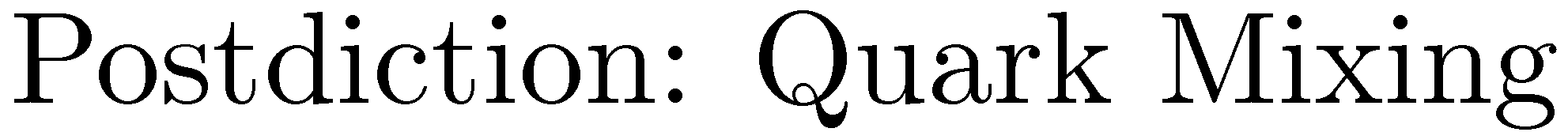 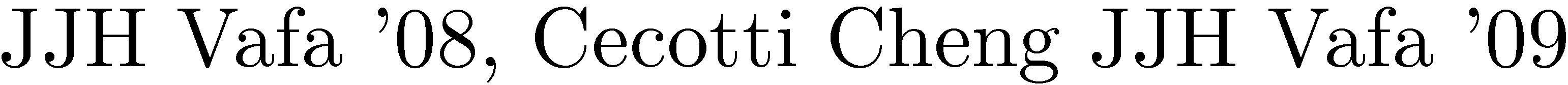 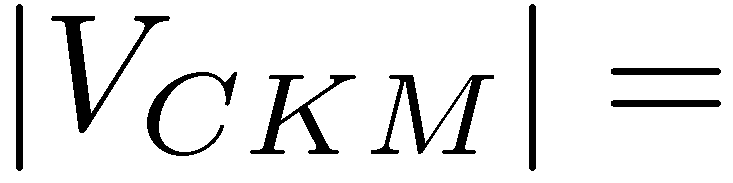 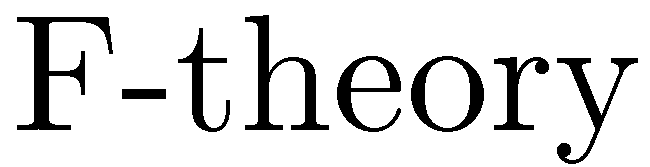 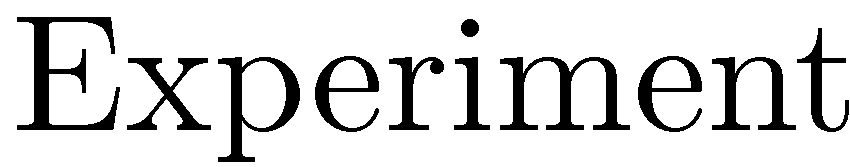 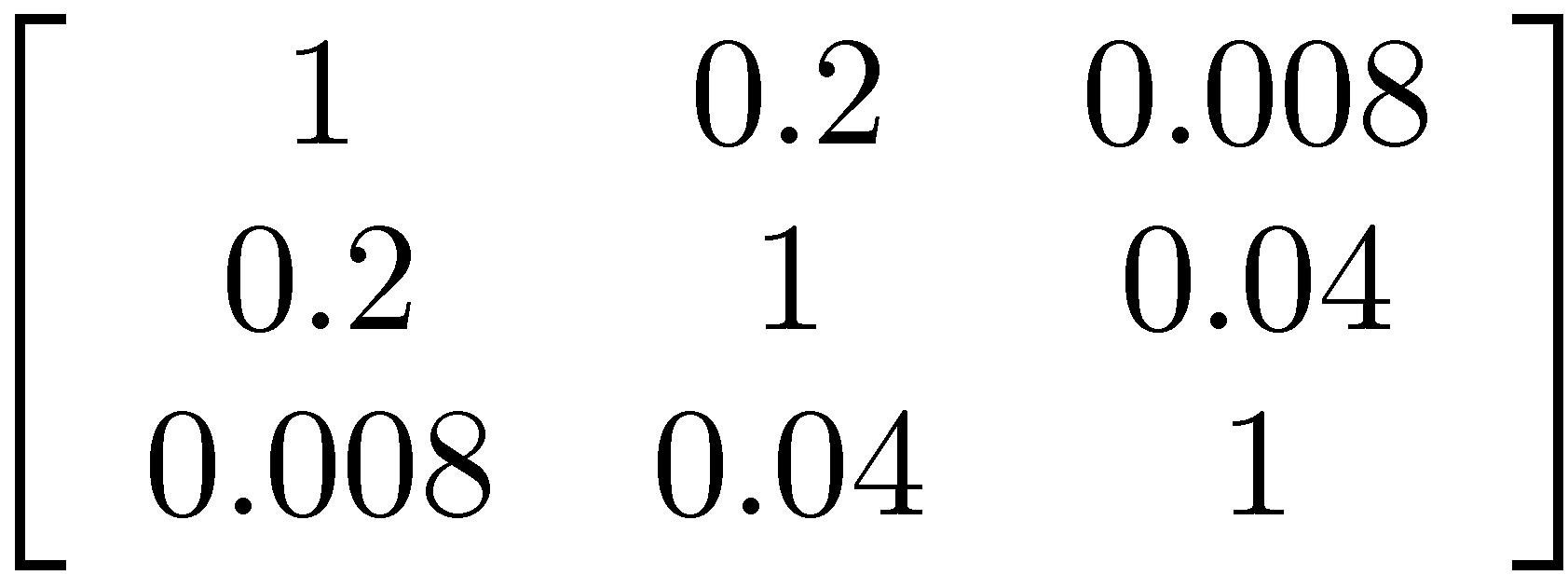 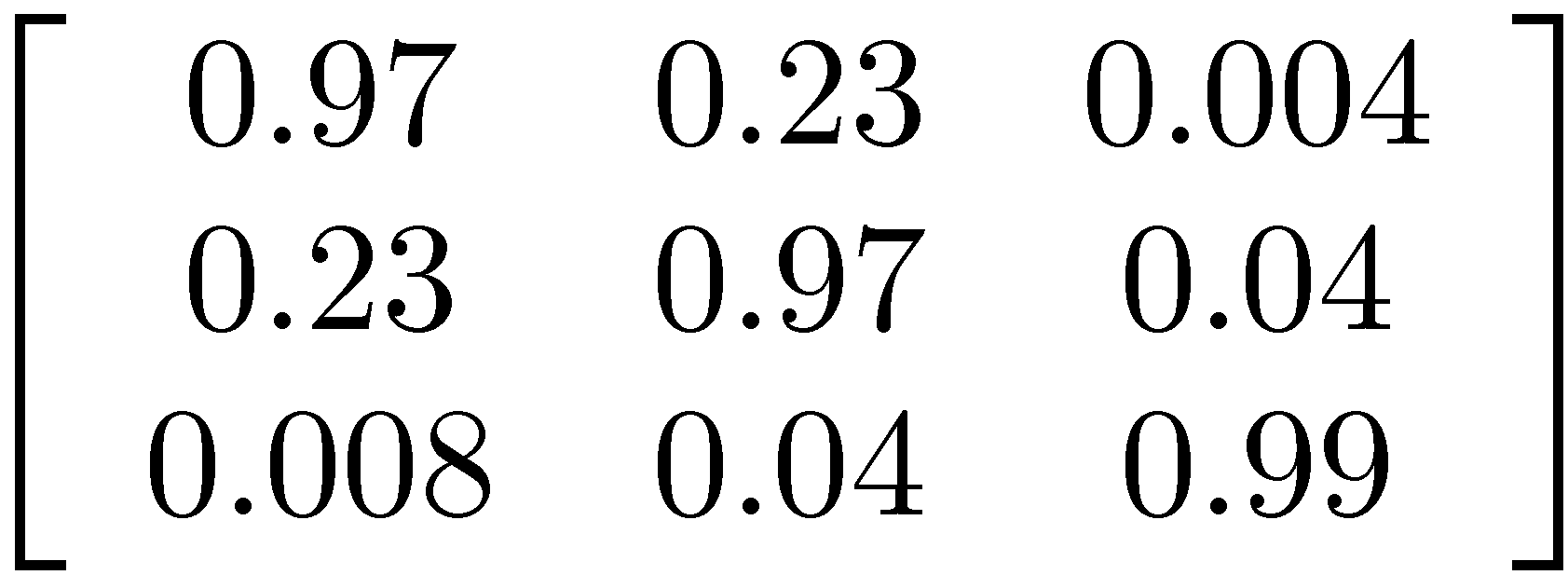 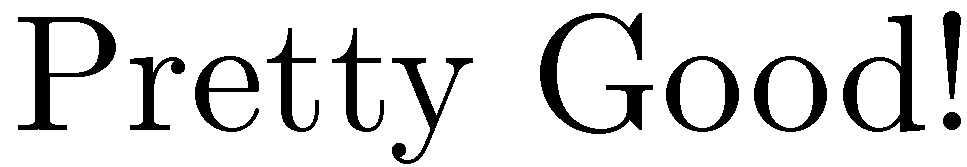 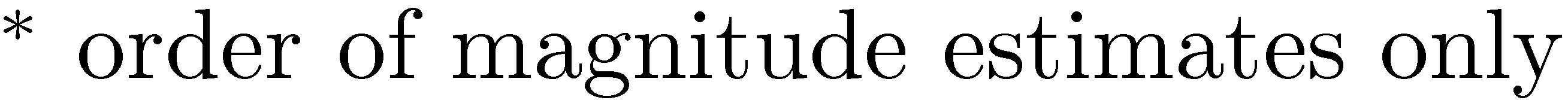 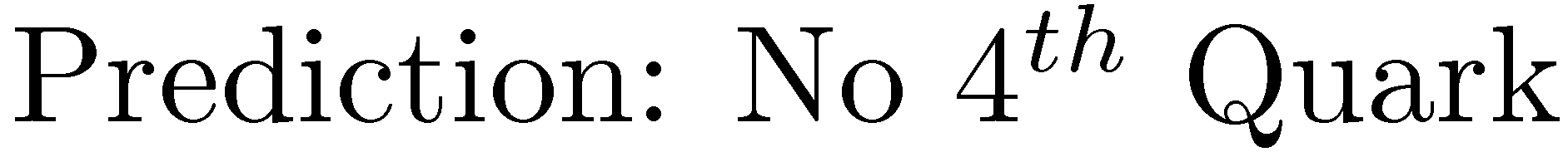 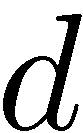 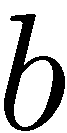 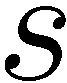 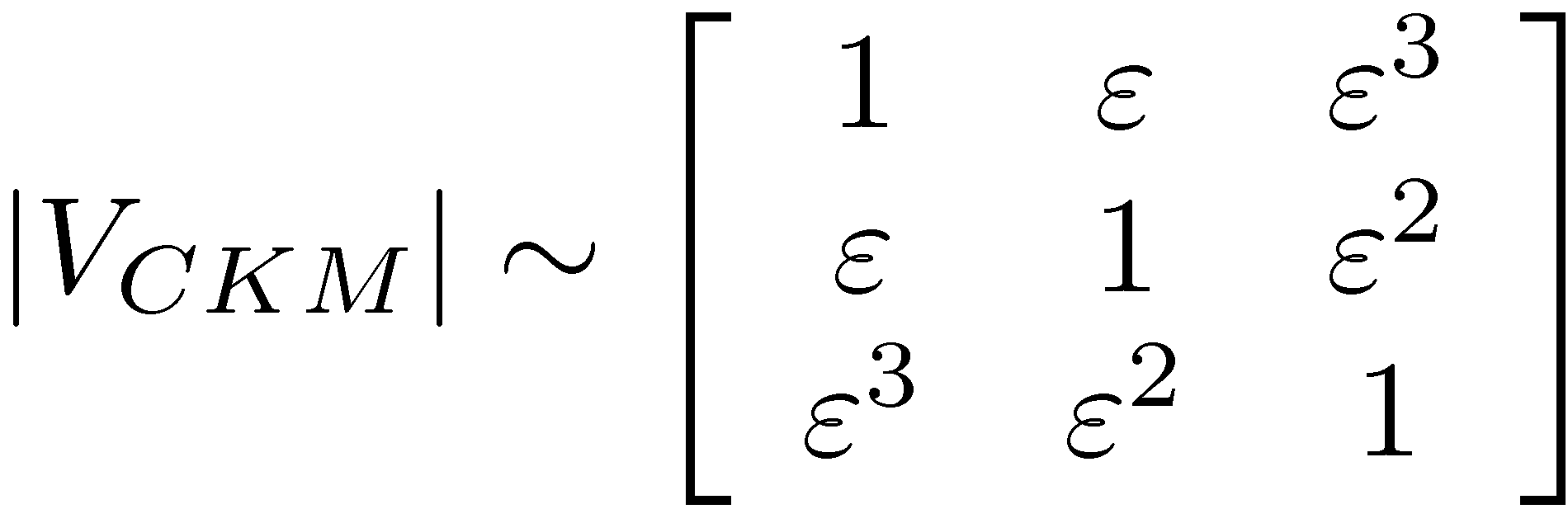 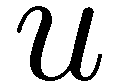 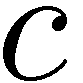 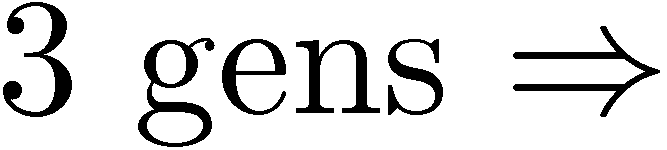 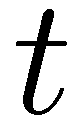 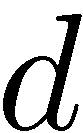 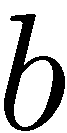 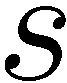 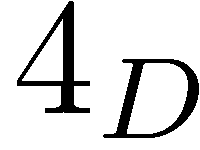 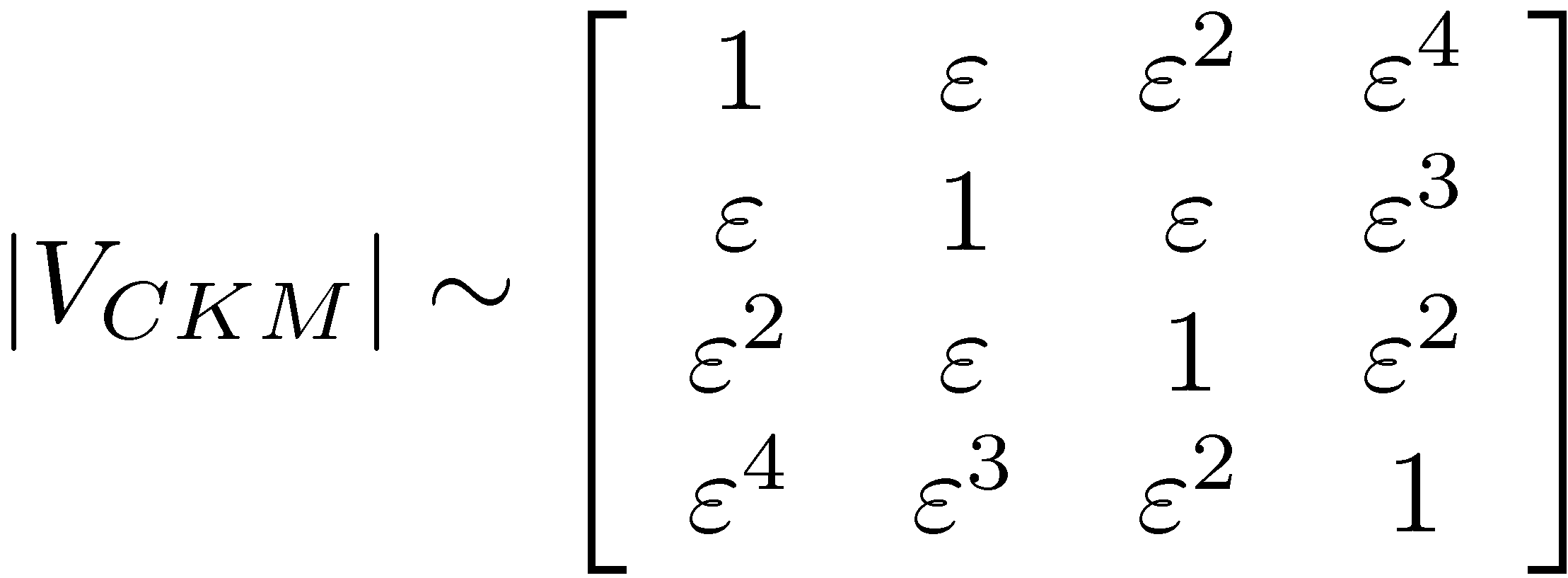 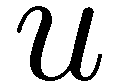 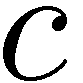 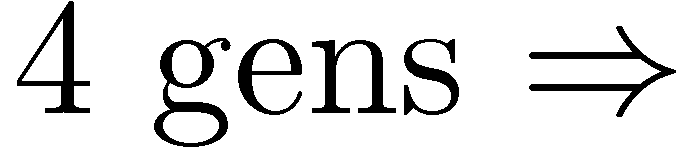 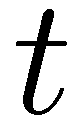 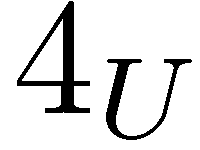 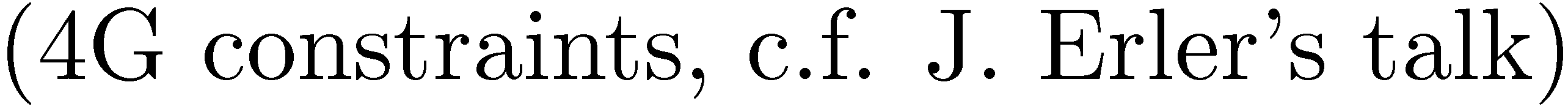 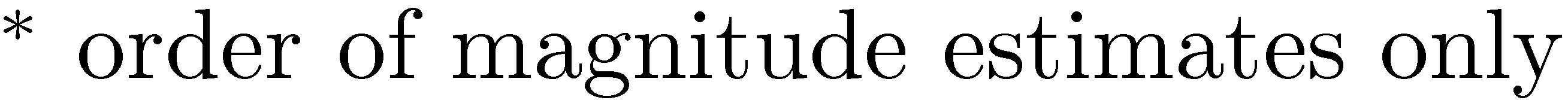 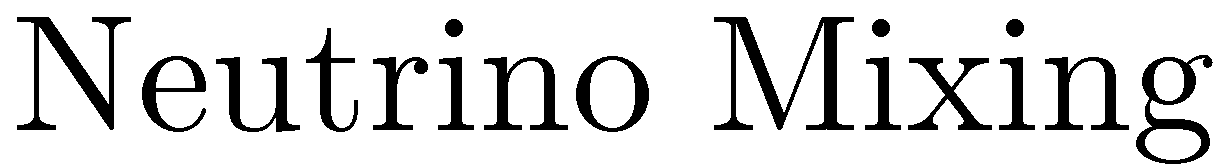 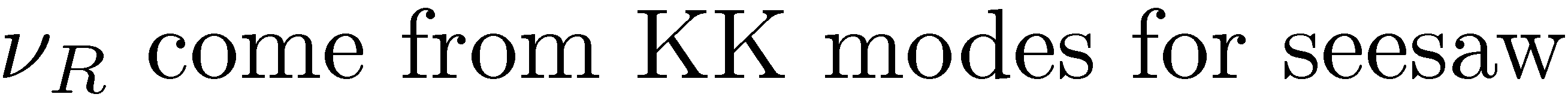 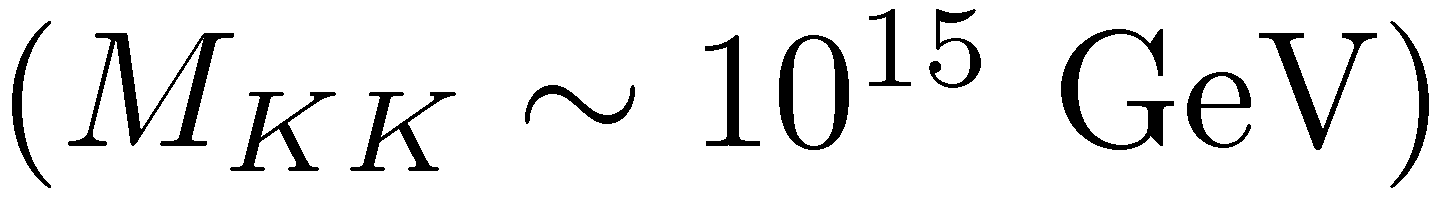 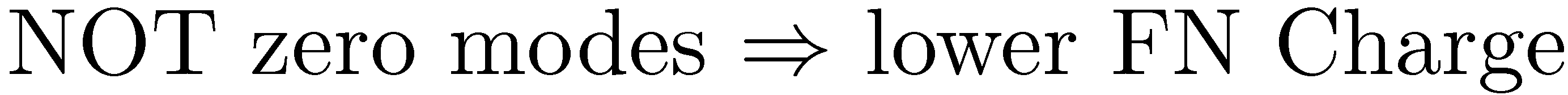 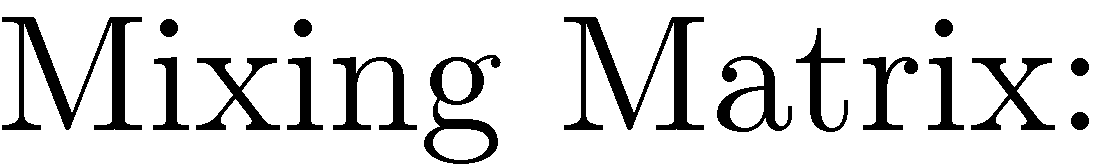 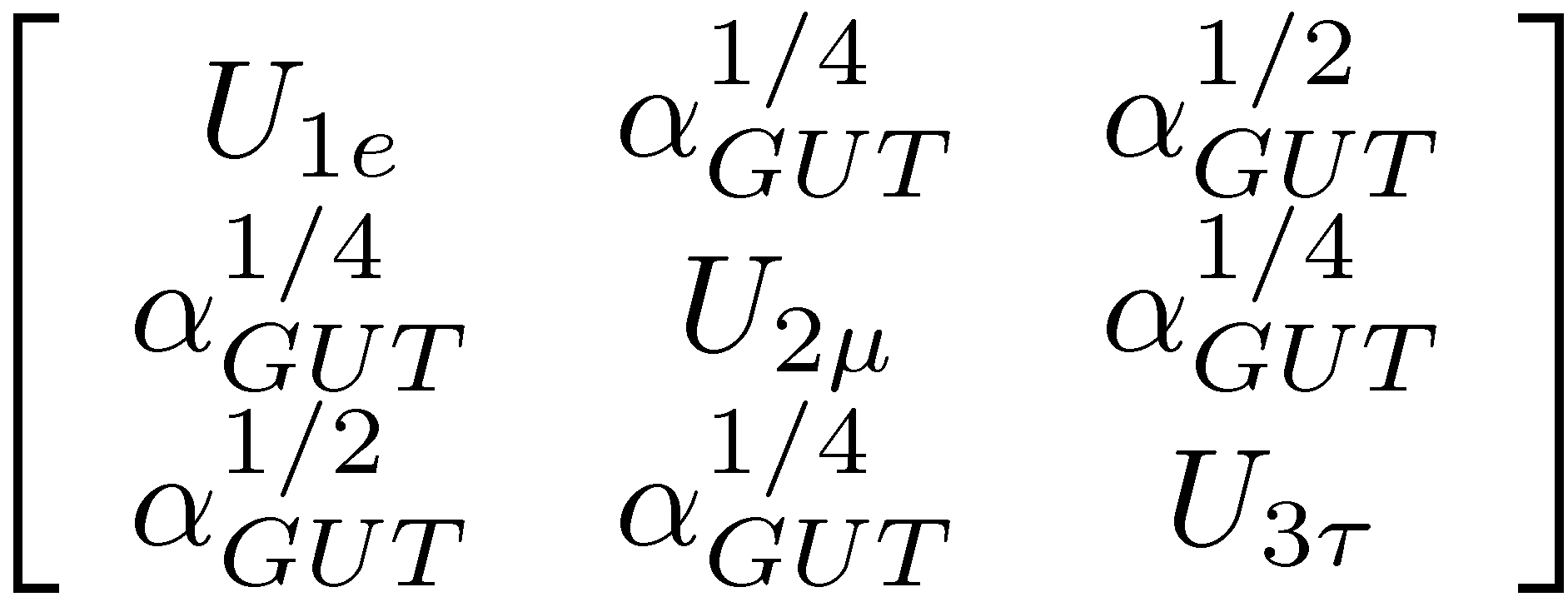 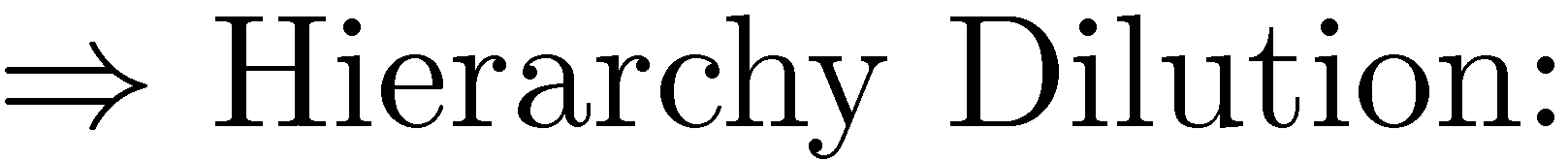 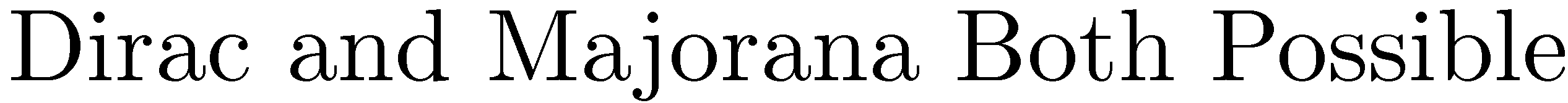 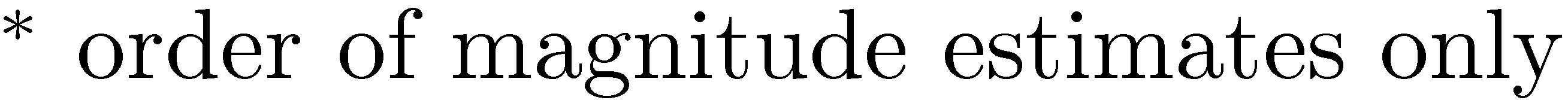 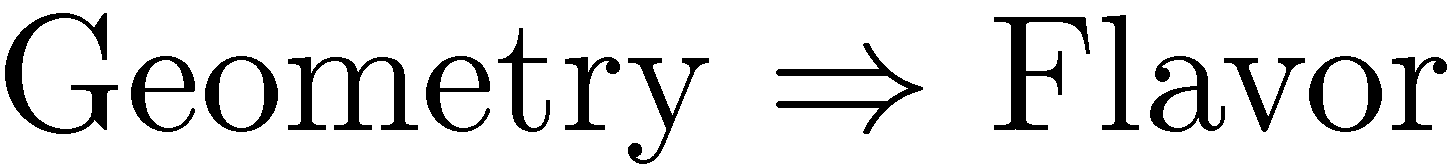 JJH, Vafa ’08, Cecotti, Cheng, JJH Vafa ’09
Bouchard, JJH, Seo, Vafa ’09
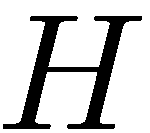 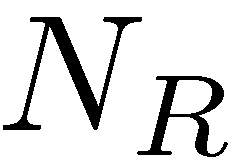 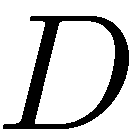 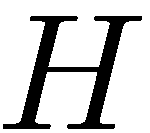 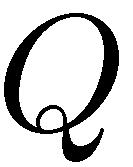 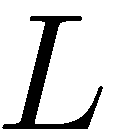 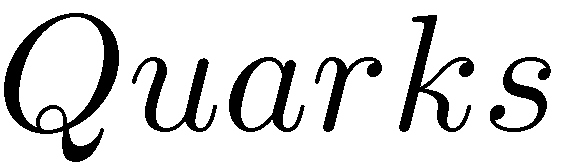 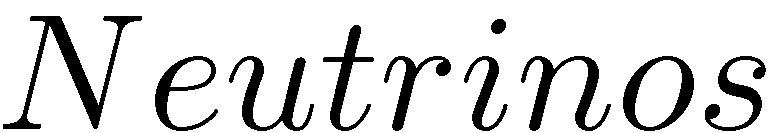 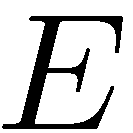 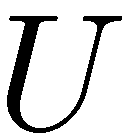 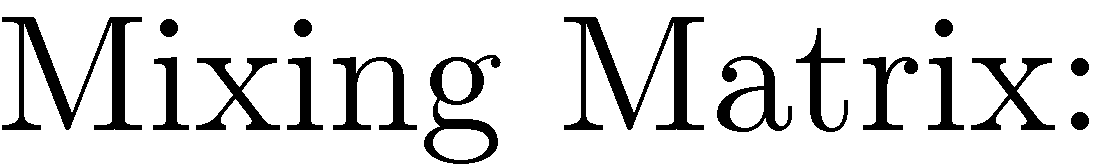 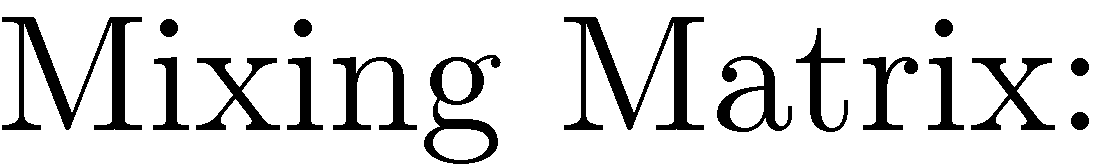 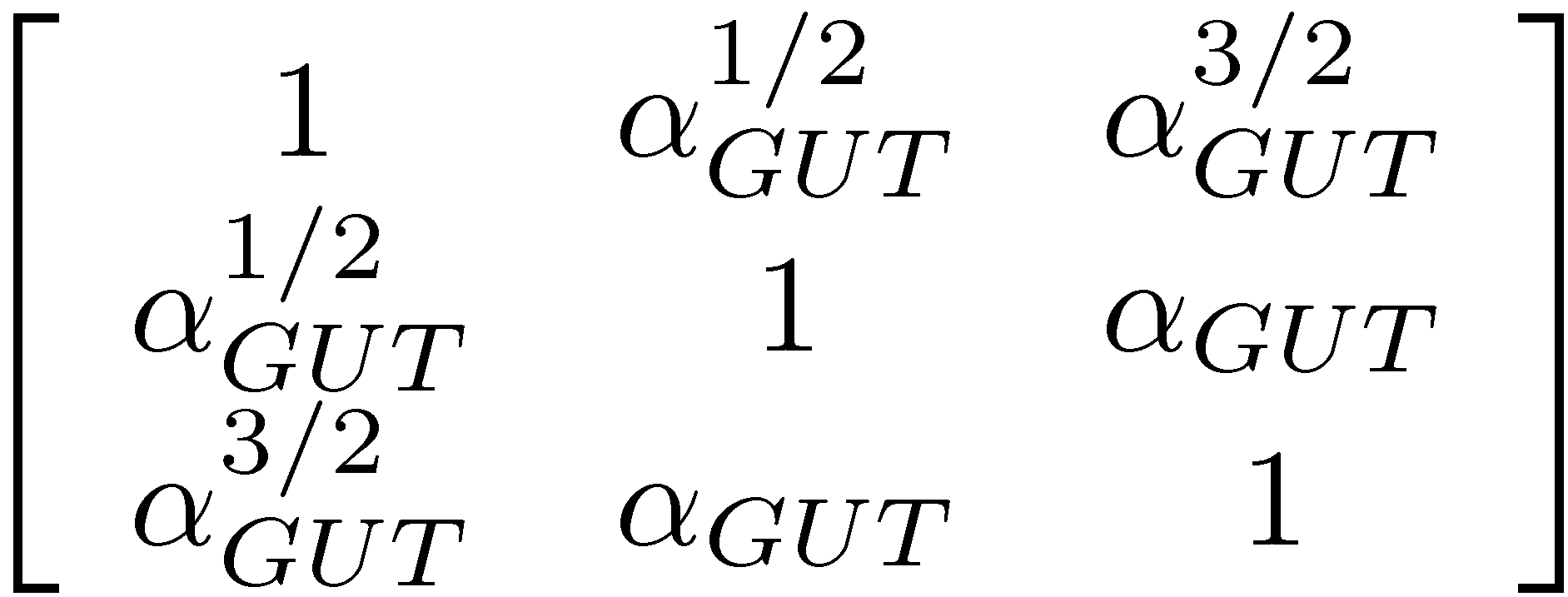 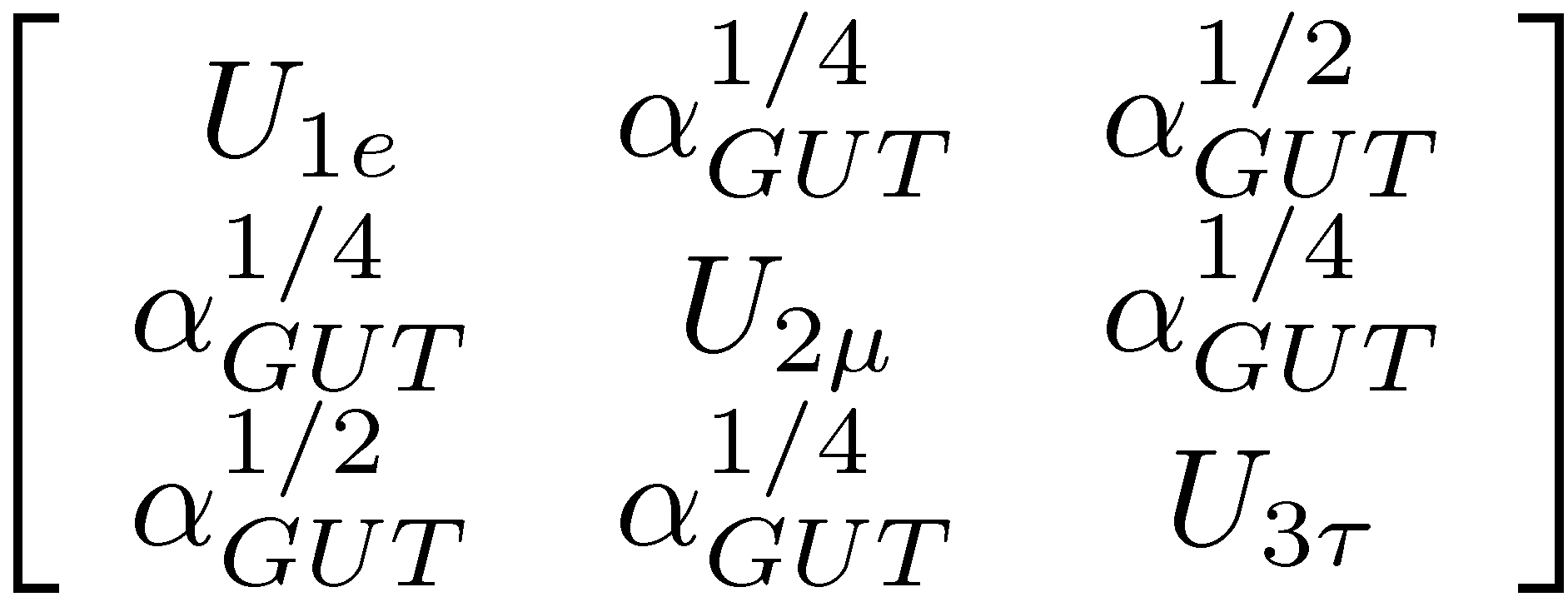 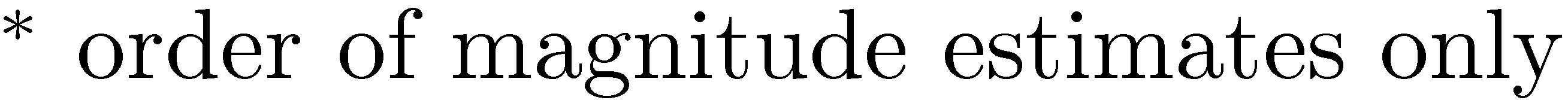 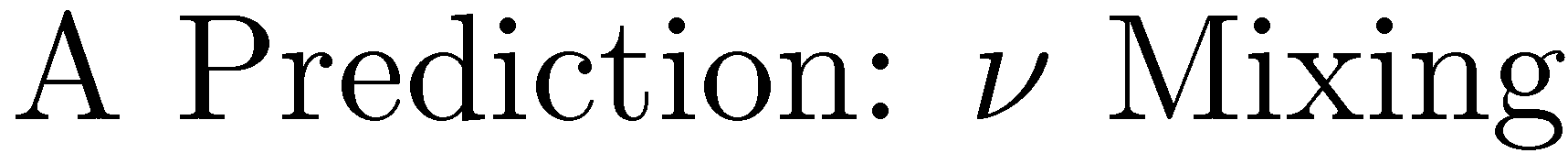 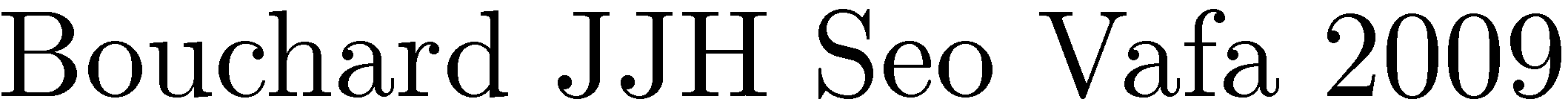 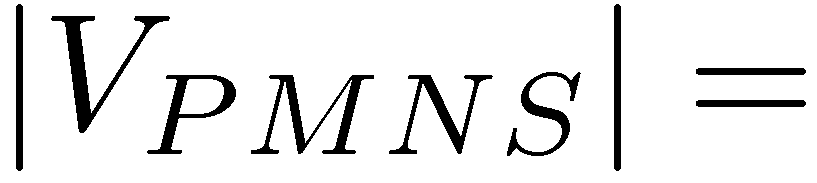 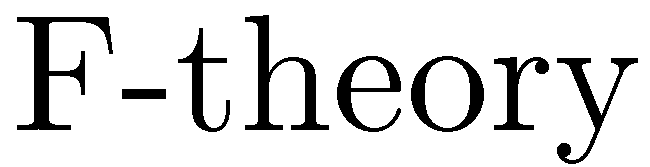 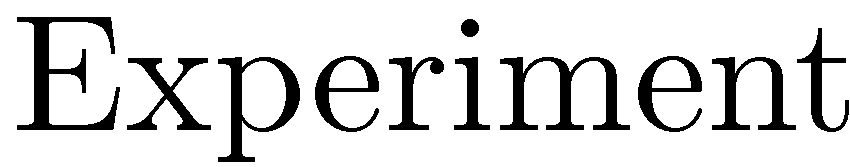 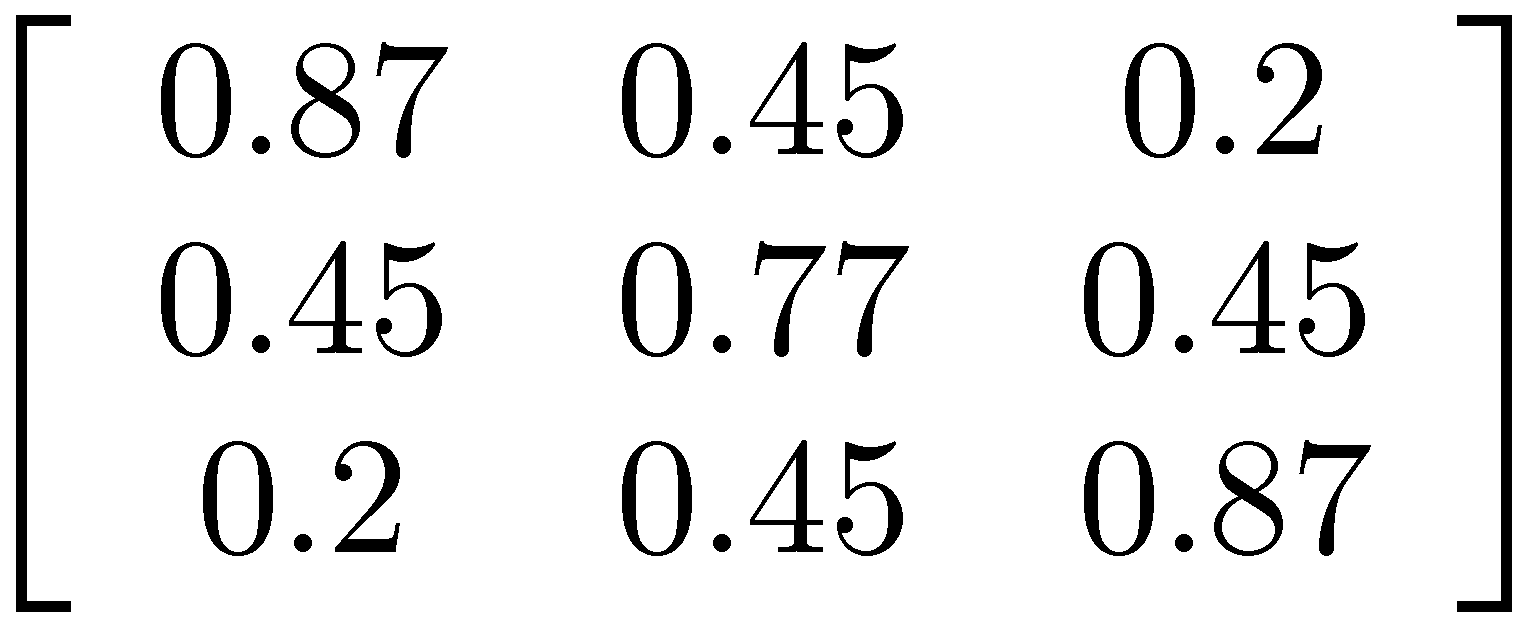 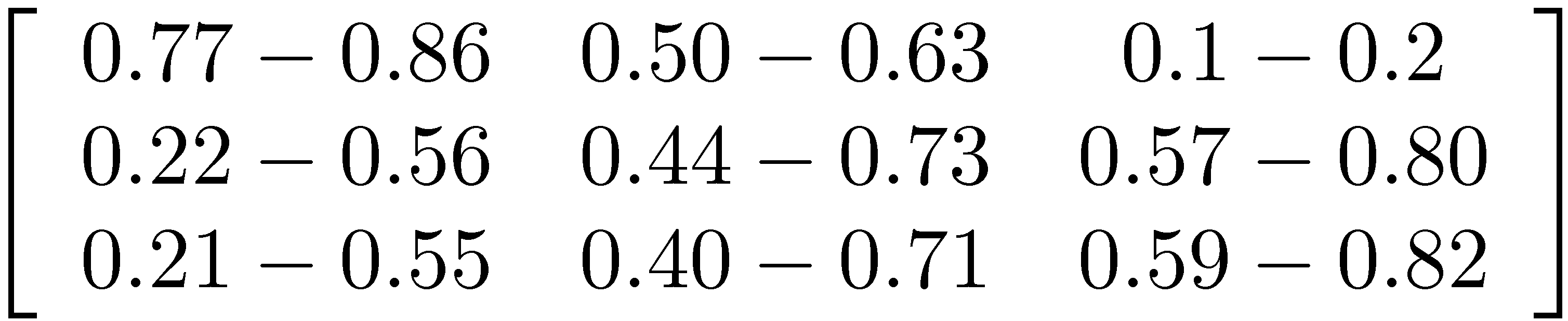 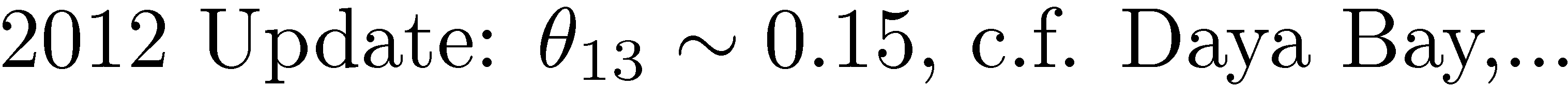 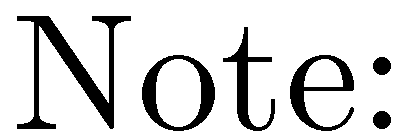 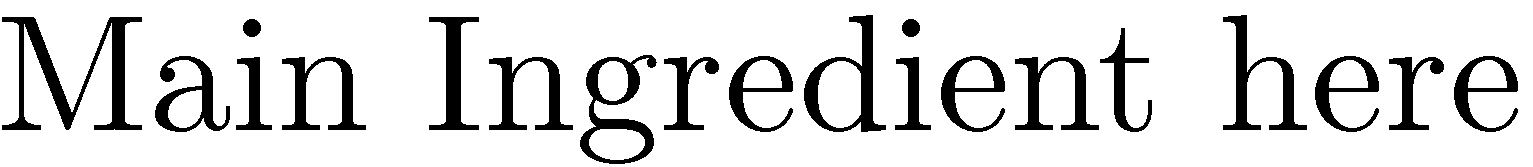 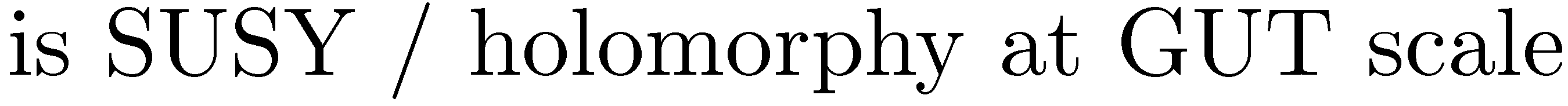 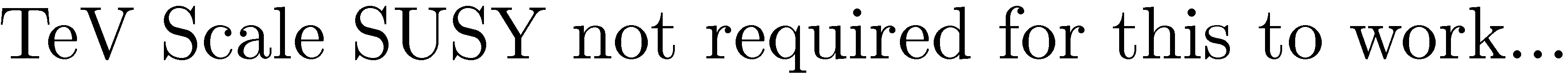 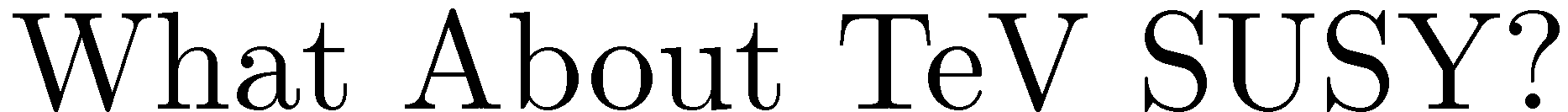 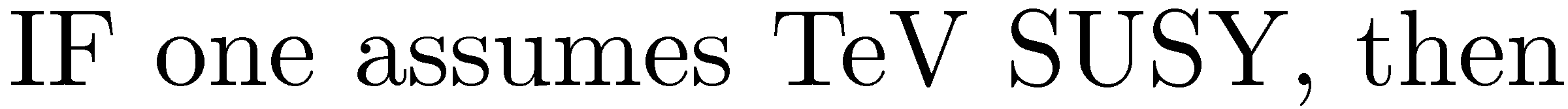 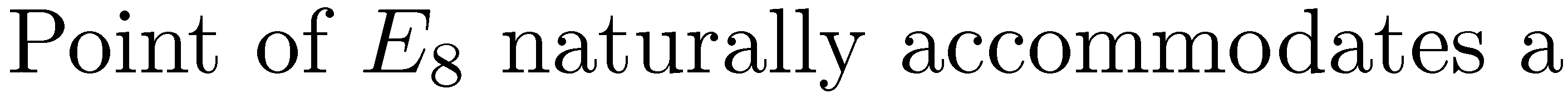 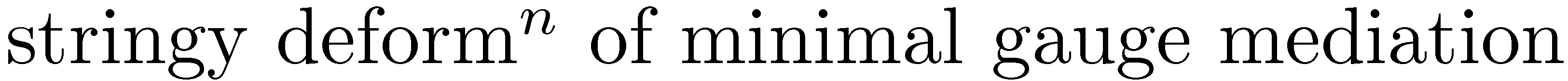 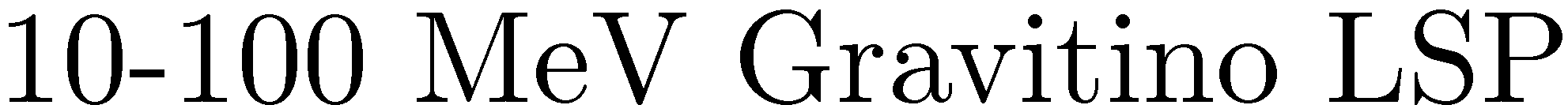 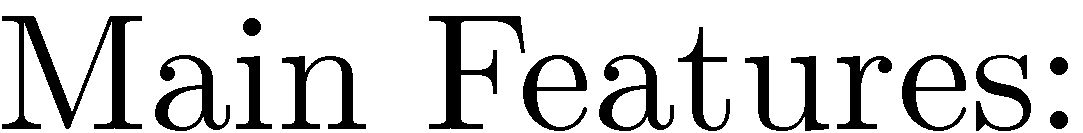 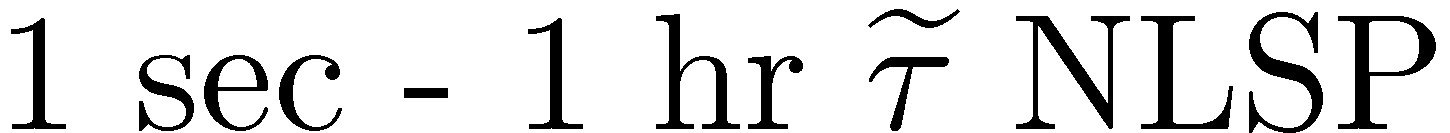 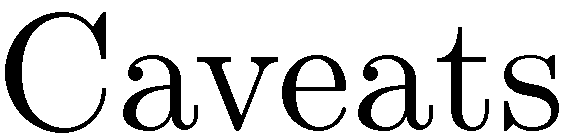 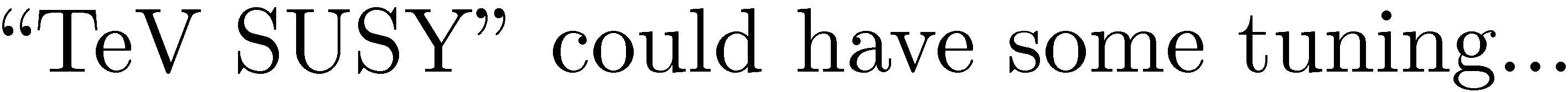 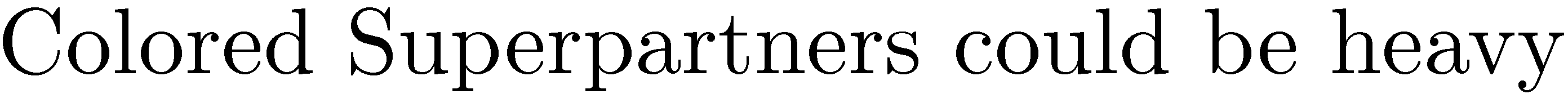 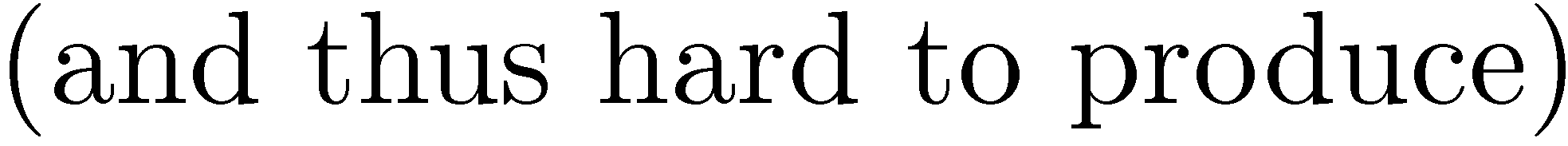 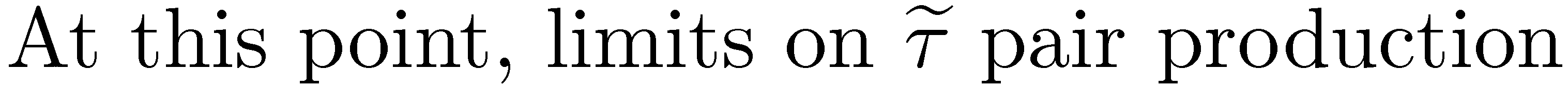 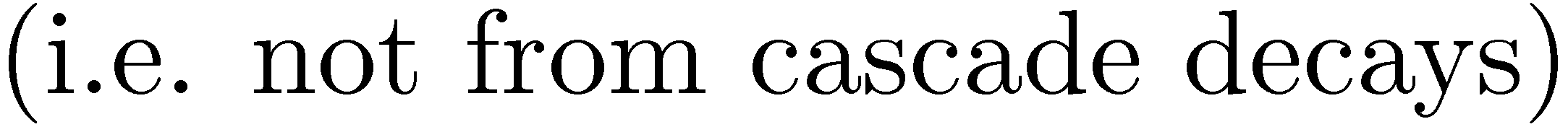 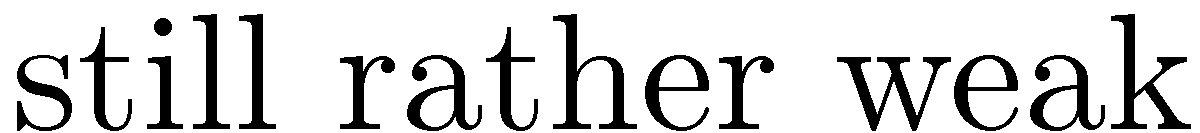 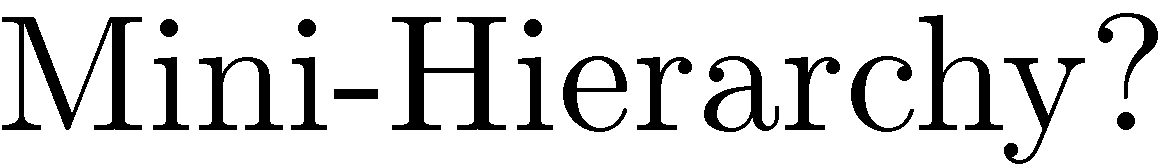 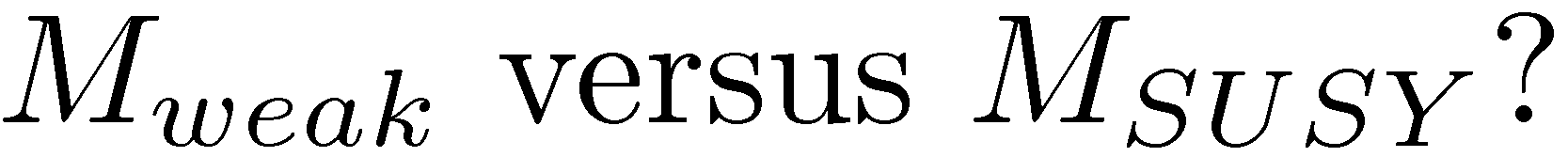 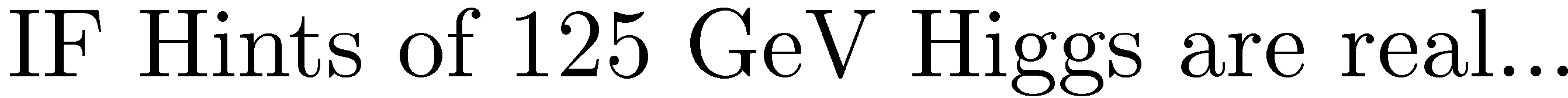 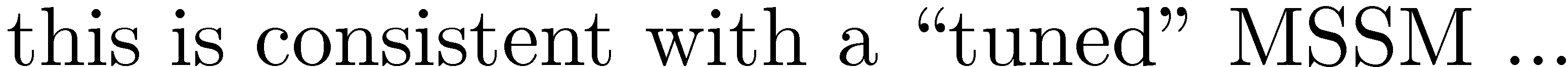 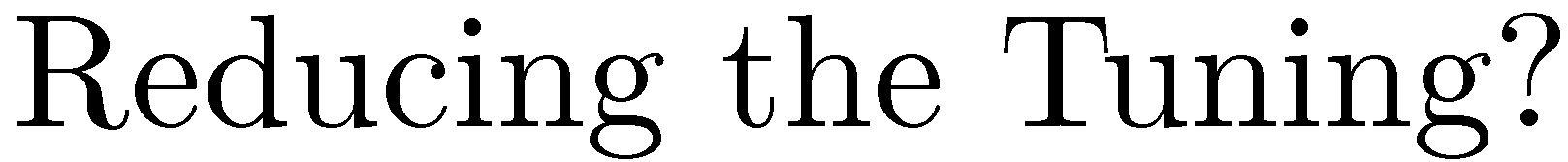 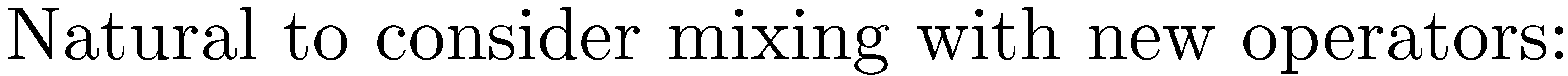 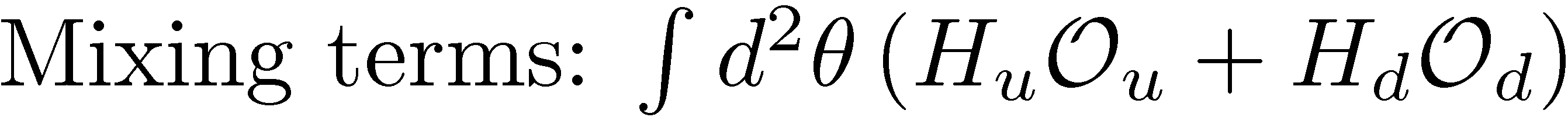 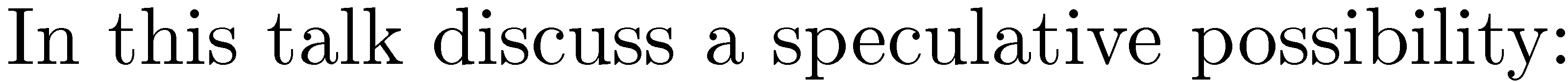 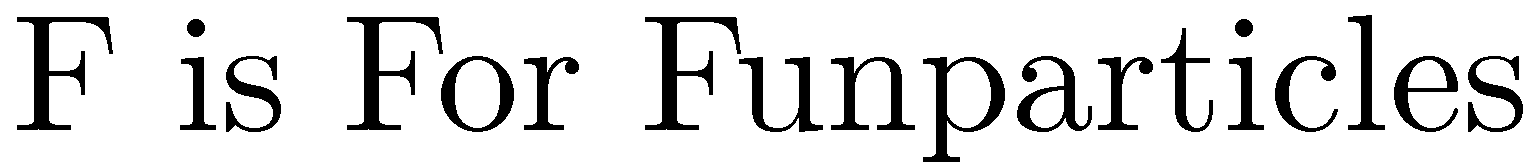 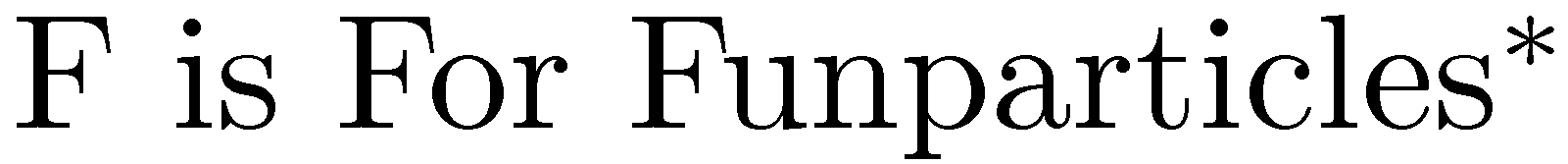 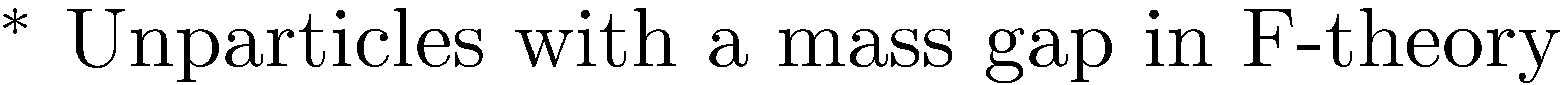 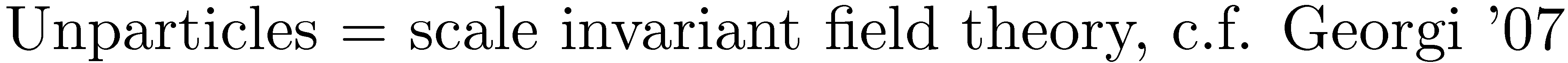 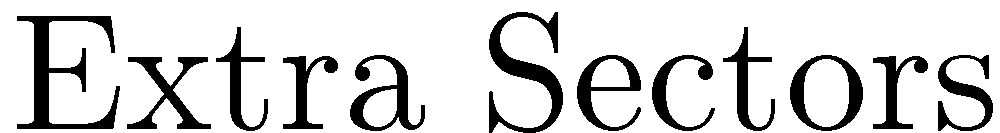 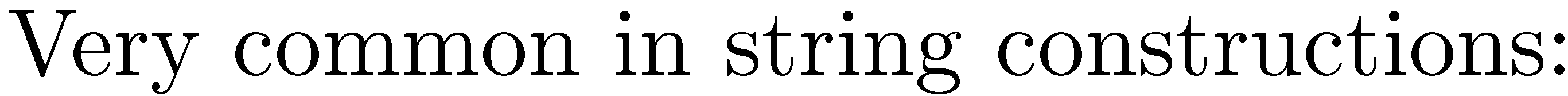 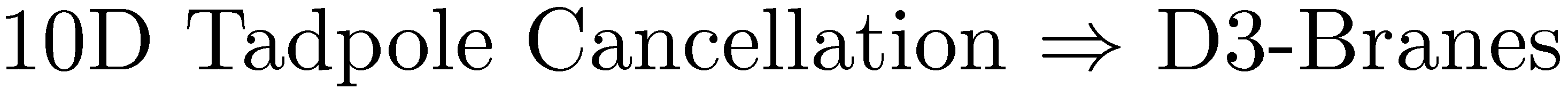 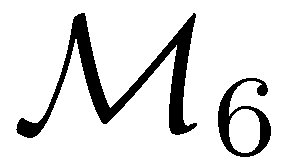 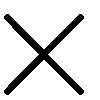 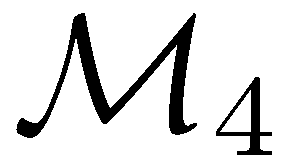 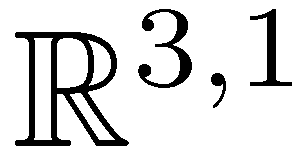 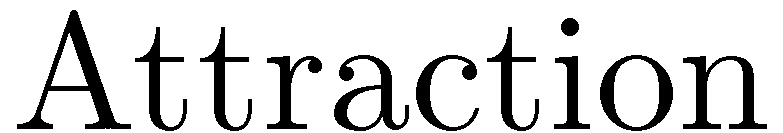 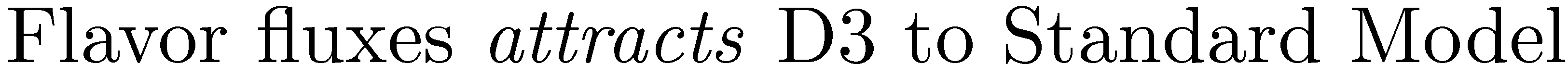 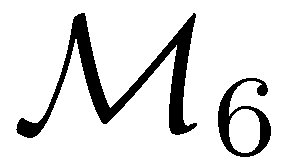 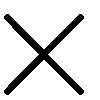 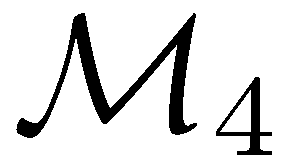 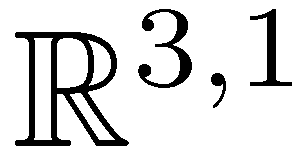 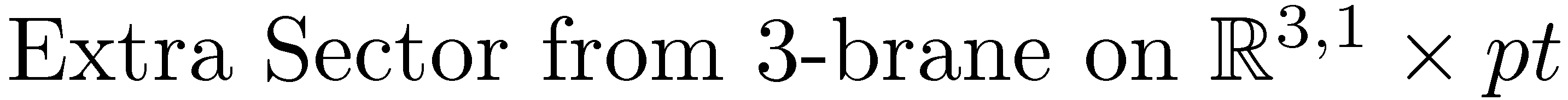 JJH Vafa ’10
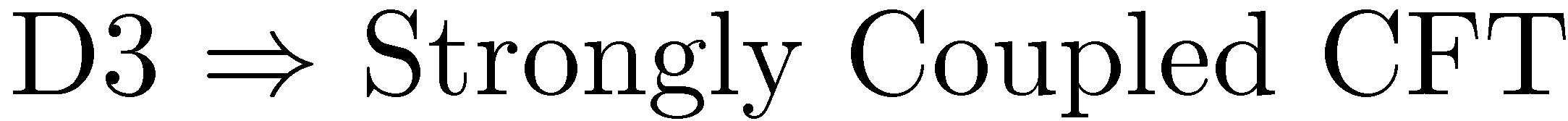 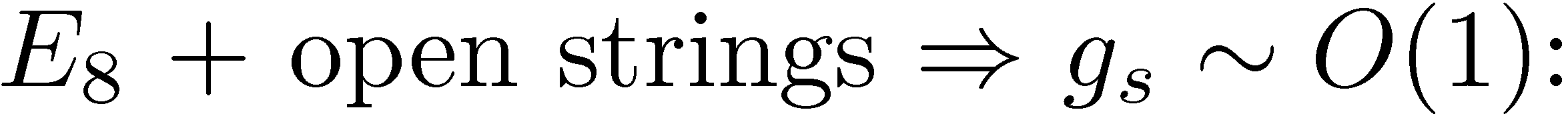 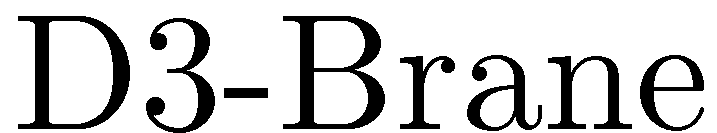 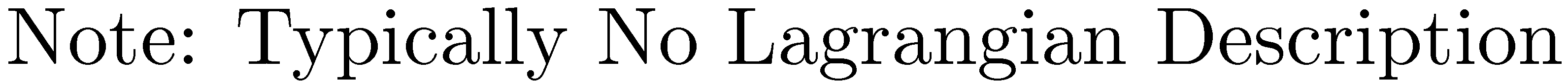 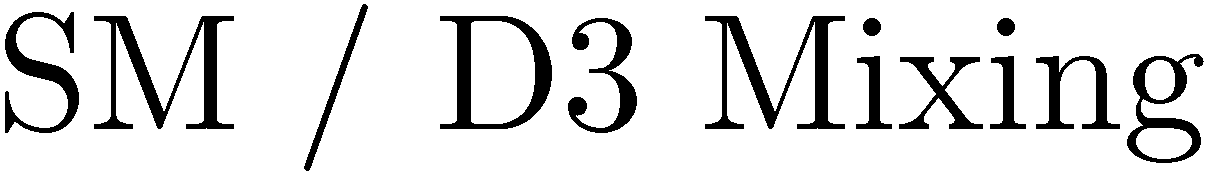 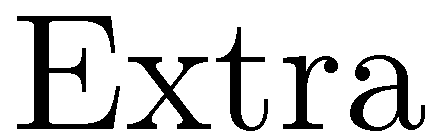 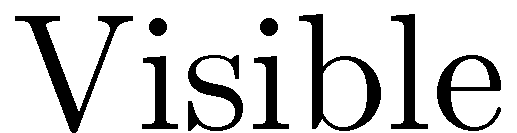 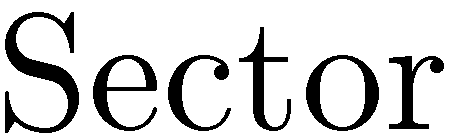 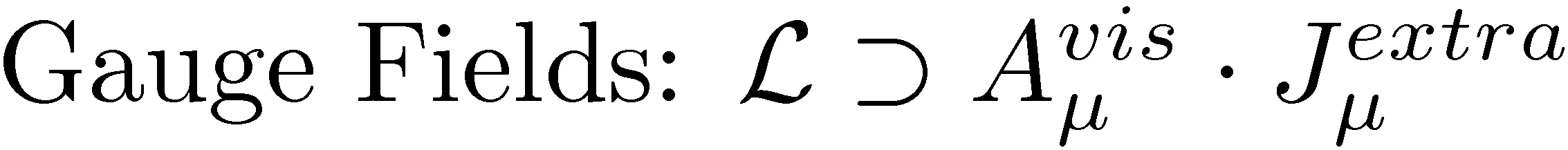 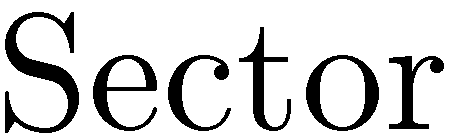 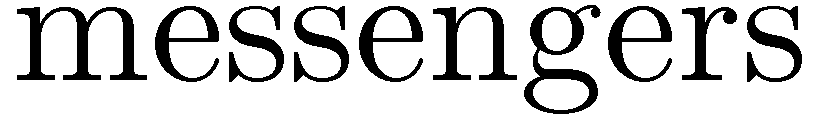 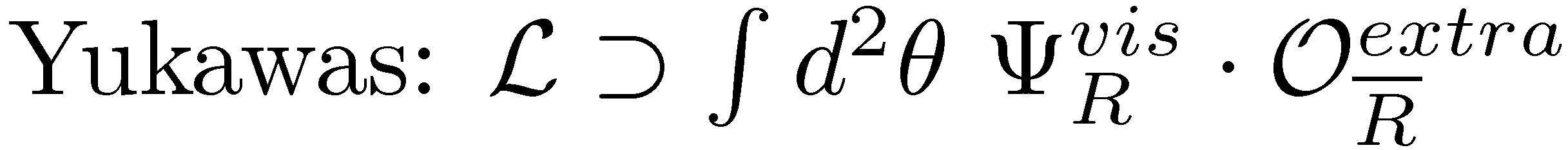 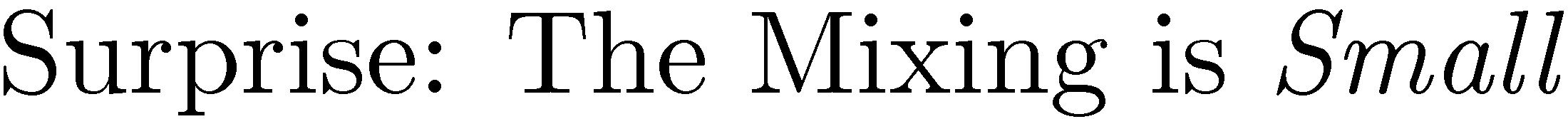 JJH Vafa Wecht ’11
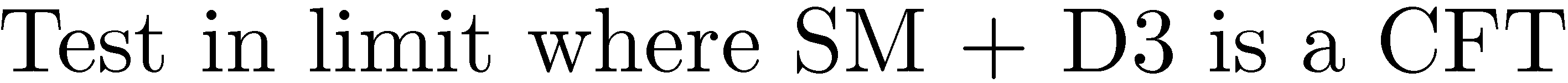 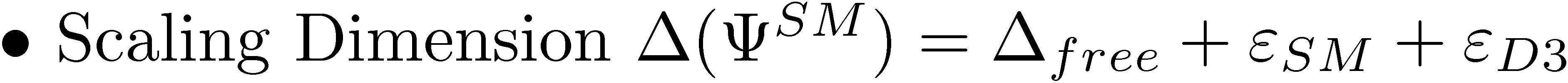 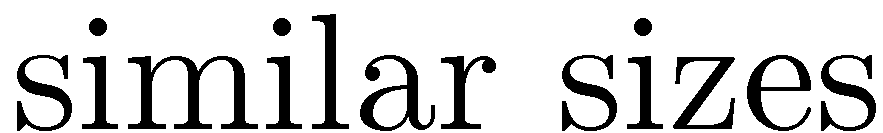 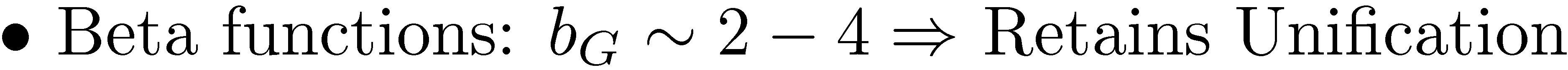 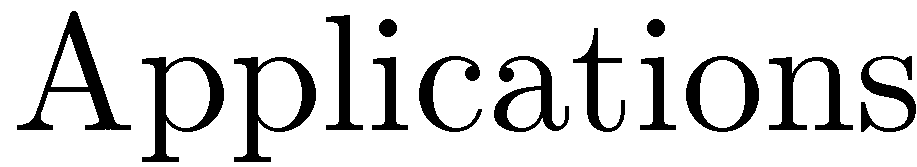 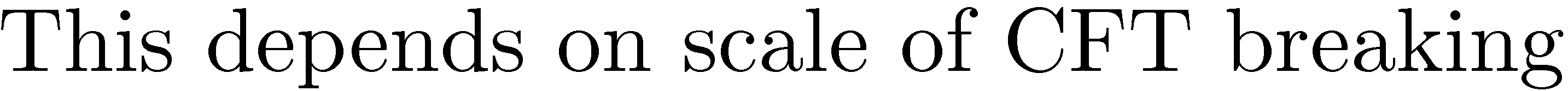 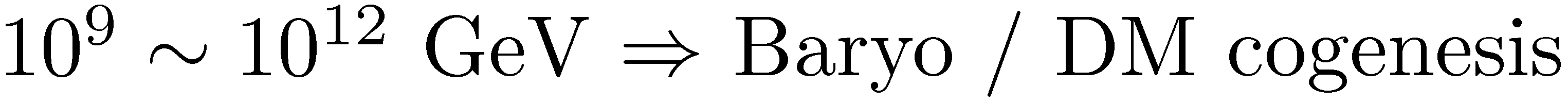 JJH S-J Rey ’11
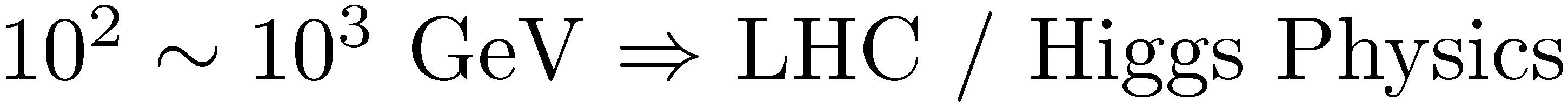 JJH et al. ’11-’12
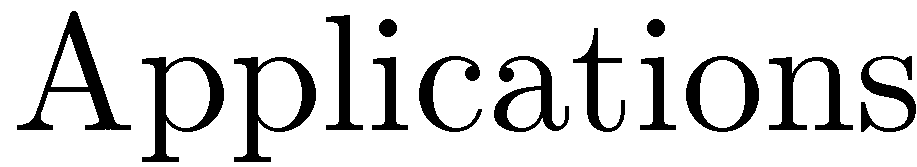 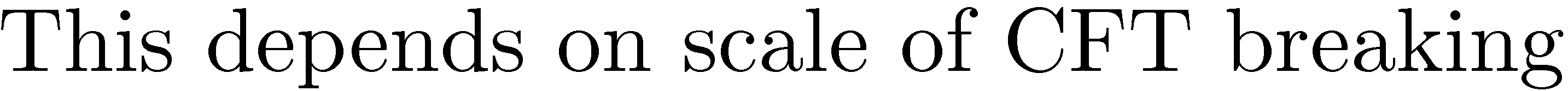 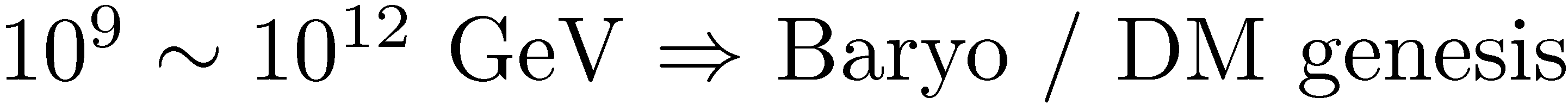 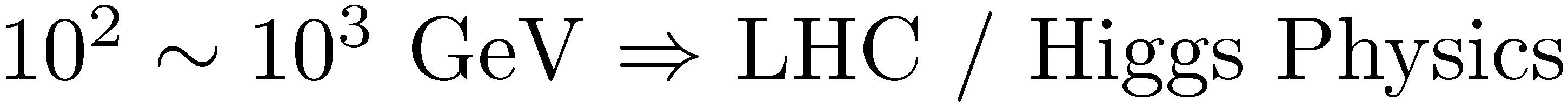 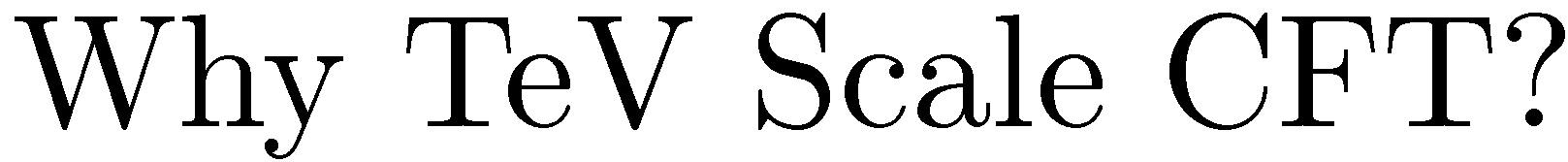 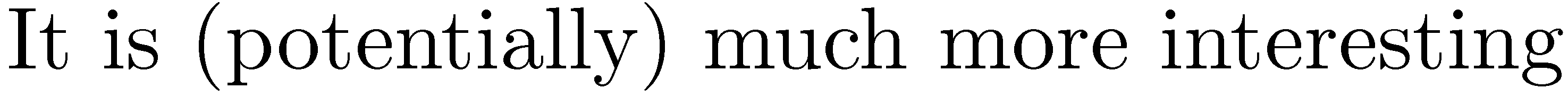 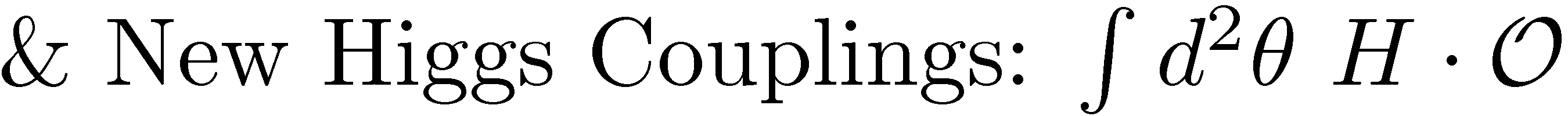 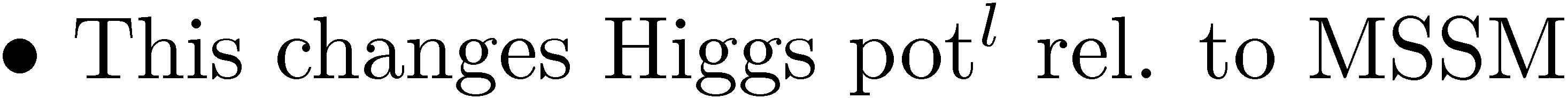 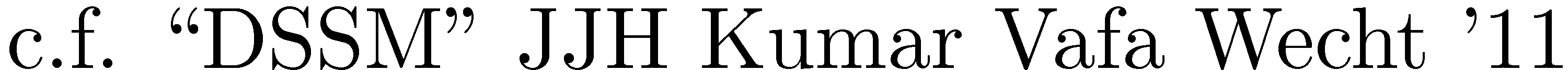 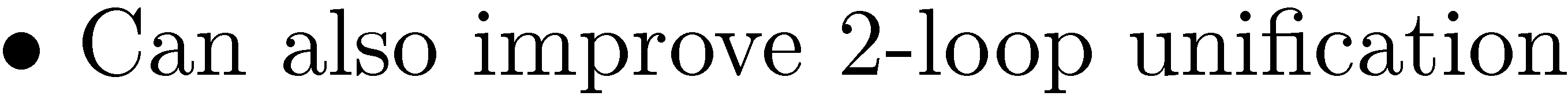 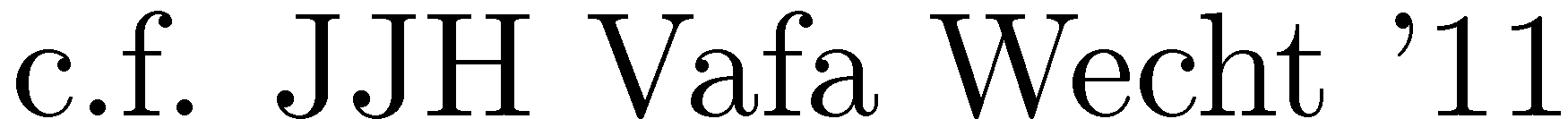 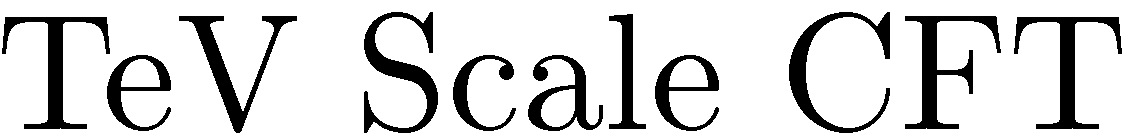 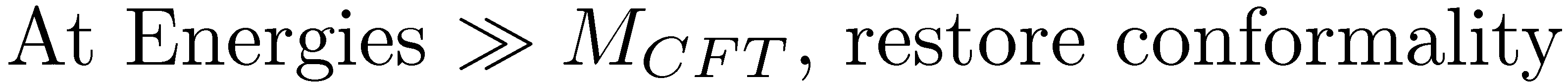 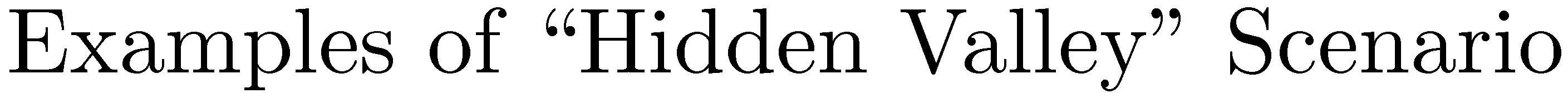 Strassler Zurek ’06
Georgi ’07
Strassler ’07
Grinstein Intriligator 
Rothstein ’08,…
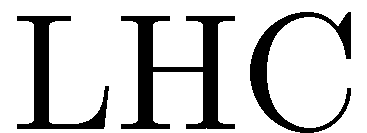 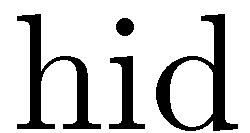 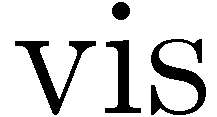 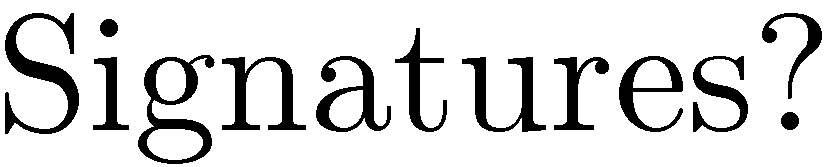 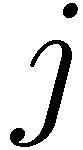 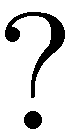 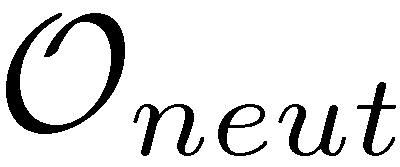 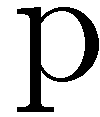 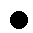 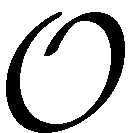 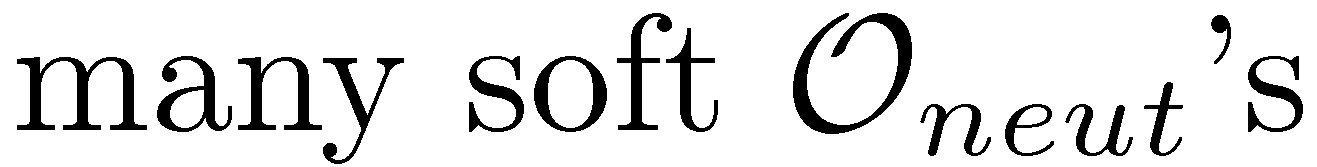 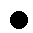 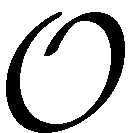 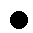 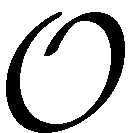 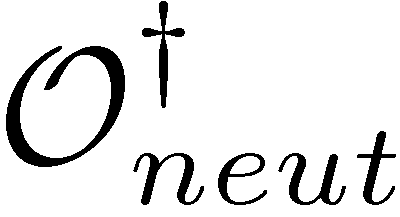 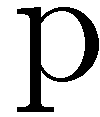 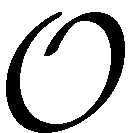 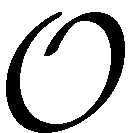 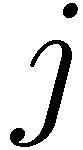 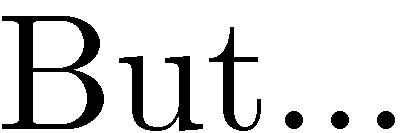 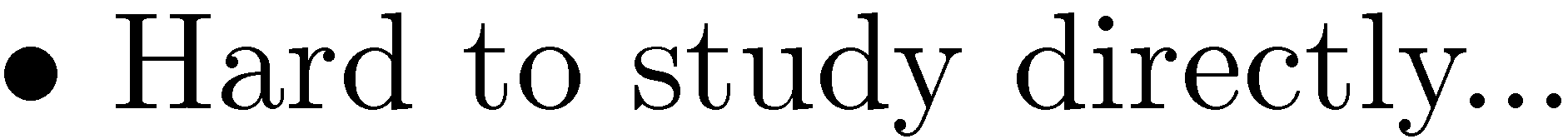 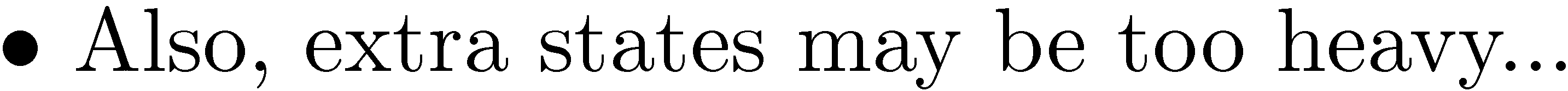 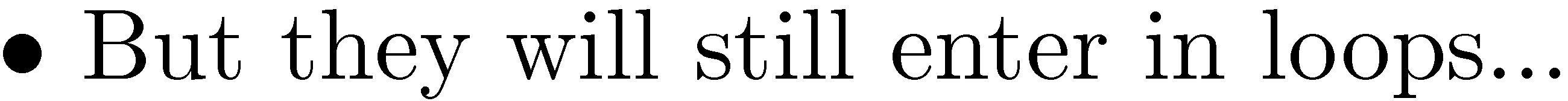 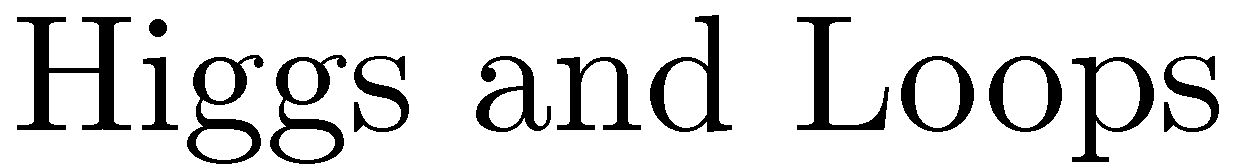 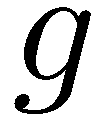 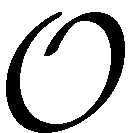 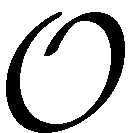 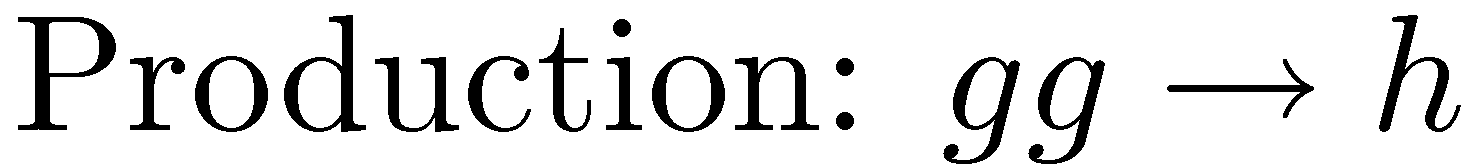 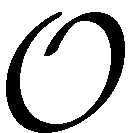 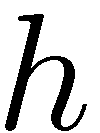 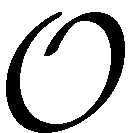 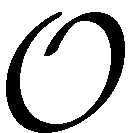 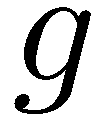 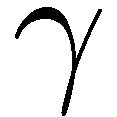 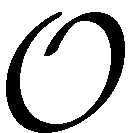 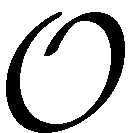 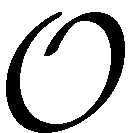 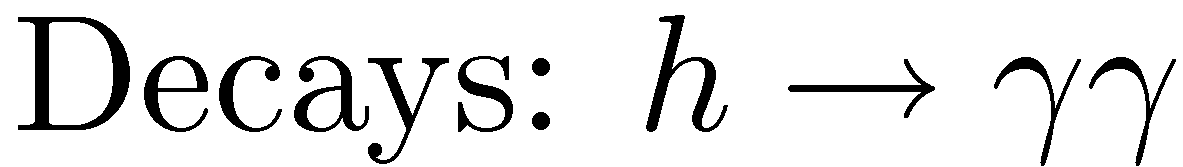 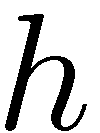 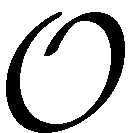 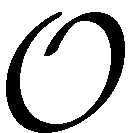 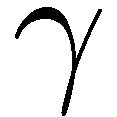 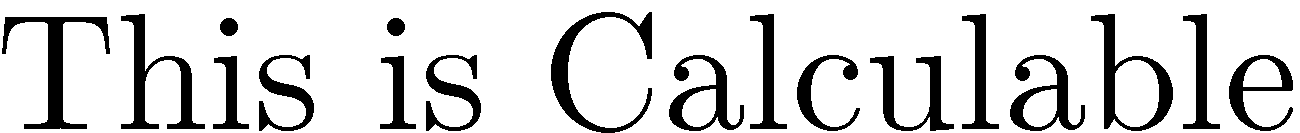 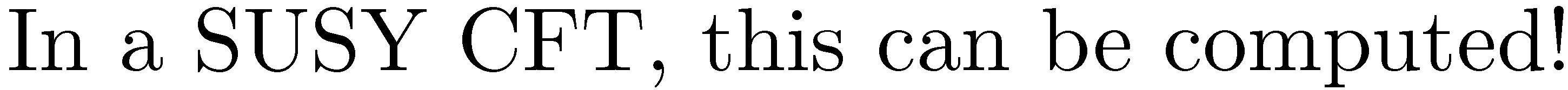 JJH Kumar Wecht ’12
View as a threshold:
See Shifman Vainshtein,
Voloshin, Zakharov ’79
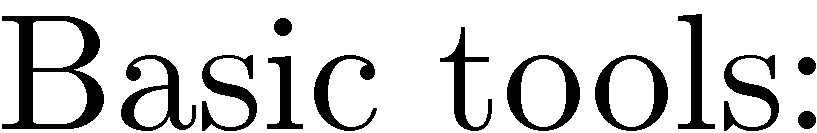 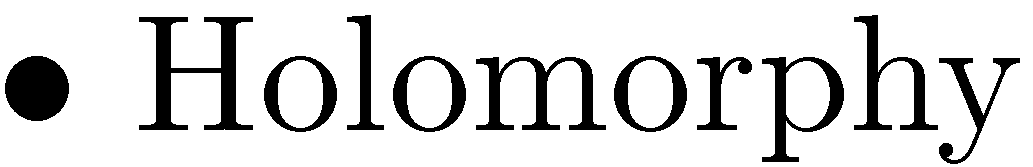 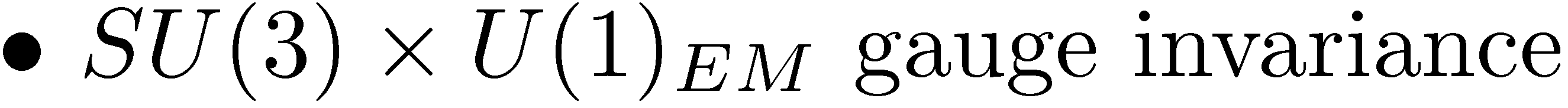 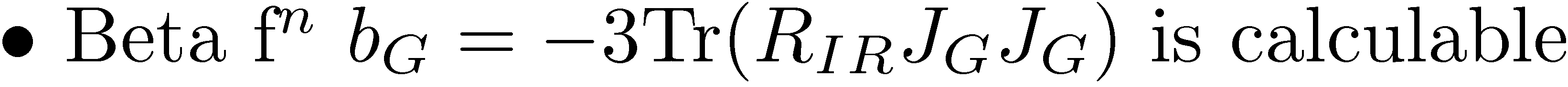 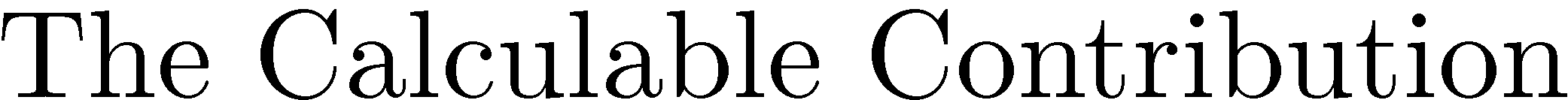 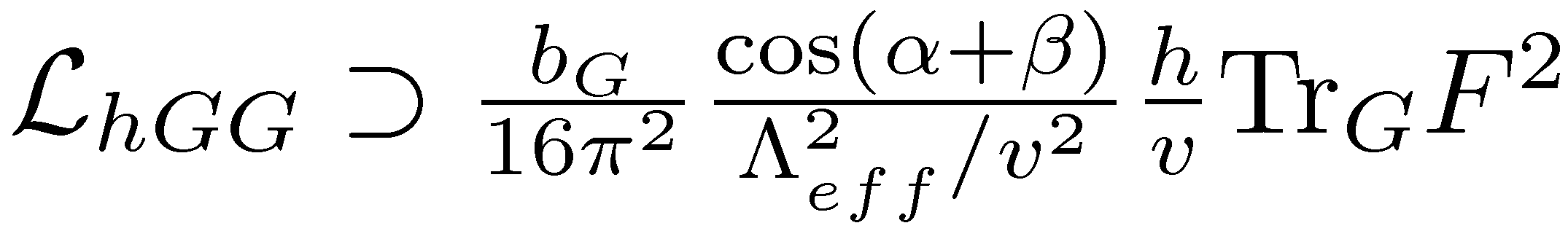 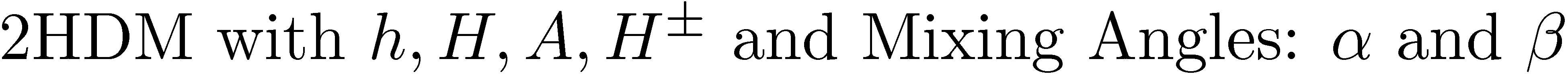 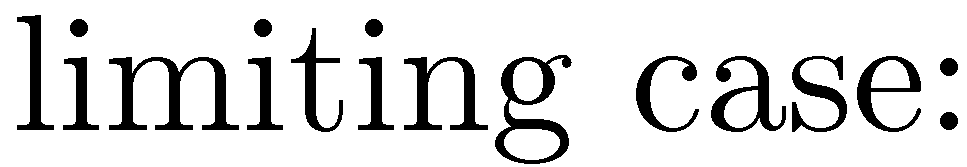 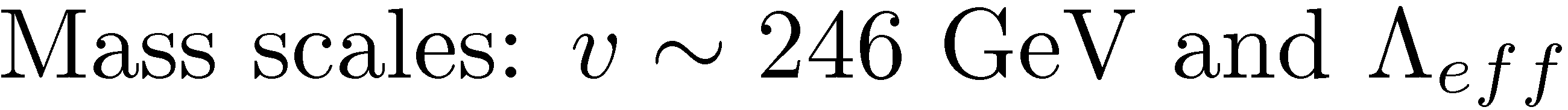 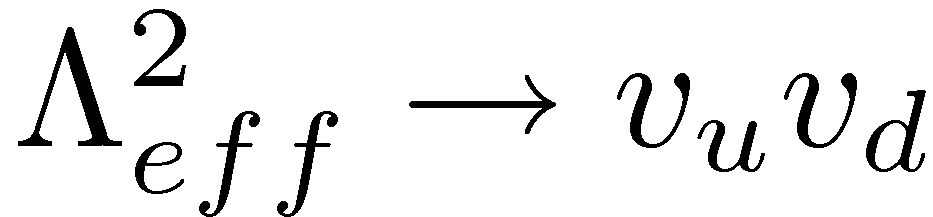 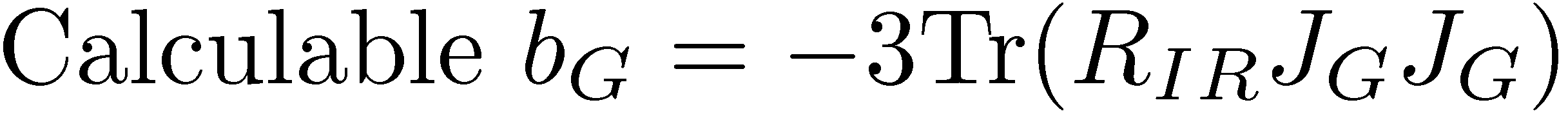 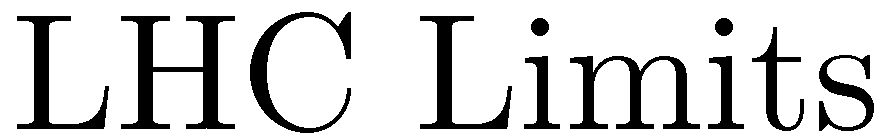 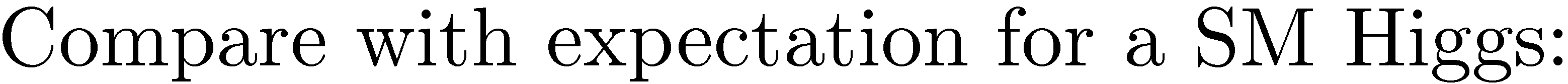 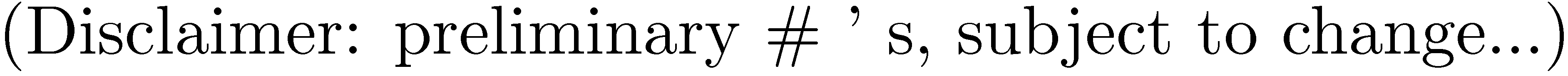 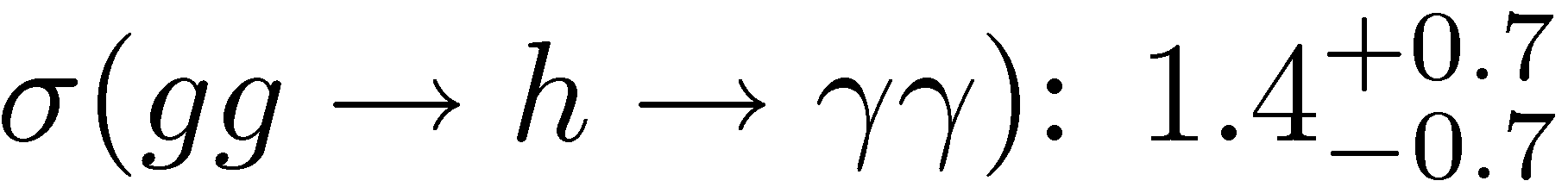 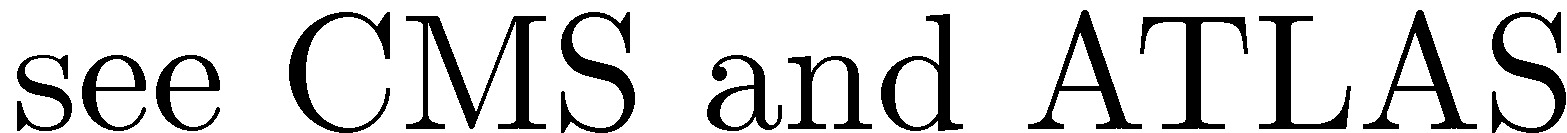 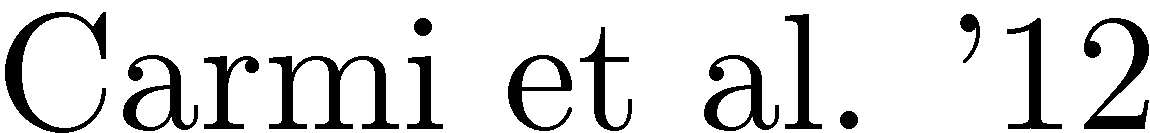 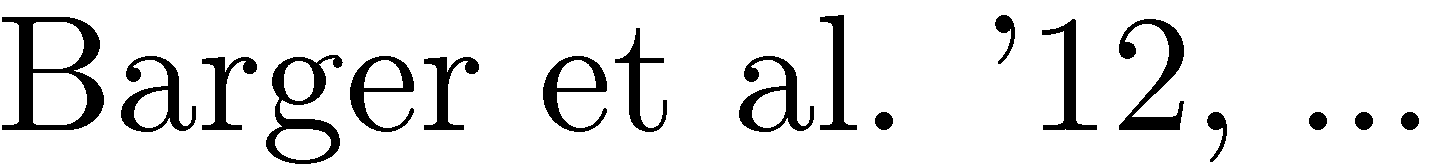 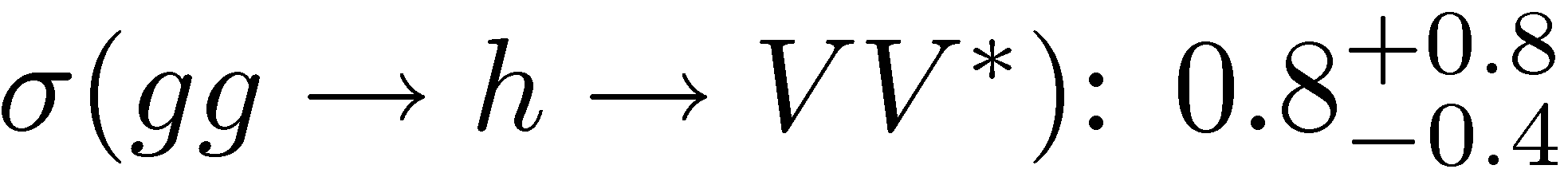 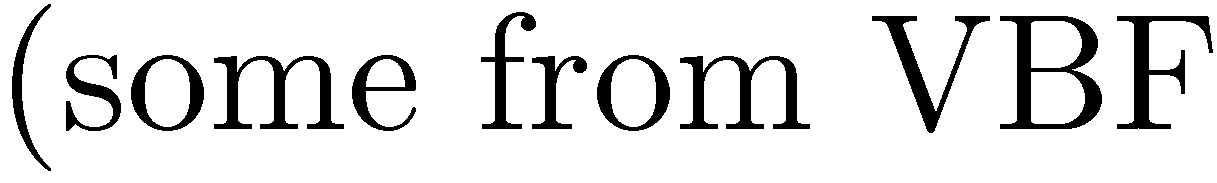 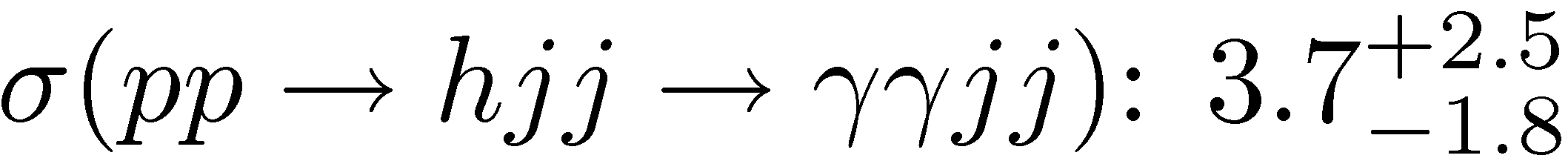 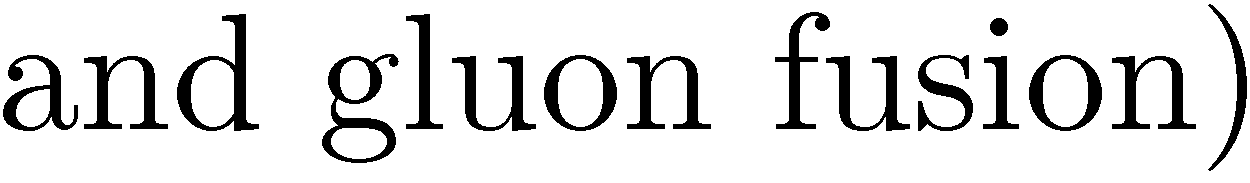 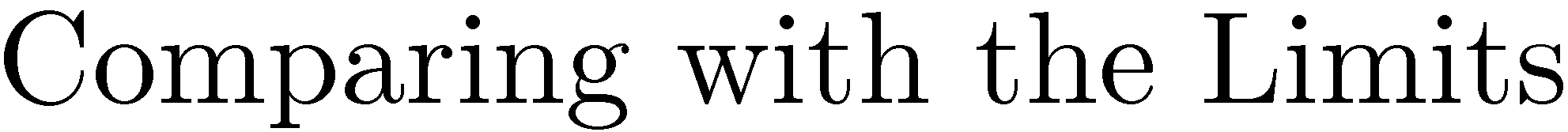 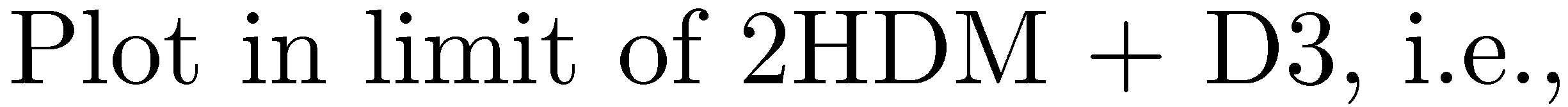 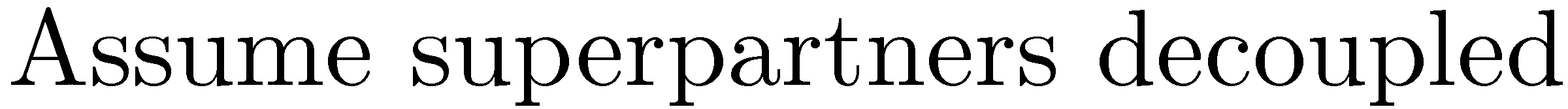 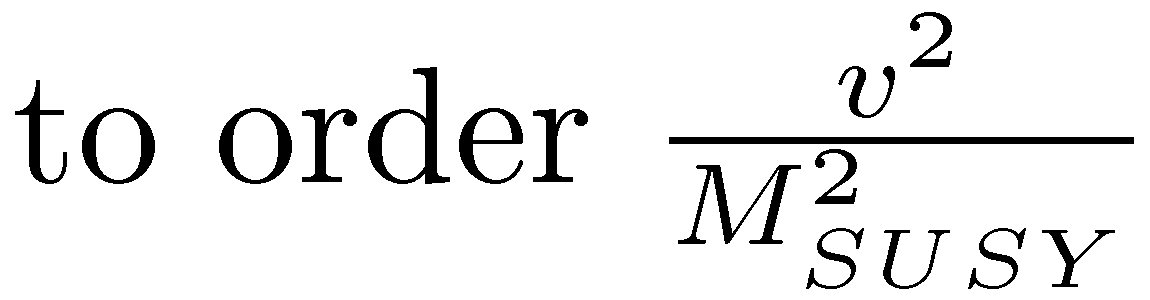 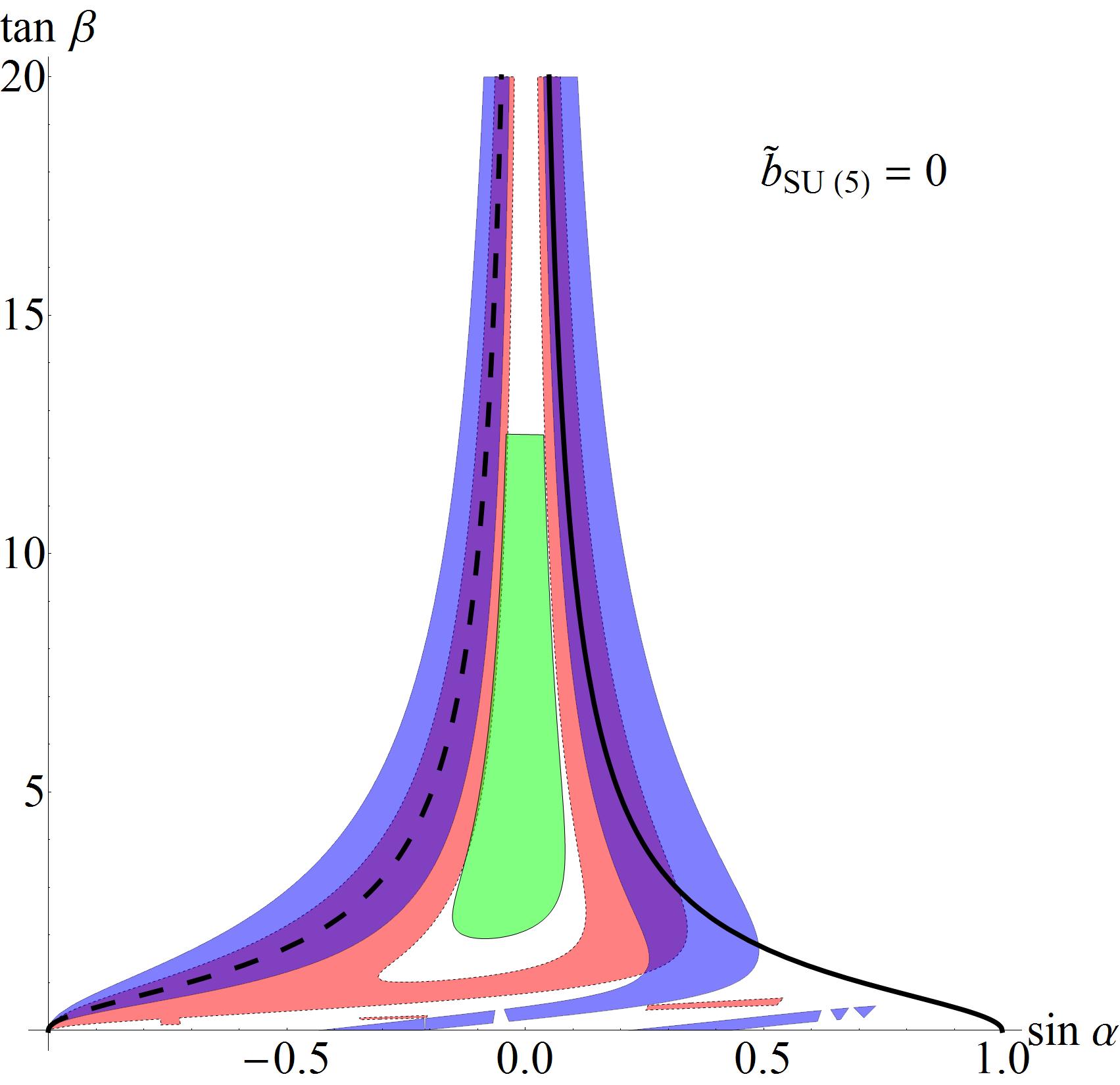 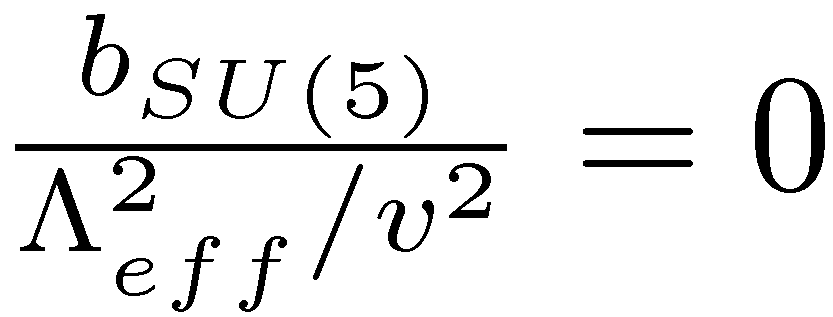 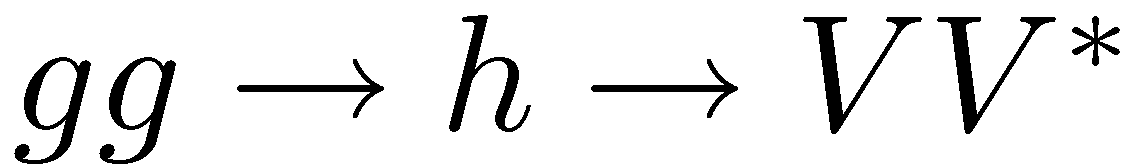 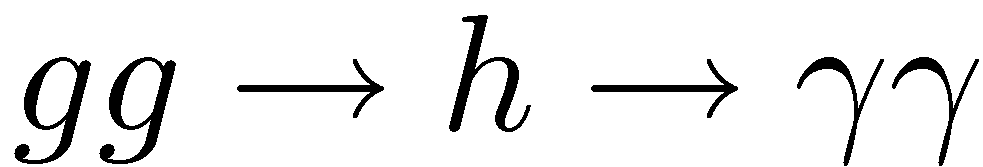 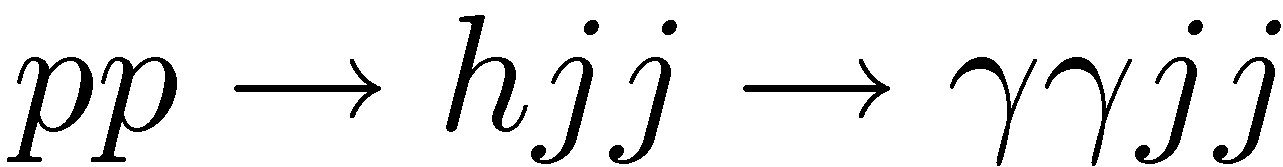 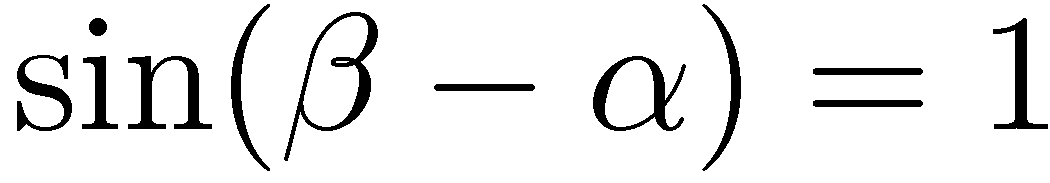 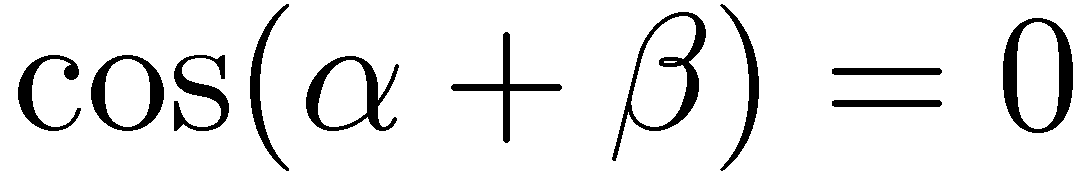 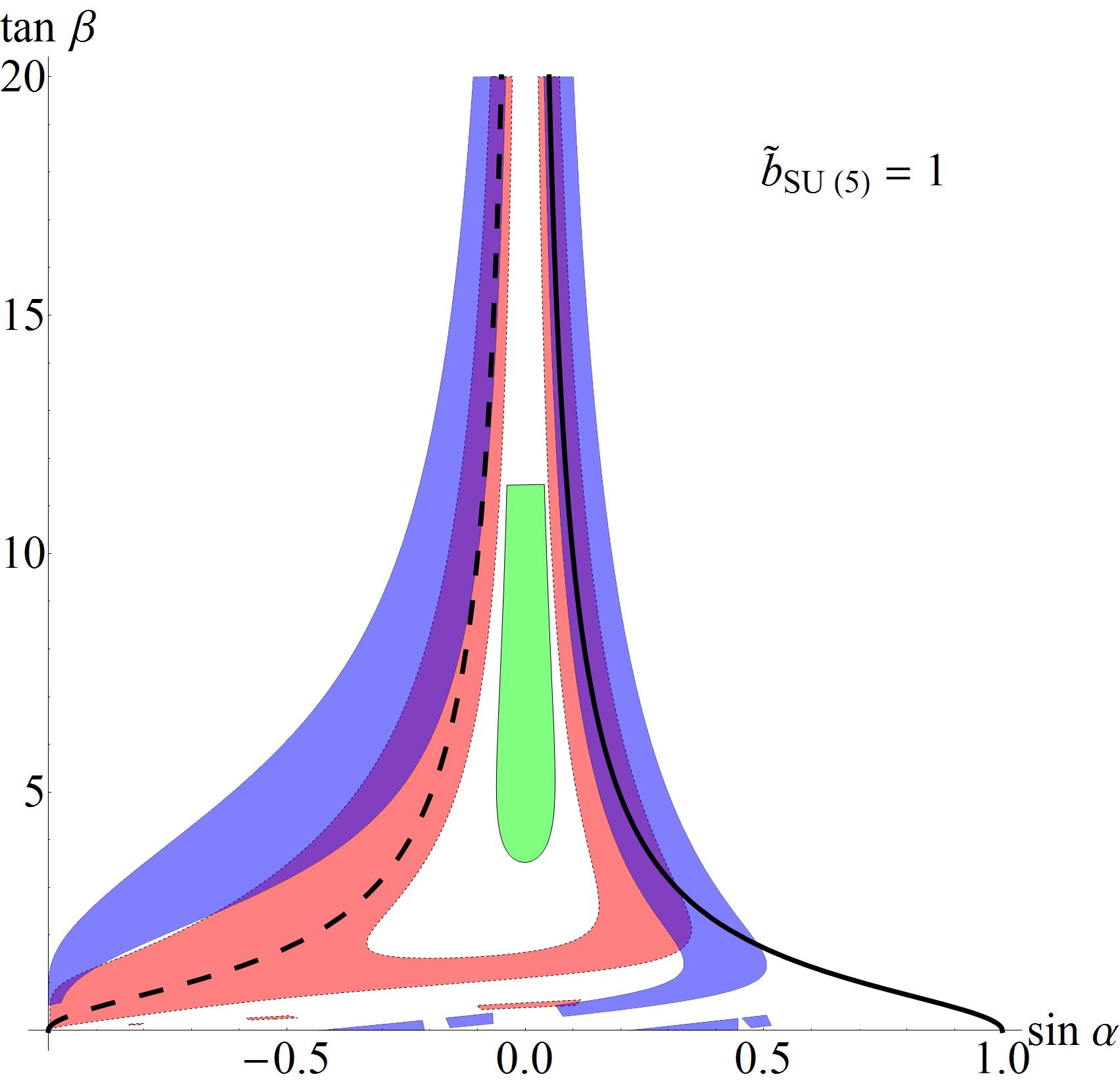 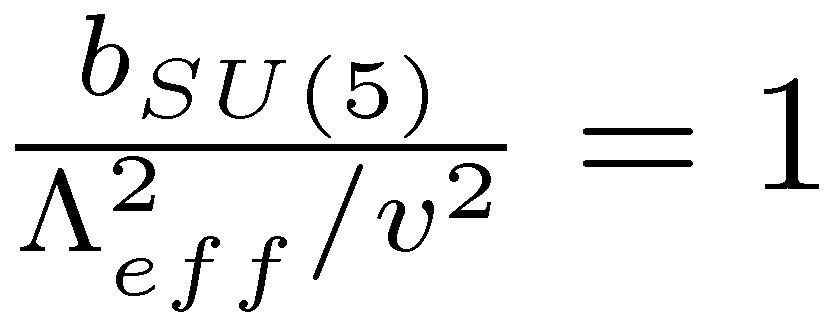 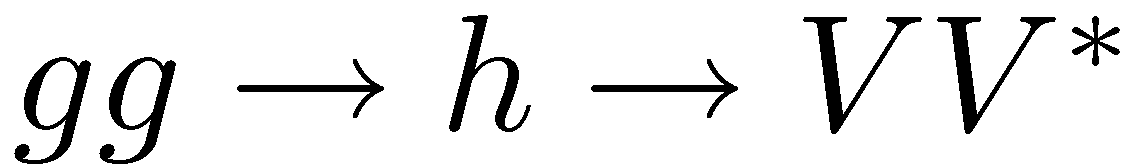 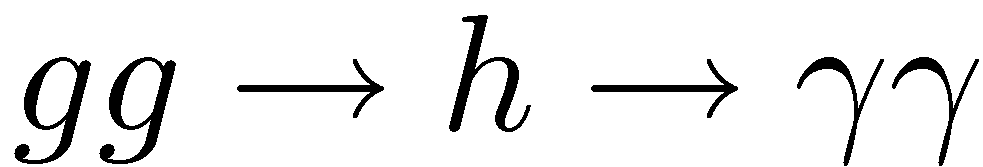 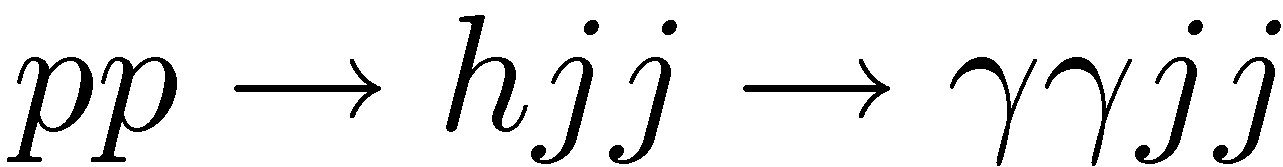 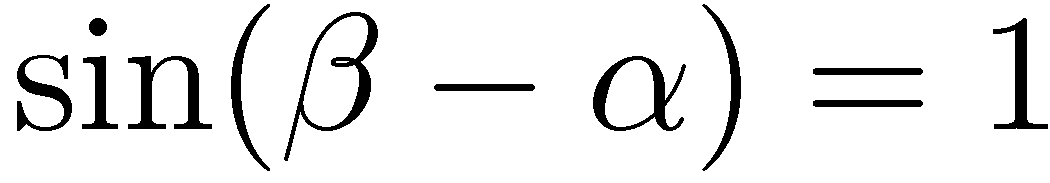 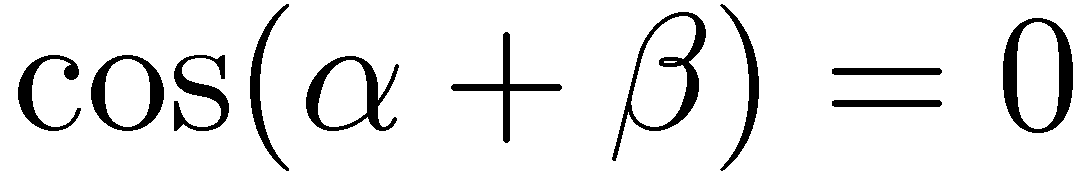 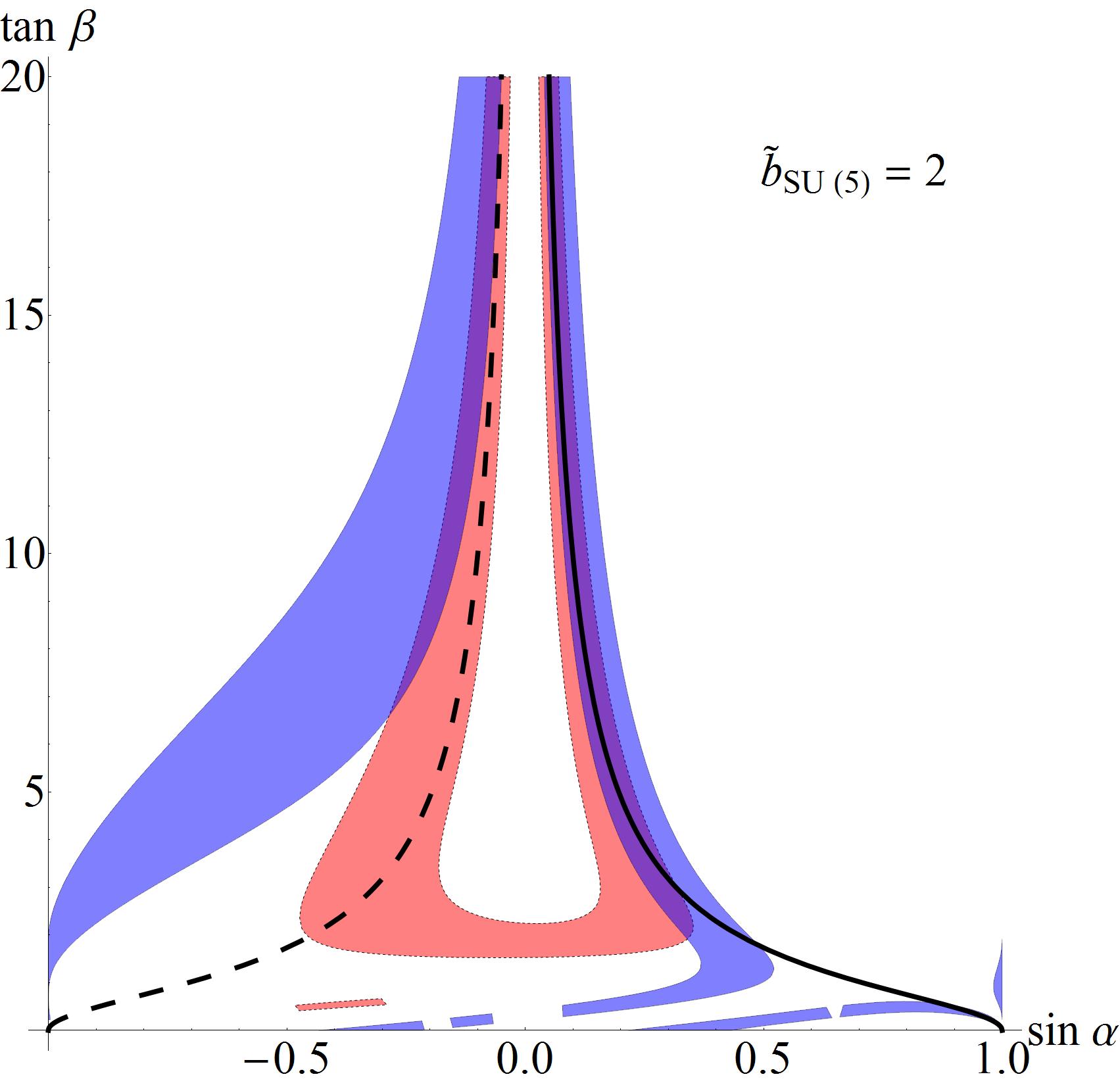 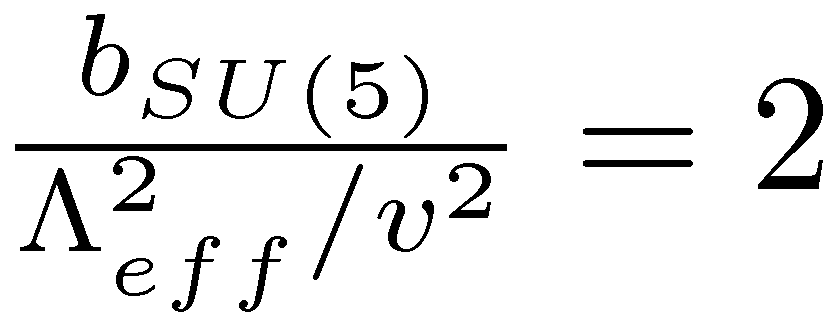 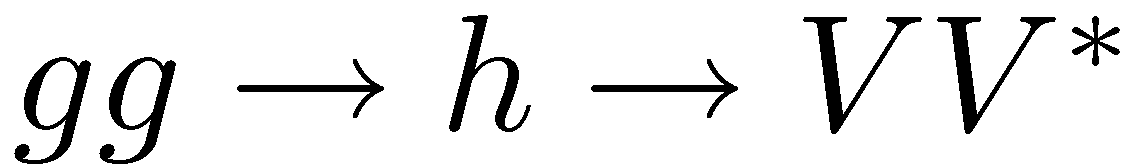 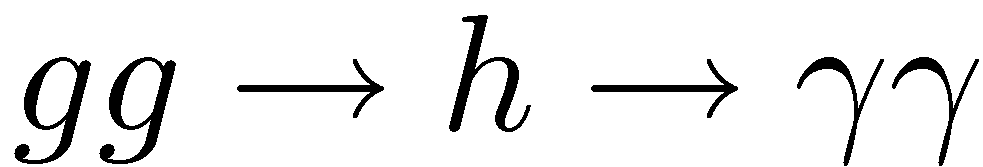 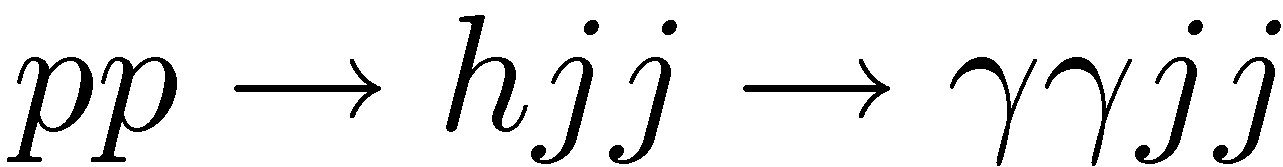 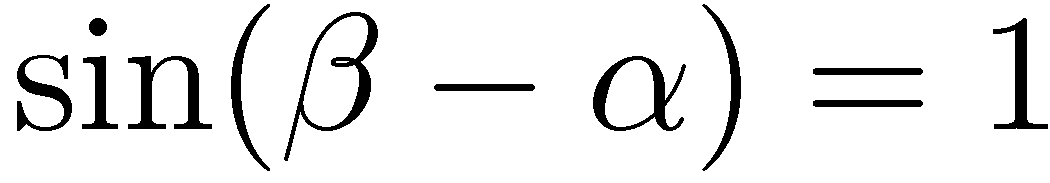 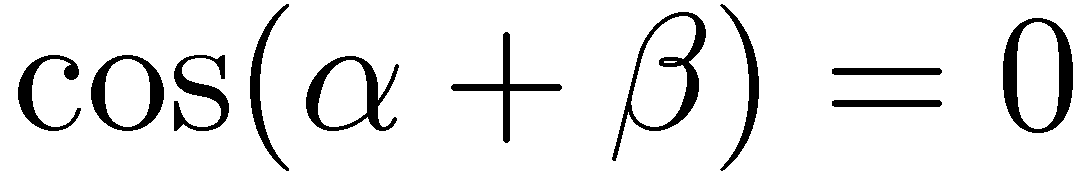 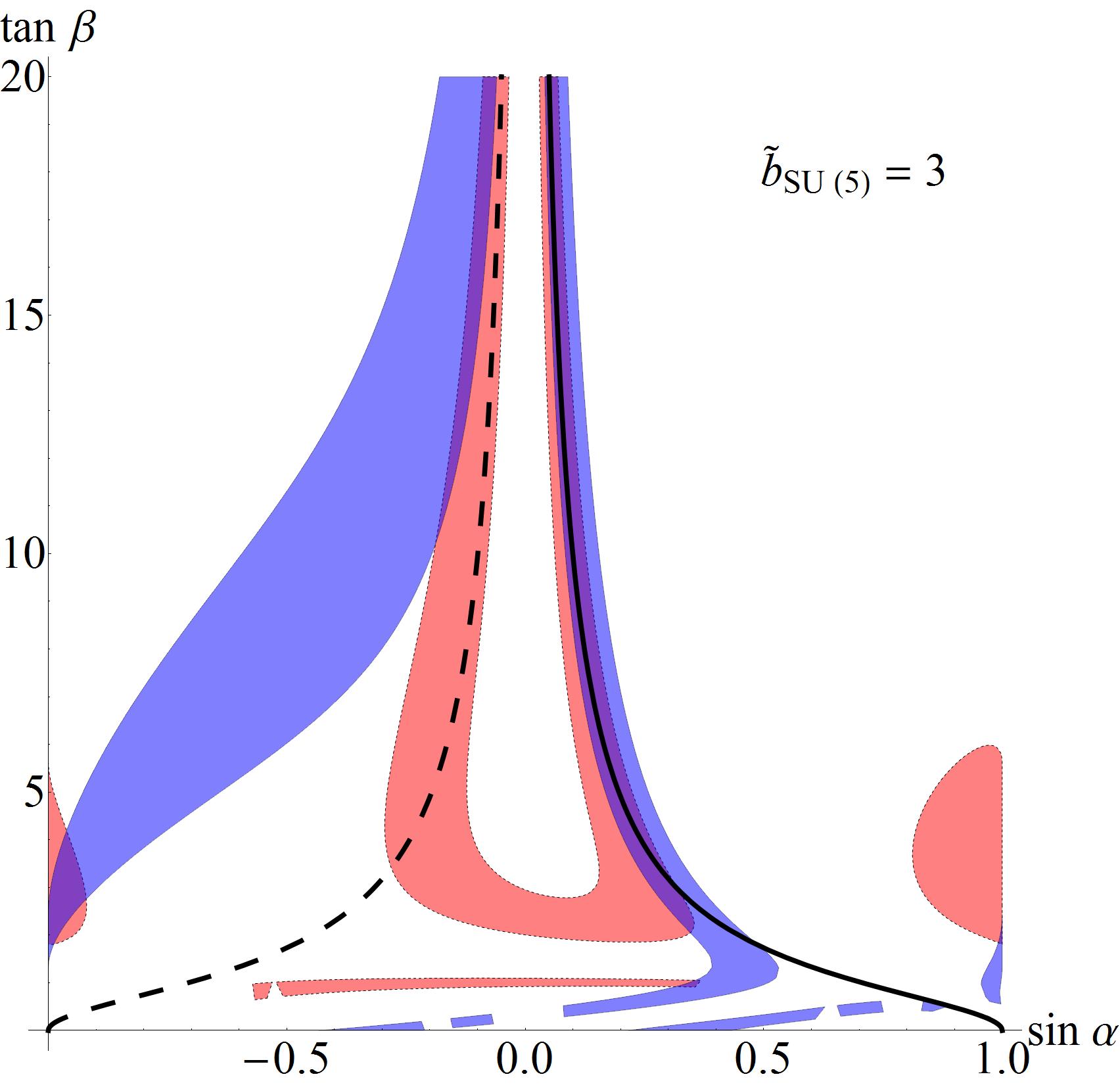 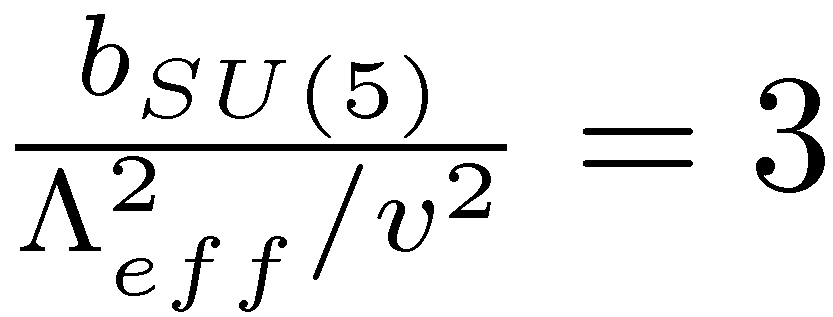 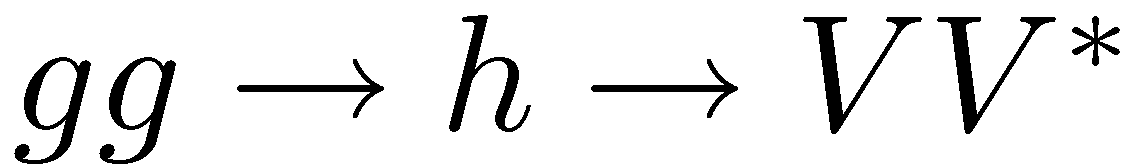 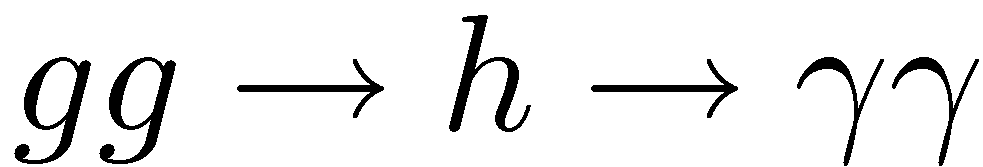 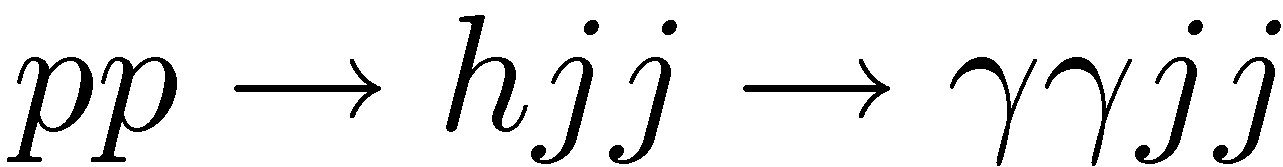 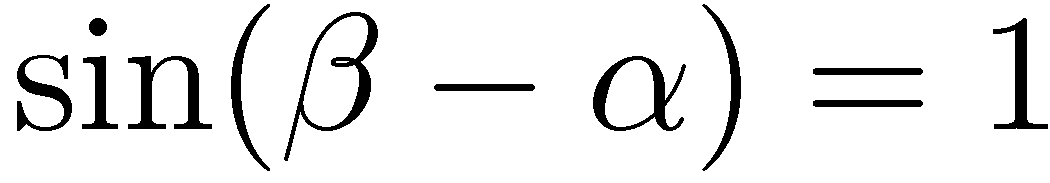 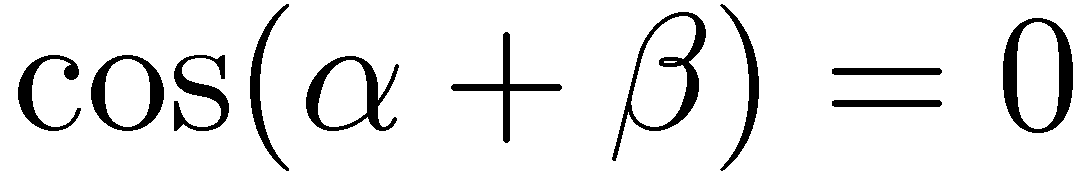 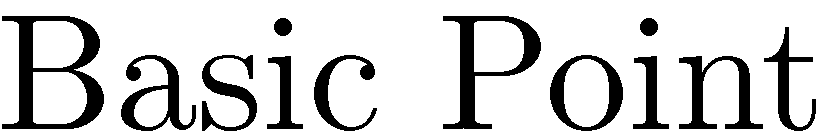 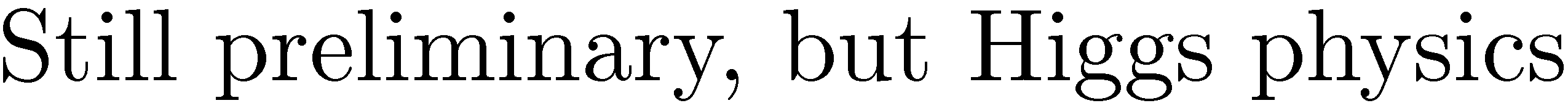 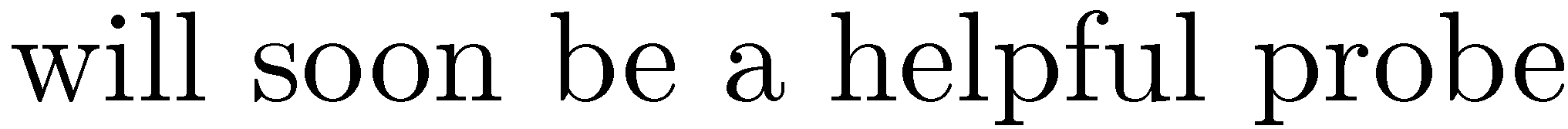 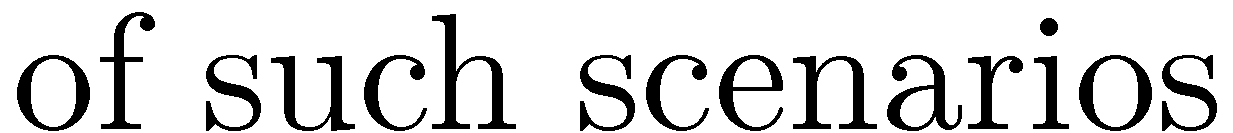 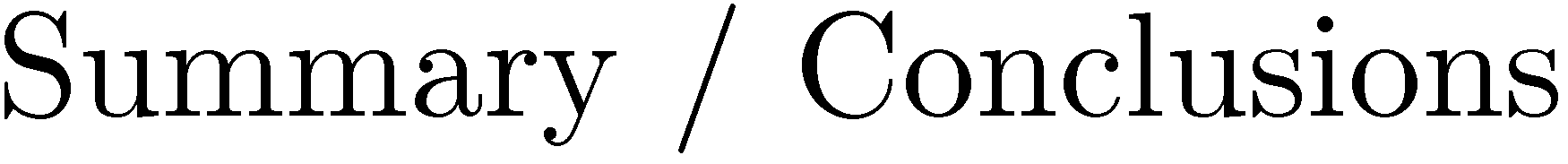 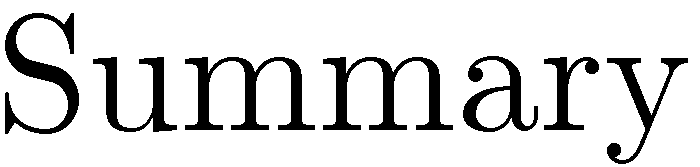 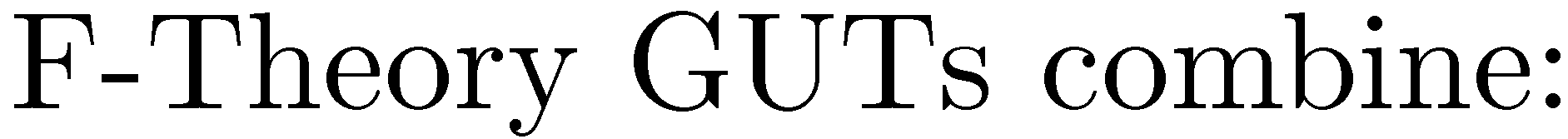 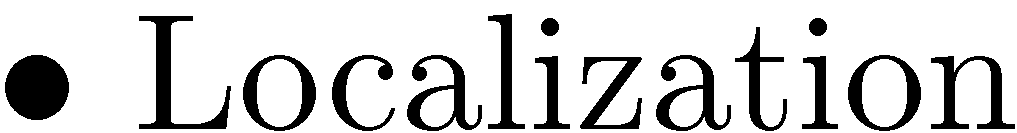 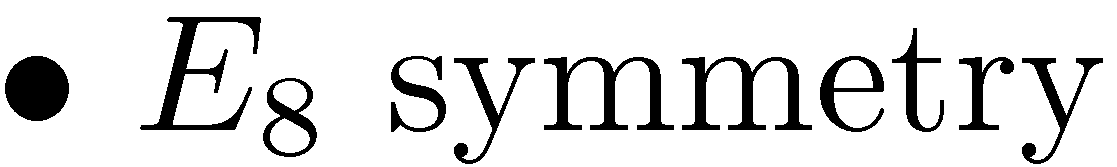 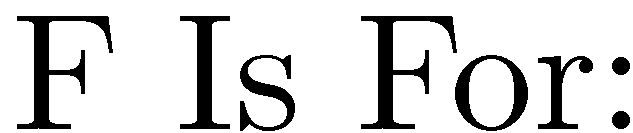 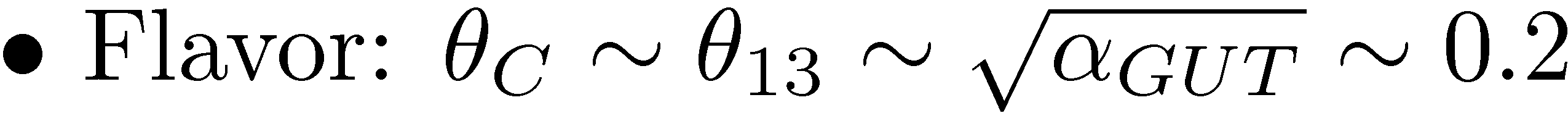 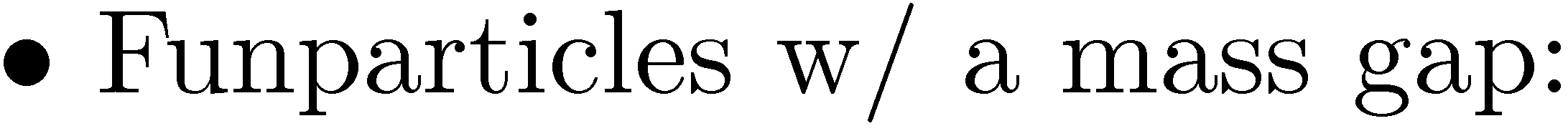 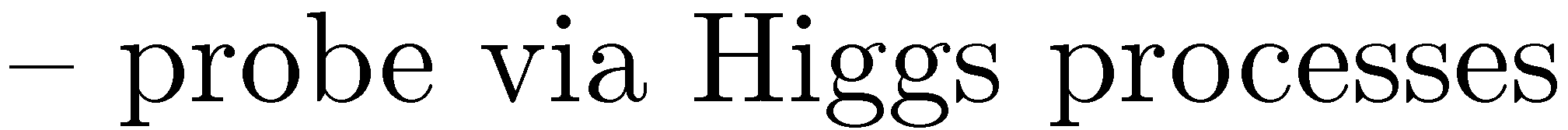 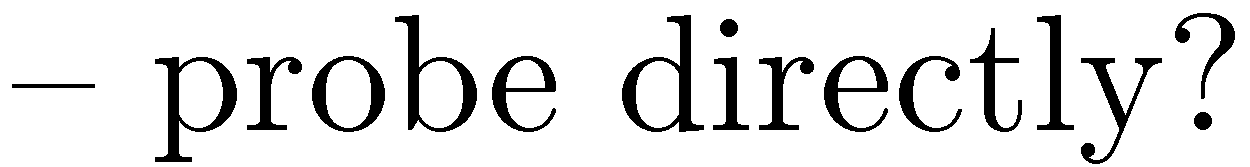